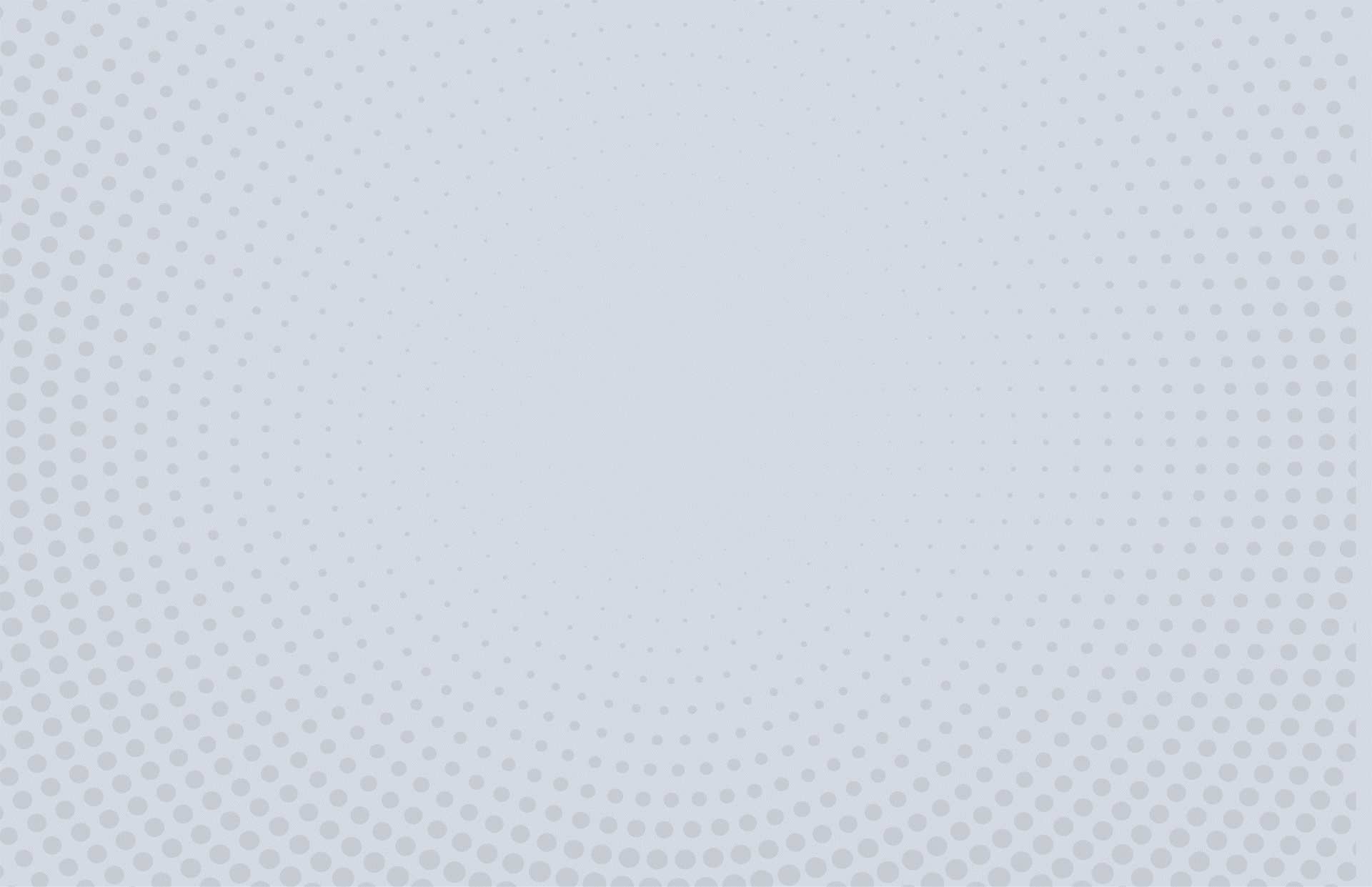 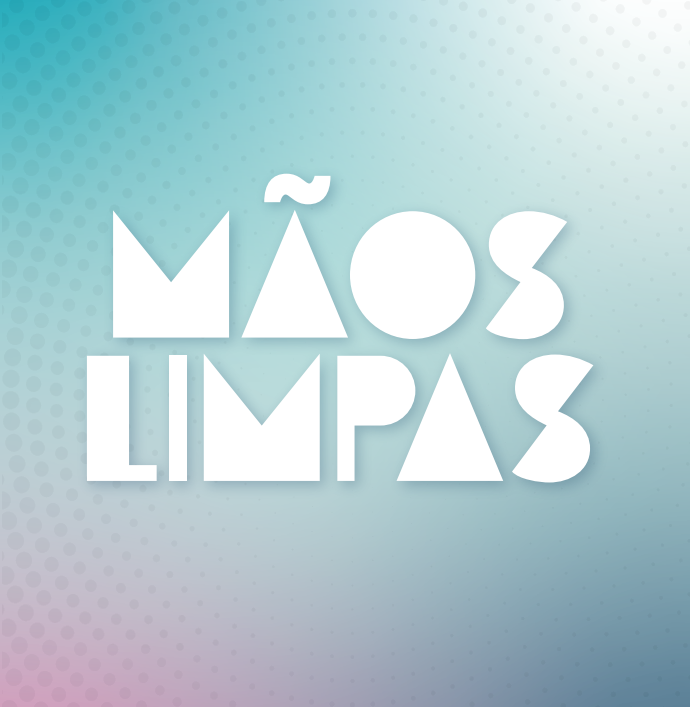 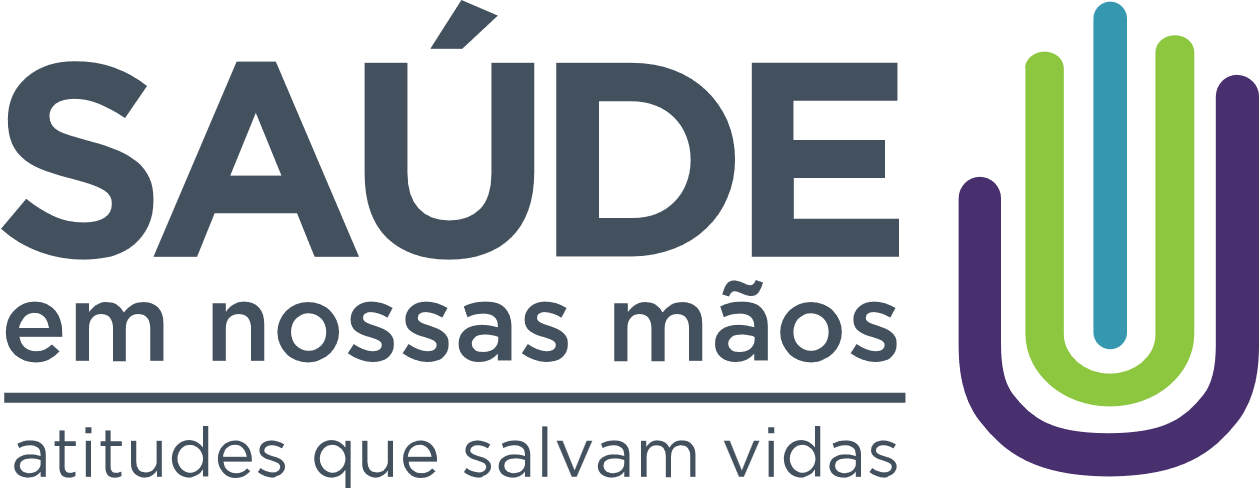 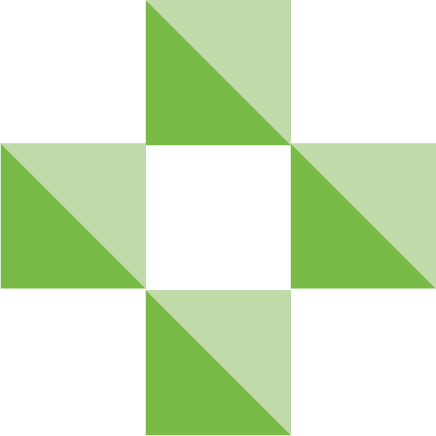 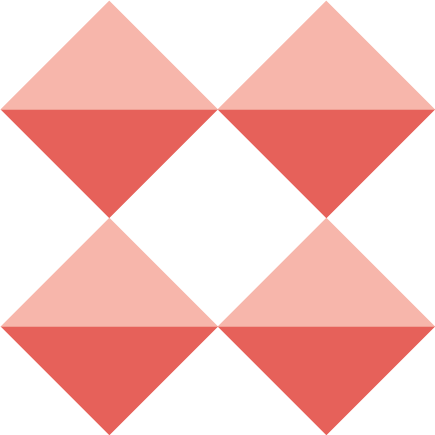 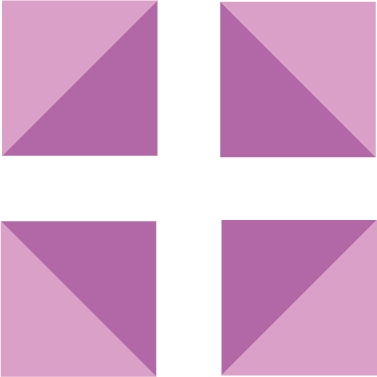 Objetivo do Jogo
A cada rodada, um cenário diferente é projetado na tela.
As equipes competem entre si, e o desafio é:

Colocar na ordem certa as Cartas de Símbolos(que representam as ações na tela);

Colocar nos lugares certosas Cartas de Higienização das Mãosnecessárias.
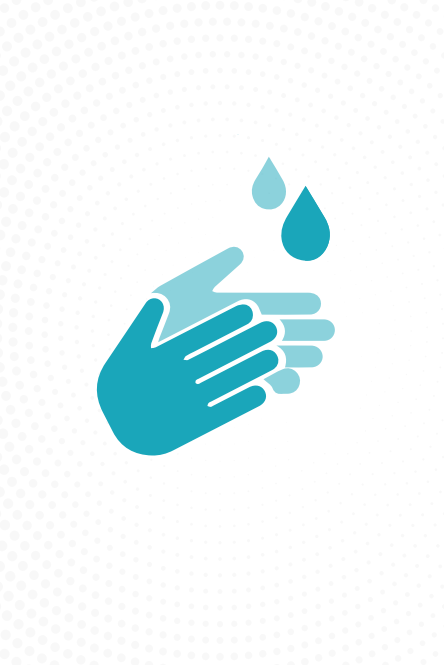 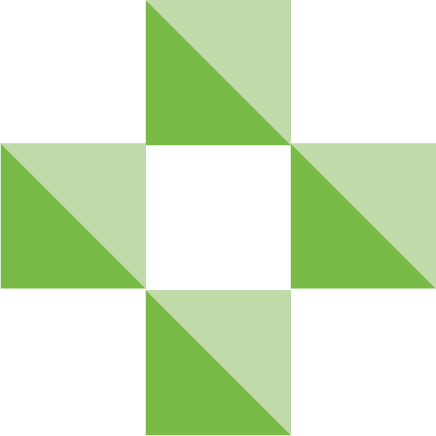 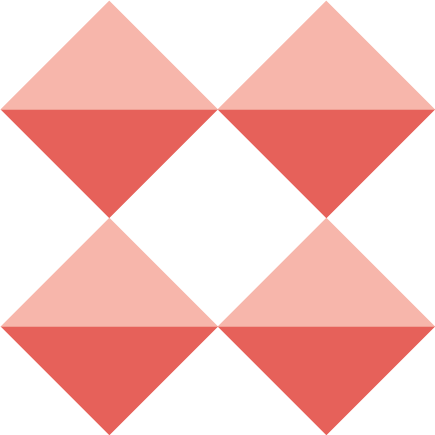 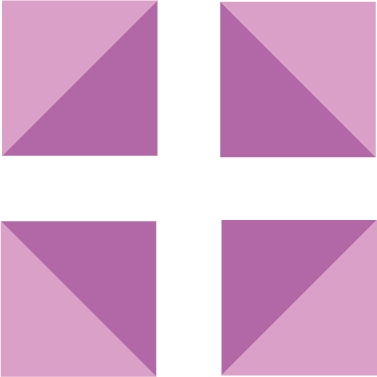 Objetivo do Jogo
Antes do tempo acabar, suas cartas de símbolos e de Higienizaçãodas Mãos devem estar dispostas sobre a mesa na ordem certa.





Ganha a equipe que conquistar mais pontos ao final do jogo.
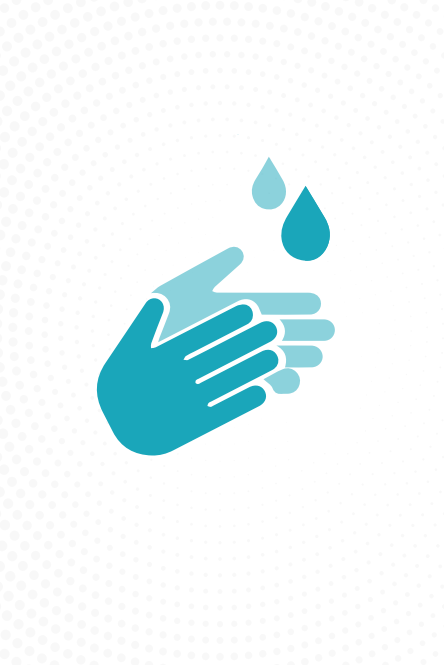 Cartas de símbolos
Cada equipe tem na mesa 5 cartas de símbolos.
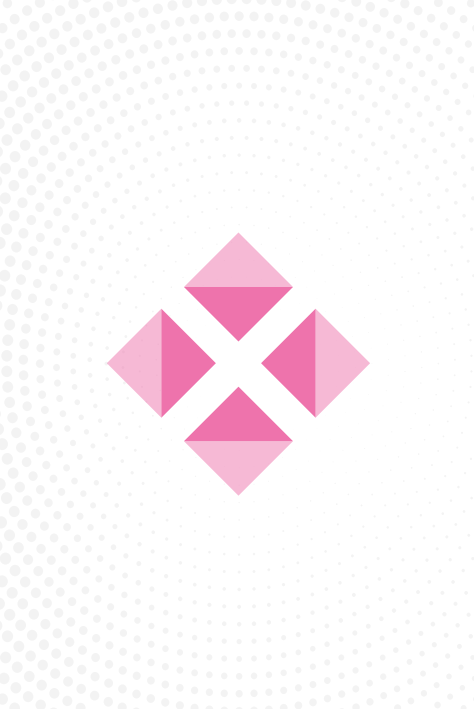 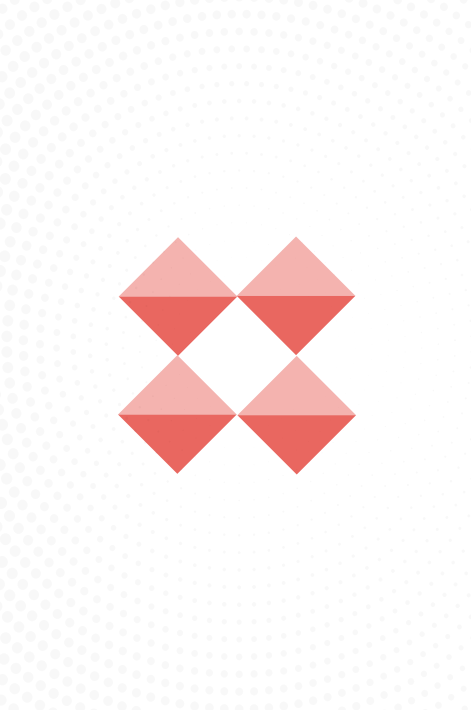 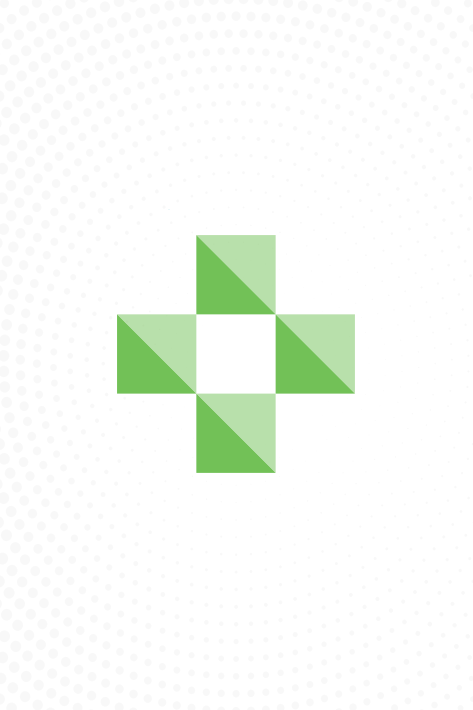 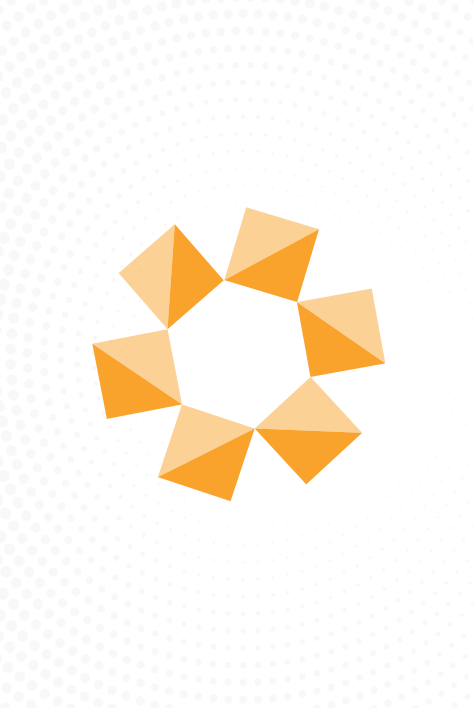 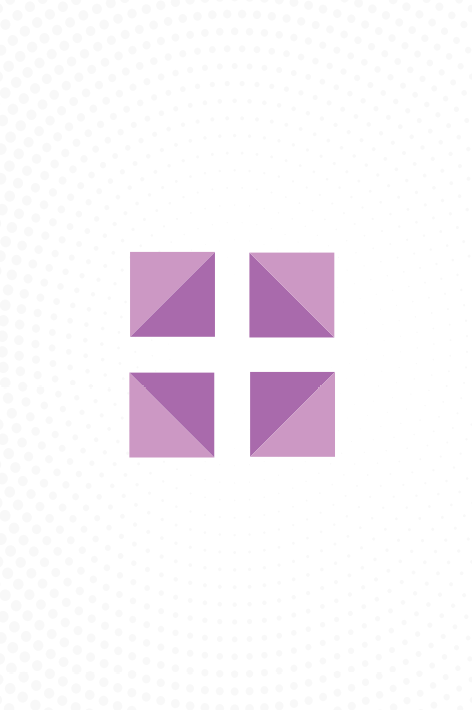 Estas cartas permanecem com as equipes durante todo o jogo.
Cartas de higiene de mãos
Cada equipe começa o jogo com 8 cartas de higiene de mãos. 
As cartas usadas para responder um desafio são descartadas ao final da rodada.
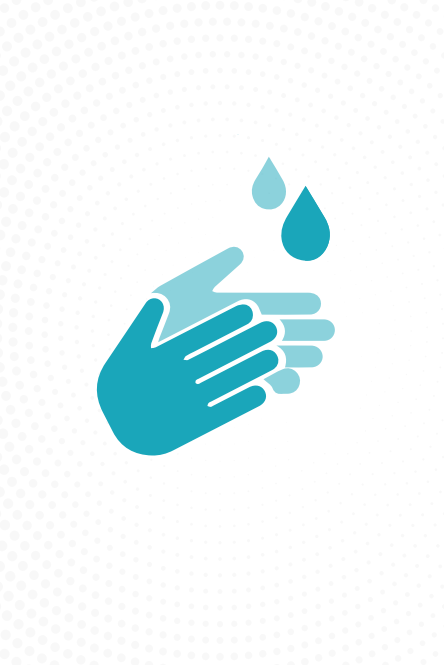 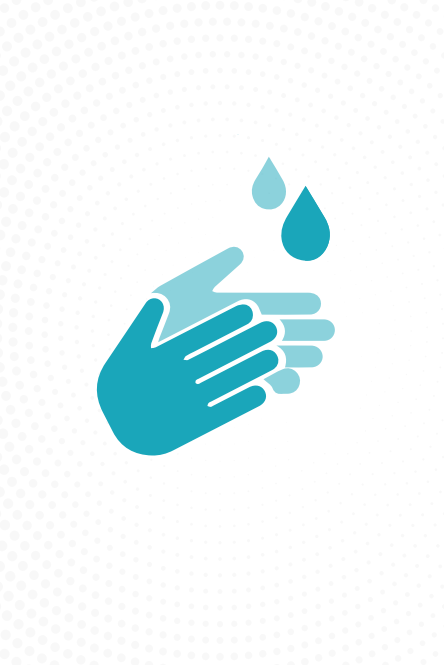 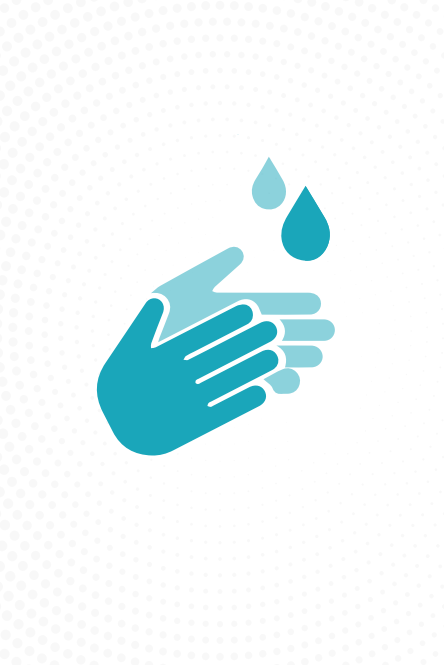 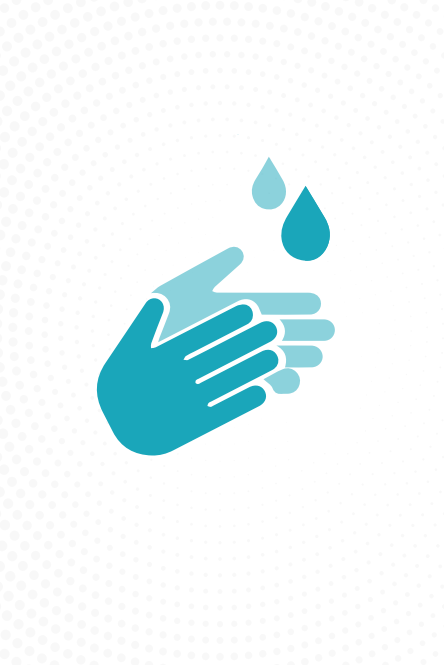 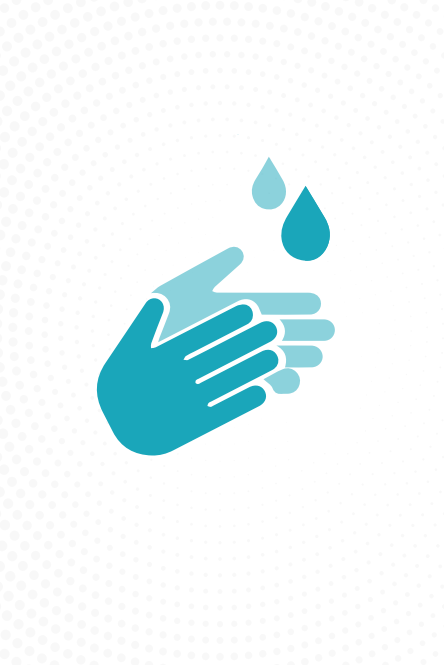 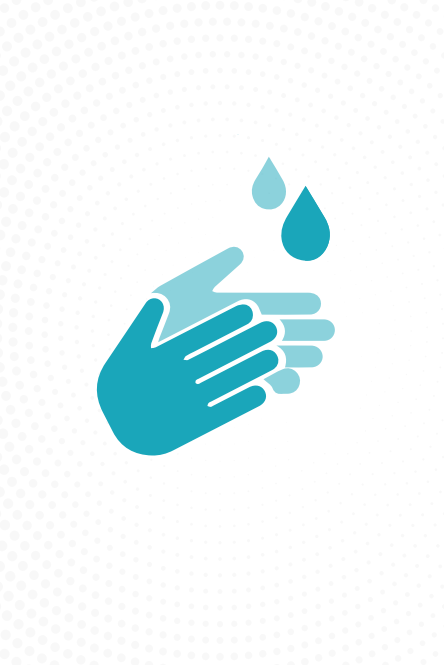 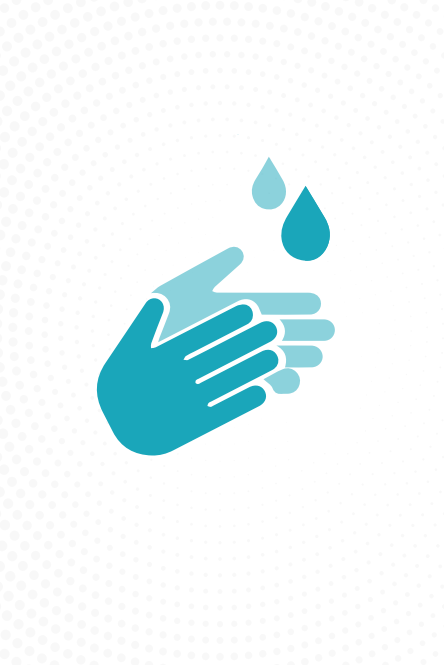 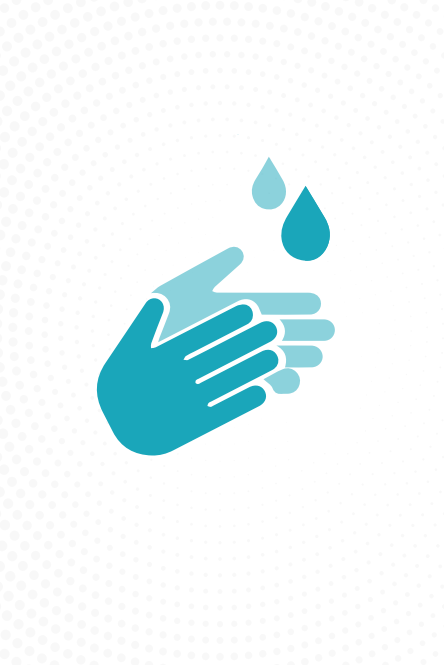 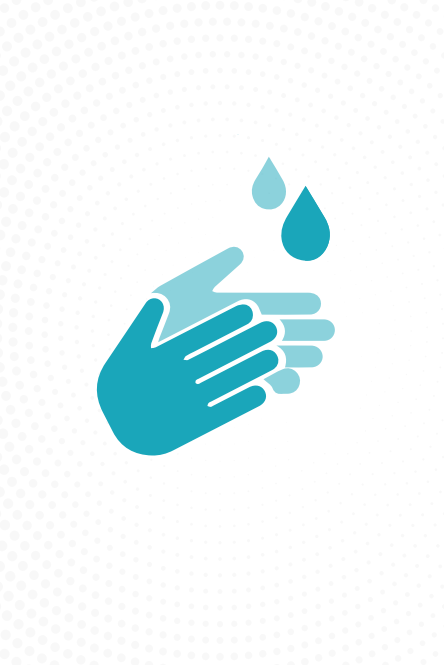 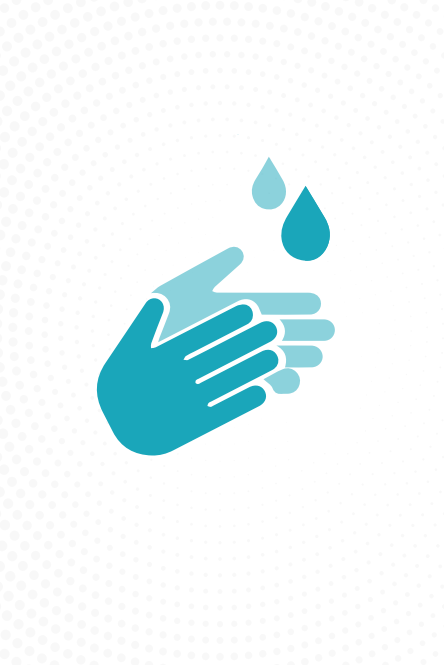 Antes de iniciar cada rodada, a equipe recebe mais 2 cartas.
EXEMPLO
Qual é a sequência correta deações para fazer pão caseiro?
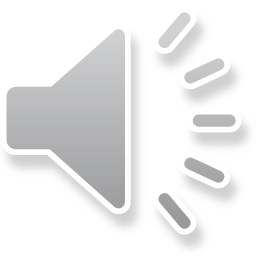 Separar os ingredientes colocando-os em um recipiente.
Misturar os ingredientes com as mãos e deixar a massa descansar.
Dar formaaos pães.
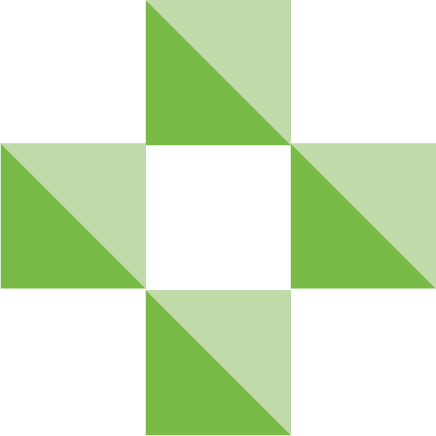 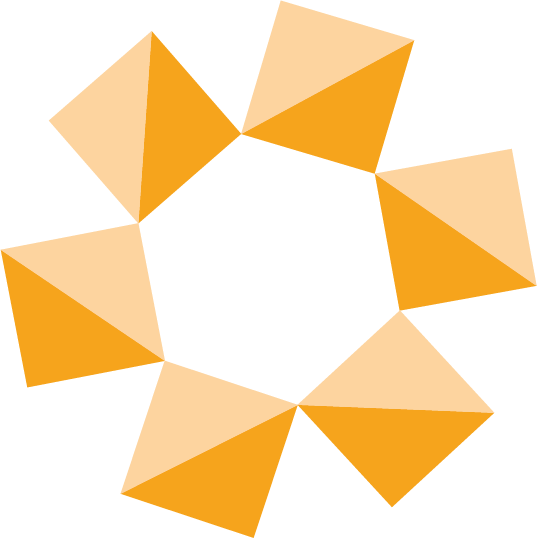 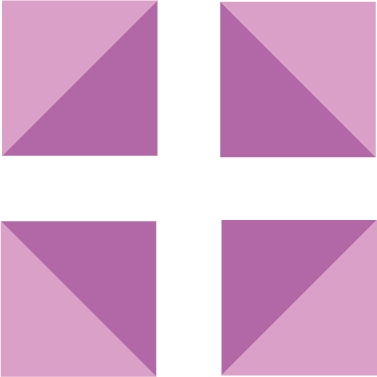 EXEMPLO
Qual é a sequência correta deações para fazer pão caseiro?
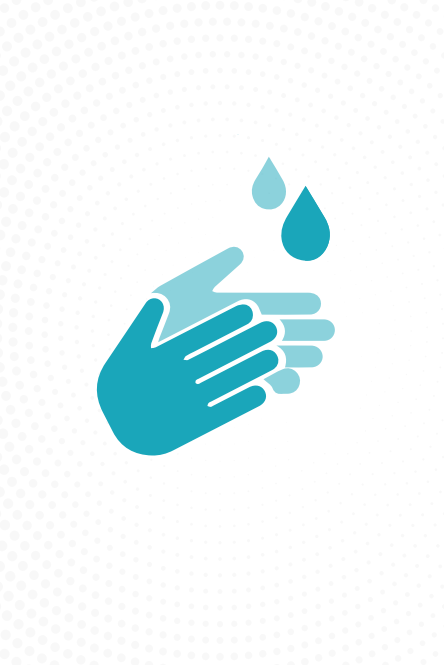 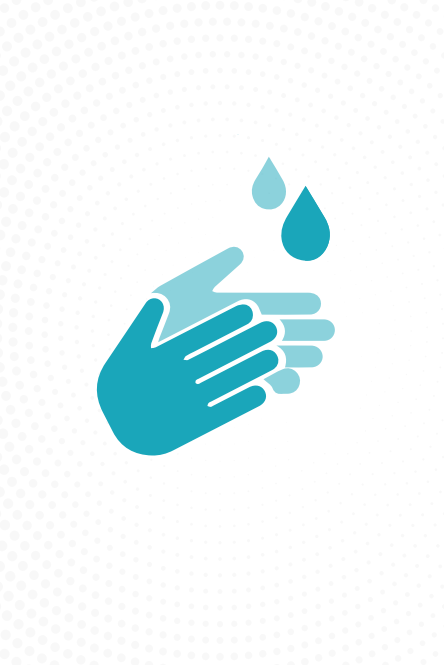 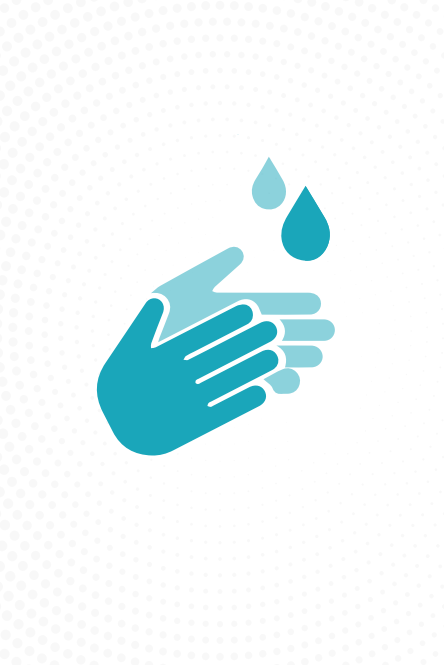 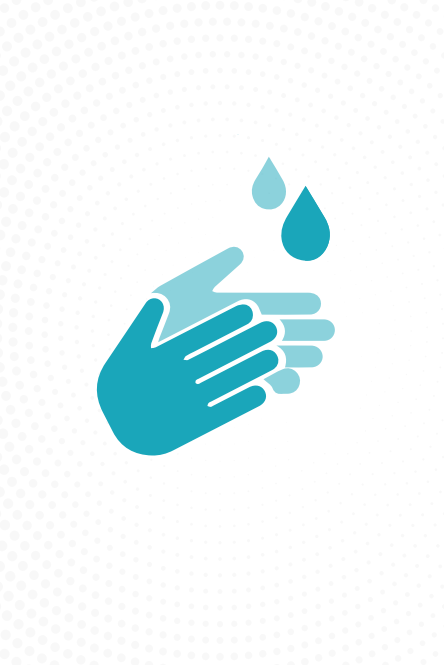 Separar os ingredientes colocando-os em um recipiente.
Misturar os ingredientes com as mãos e deixar a massa descansar.
Dar formaaos pães.
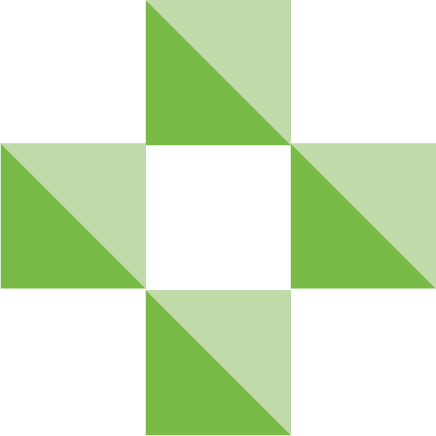 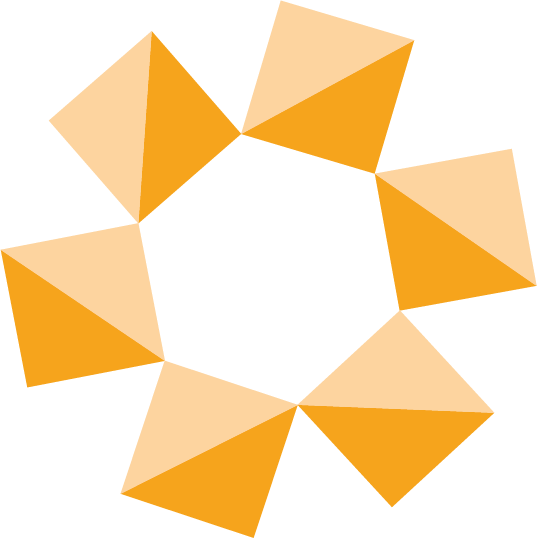 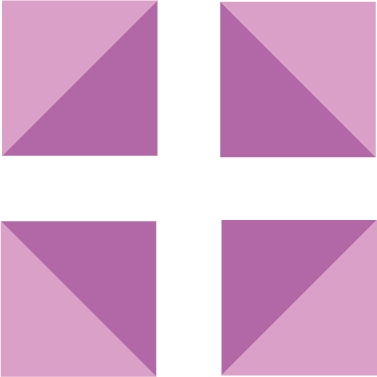 Pontuação
A equipe que coloca as ações na sequência correta e não deixa de higienizar as mãos nas horas certas recebe 1 Ponto de Vitória.
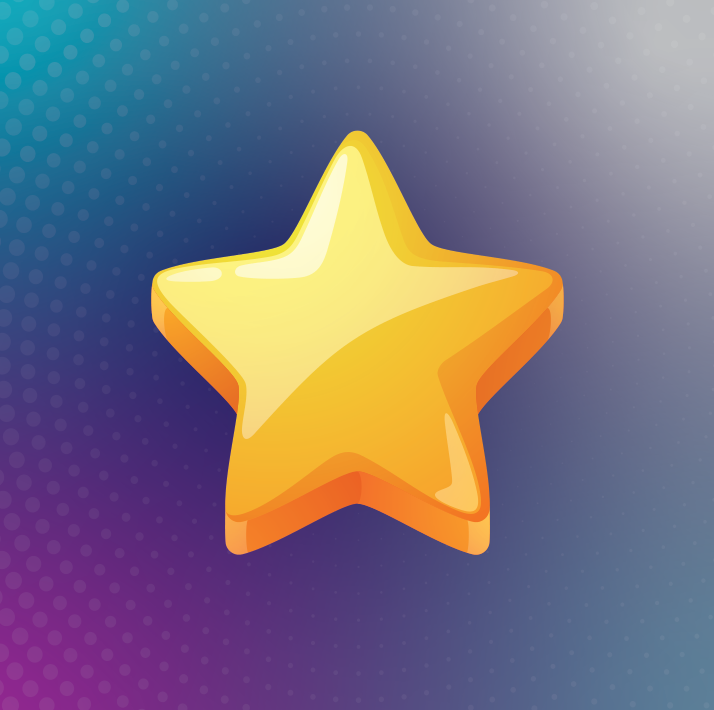 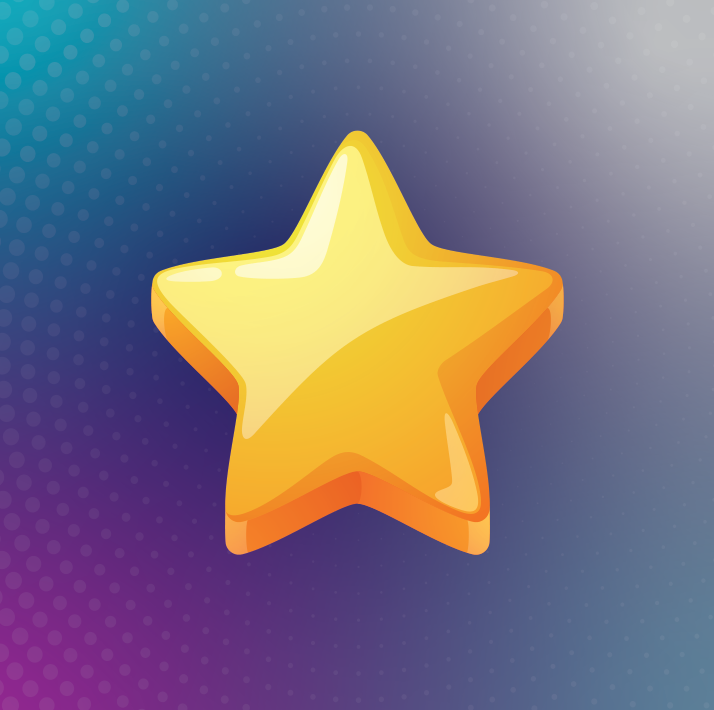 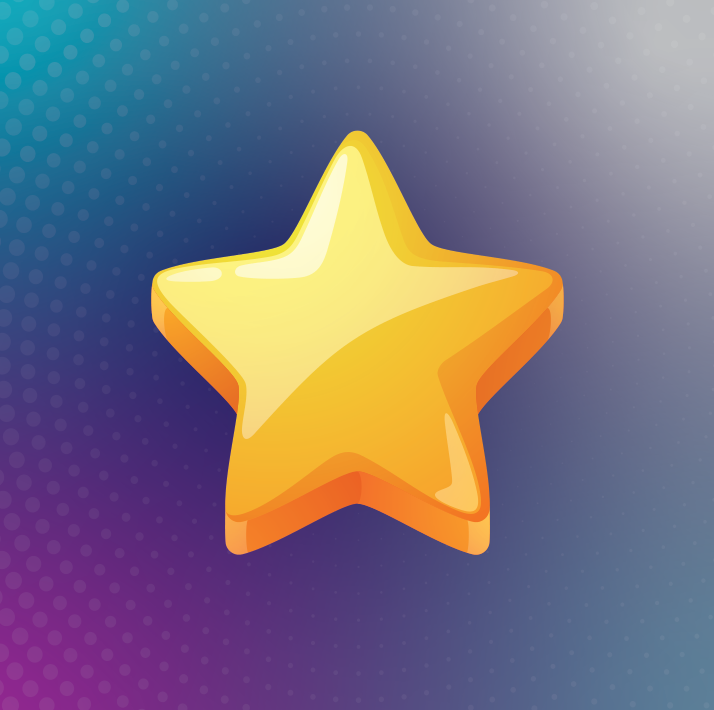 Importante
Cartas de Higienização das Mãos a mais não invalidam o desafio: a equipe ainda faz ponto.
Mas atenção: as cartas de Higienização das Mãos são limitadas! Evite usar sem necessidade...
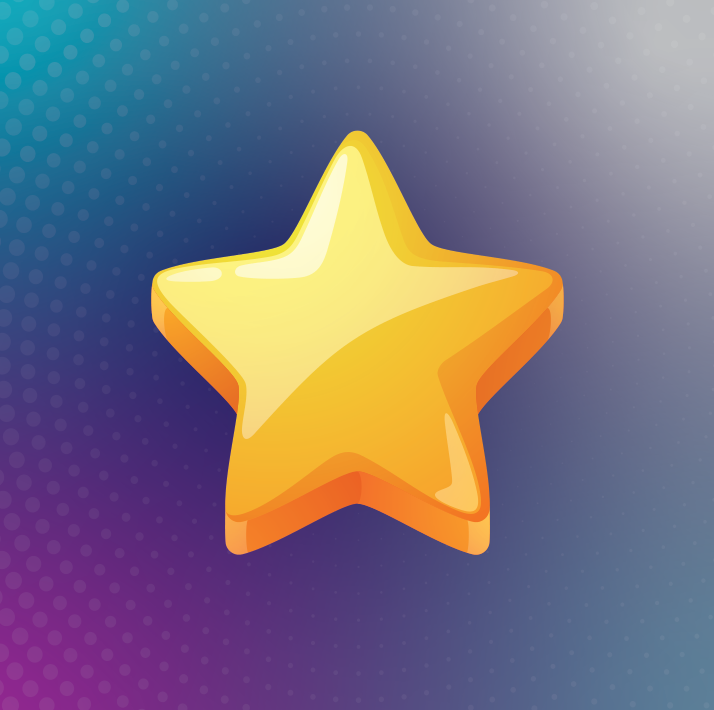 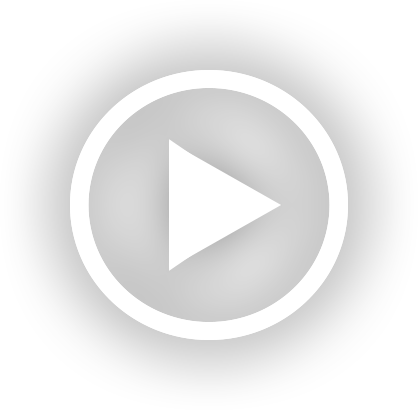 Vamos jogar?
1
RODADA 1
Paciente solicita atendimento pela campainha. Você tem que realizar o atendimento e, ao chegar no quarto, identifica que o paciente necessita mudança de decúbito. Prontamente você realiza o atendimento. Descreva o cuidado inserindo os momentos corretos de higiene das mãos.
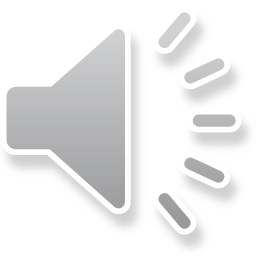 Entrar no quarto.
Desligar a campainha.
Posicionar o paciente.
Sair do quarto.
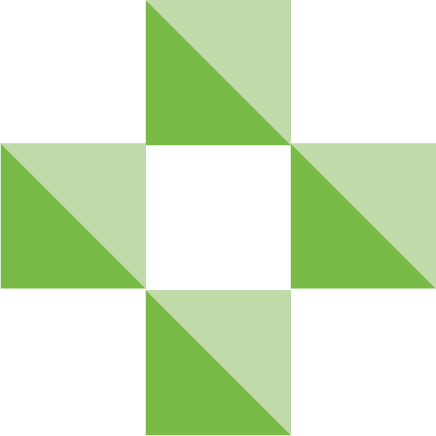 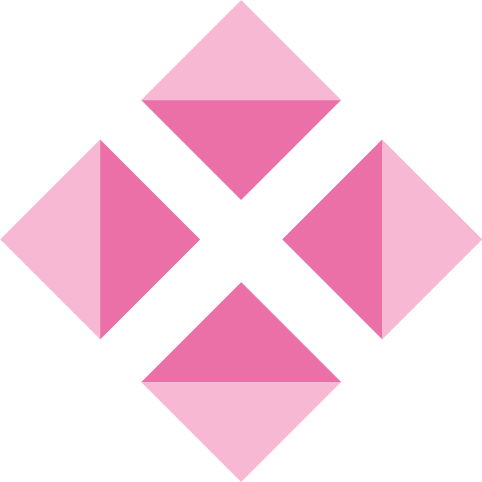 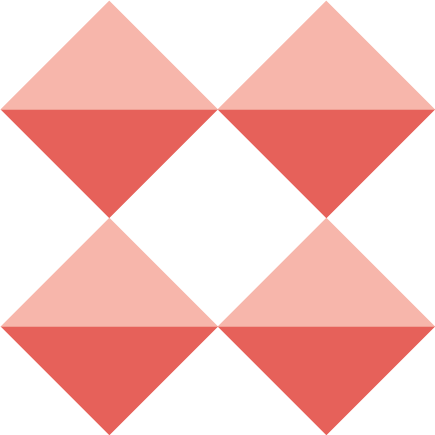 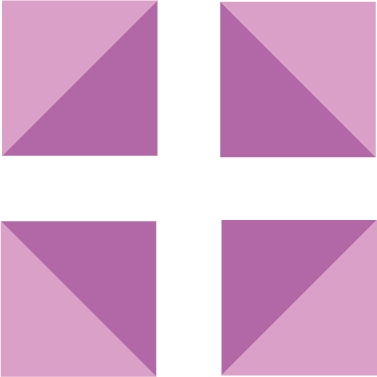 RODADA 1
Paciente solicita atendimento pela campainha. Você tem que realizar o atendimento e, ao chegar no quarto, identifica que o paciente necessita mudança de decúbito. Prontamente você realiza o atendimento. Descreva o cuidado inserindo os momentos corretos de higiene das mãos.
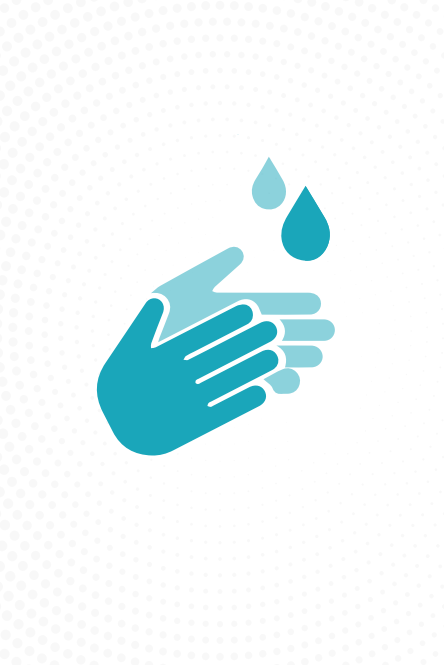 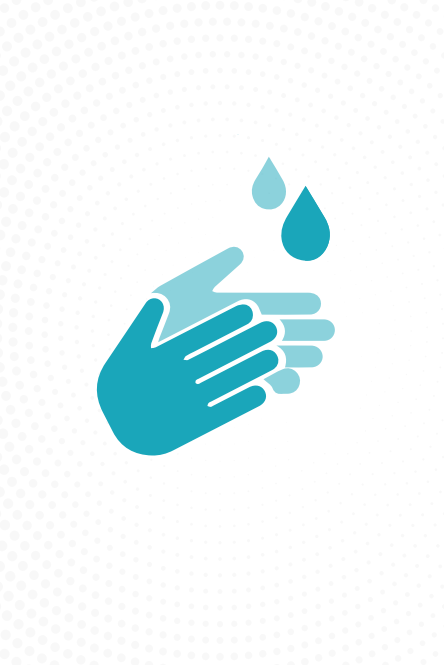 Entrar no quarto.
Desligar a campainha
Posicionar o paciente.
Sair do quarto.
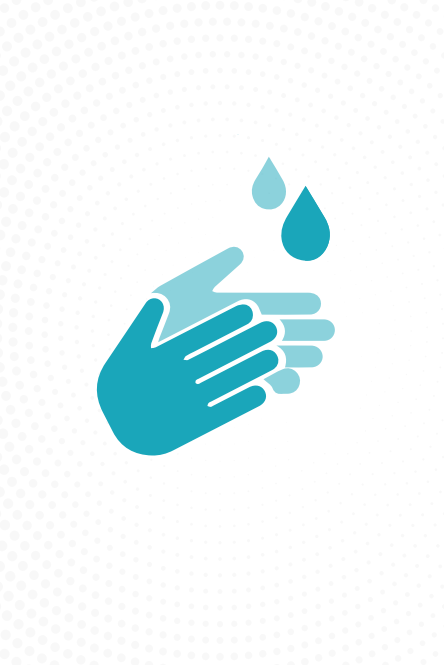 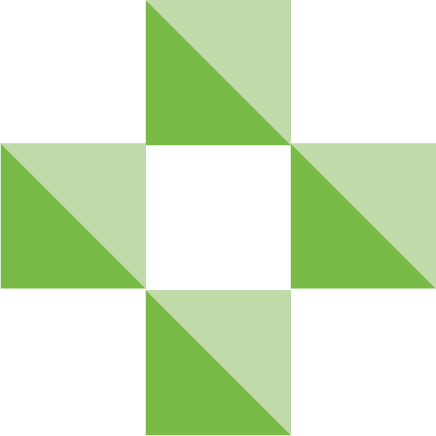 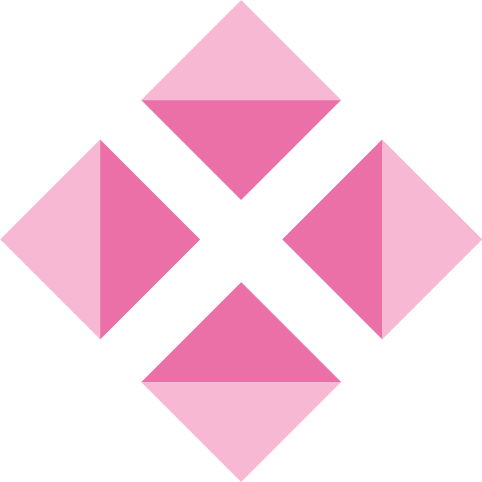 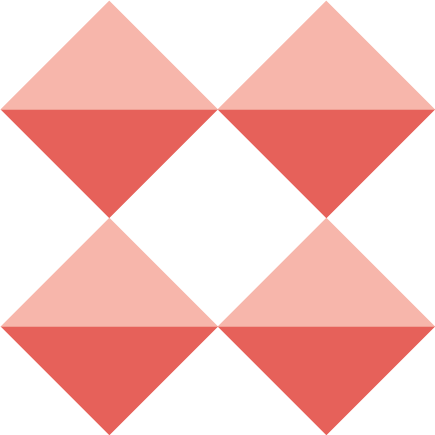 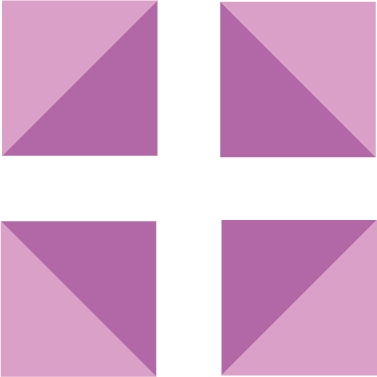 RODADA 1
A higienização das mãos é necessária antes do contato com o paciente para protegê-lo de microrganismos que podem ser transferidos pelas mãos. O contato com superfícies e objetos nas proximidades do paciente não implica estritamente na necessidade de higienização das mãos, mas segundo as Boas Práticas, recomenda-se que seja realizada. É imprescindível a higienização das mãos depois do contato com estas superfícies e antes de tocar o paciente.
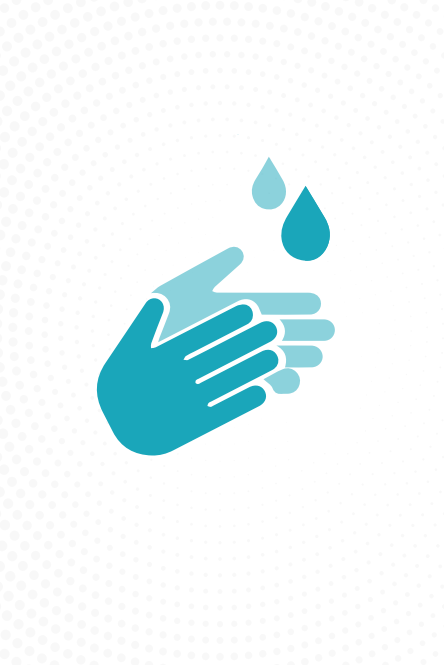 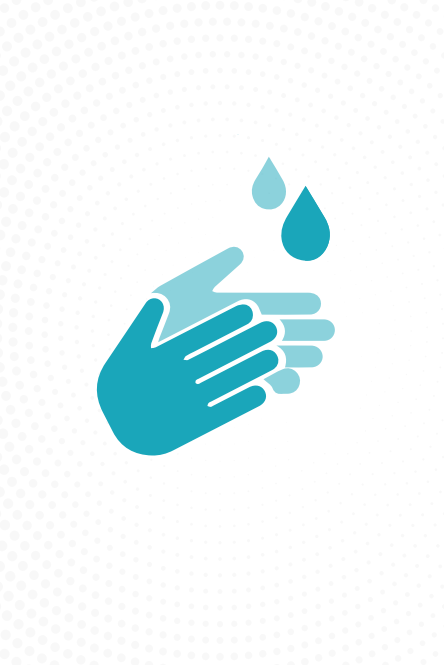 Entrar no quarto.
Desligar a campainha
Posicionar o paciente.
Sair do quarto.
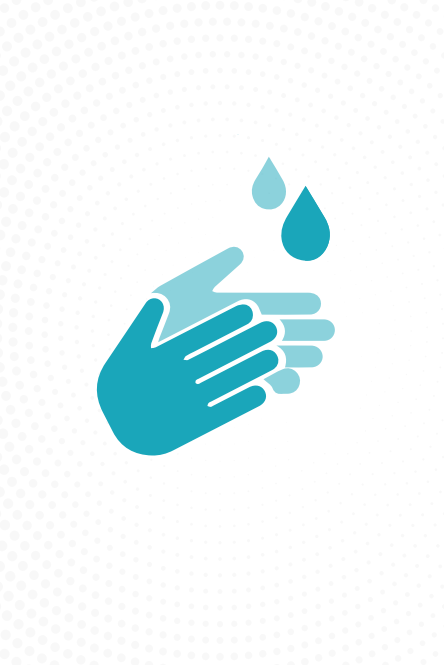 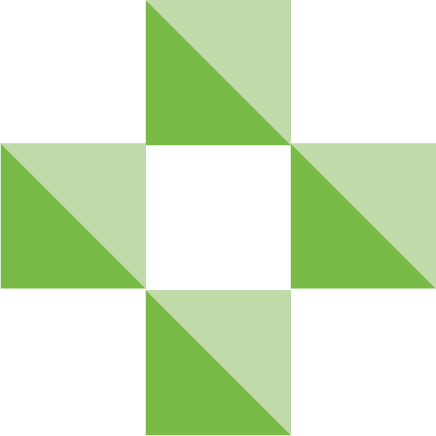 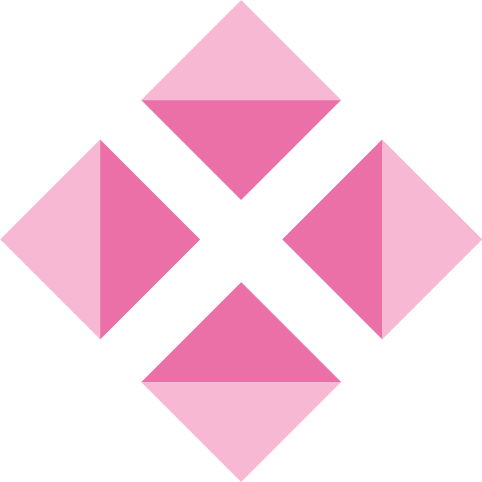 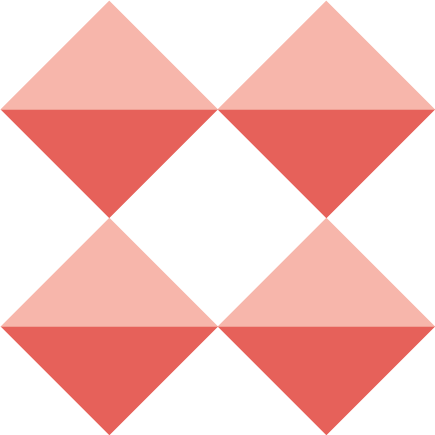 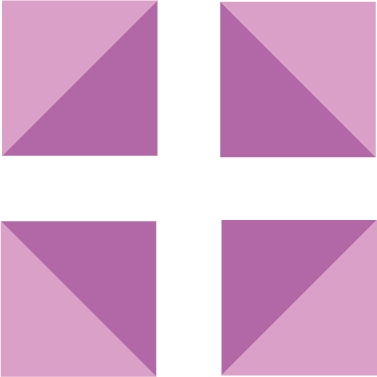 2
RODADA 2
Você esta realizando um banho de leito. Paciente está com cateter venoso central (schilley) em jugular direita e a máquina de diálise começa a alarmar. Você identifica que será necessário manipular o cateter. Como proceder?
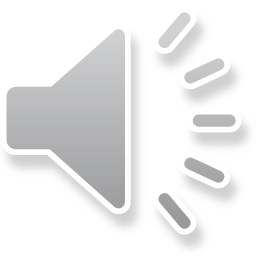 Calçar novas luvas e manipular o cateter de forma asséptica.
Retirar as luvas de procedimento e descartar as luvas.
Retirar as luvas.
Calçar novas luvas.
Voltar a realizar o procedimento (banho de leito).
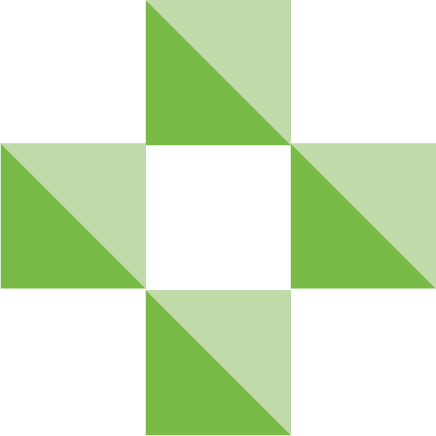 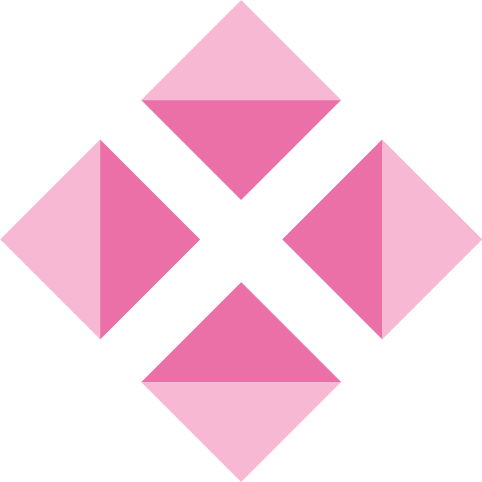 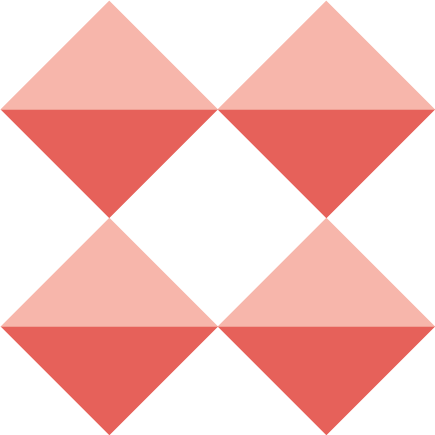 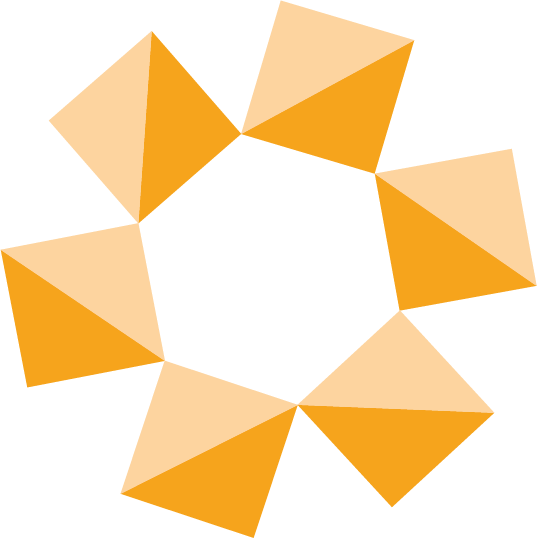 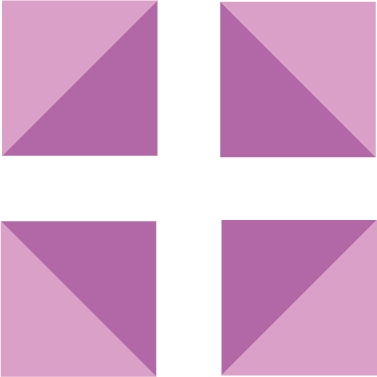 RODADA 2
Você esta realizando um banho de leito. Paciente está com cateter venoso central (schilley) em jugular direita e a máquina de diálise começa a alarmar. Você identifica que será necessário manipular o cateter. Como proceder?
Retirar as luvas de procedimento e descartar as luvas.
Retirar as luvas.
Calçar novas luvas.
Voltar arealizar o procedimento (banho de leito).
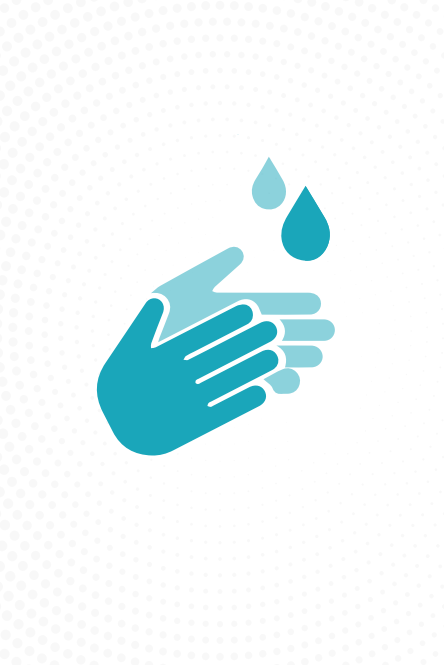 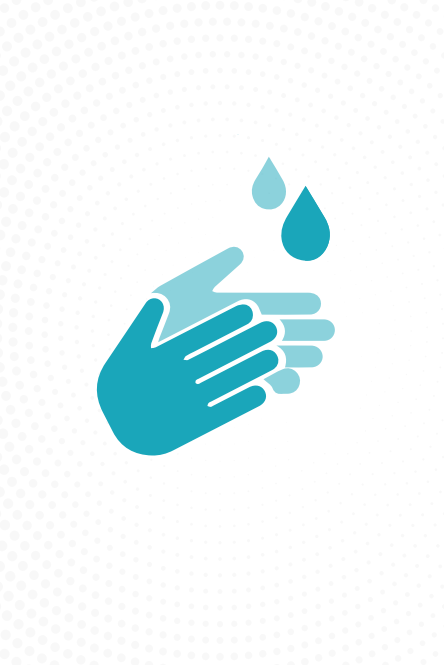 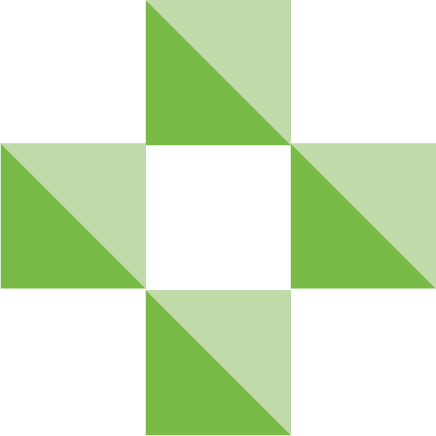 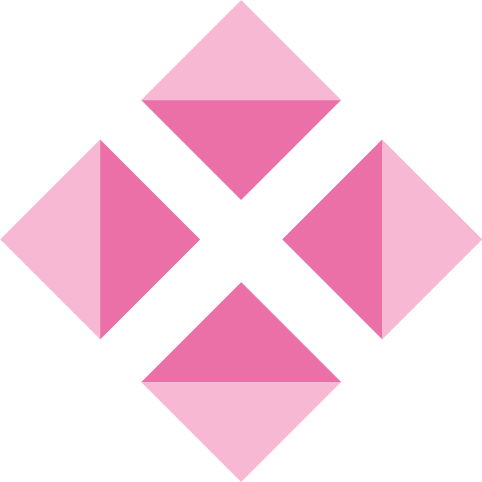 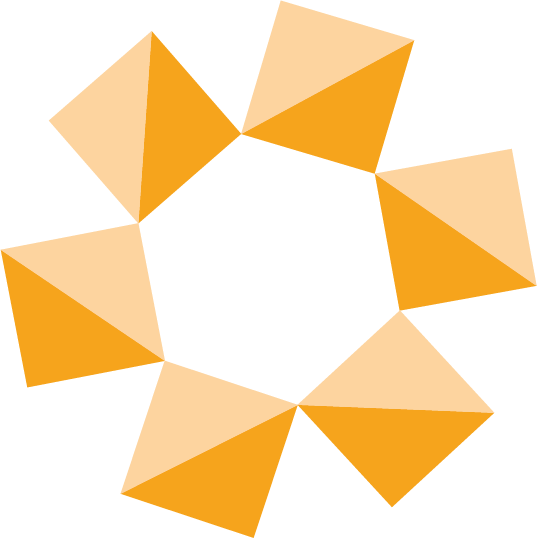 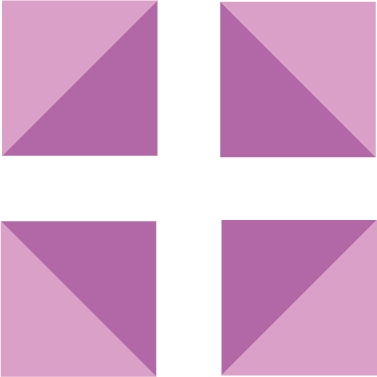 Calçar novas luvas e manipular o cateter de forma asséptica.
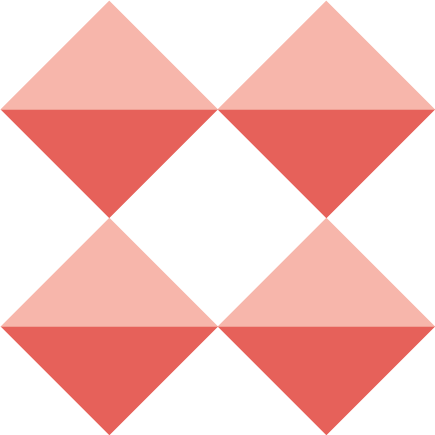 RODADA 2
Ao realizar procedimentos em diferentes sítios no mesmo paciente é necessário higienizar as mãos, mesmo utilizando luvas. Bem como após o contato com o paciente e após o contato com áreas próximas ao paciente.
Retirar as luvas de procedimento e descartar as luvas.
Retirar as luvas.
Calçar novas luvas.
Voltar arealizar o procedimento (banho de leito).
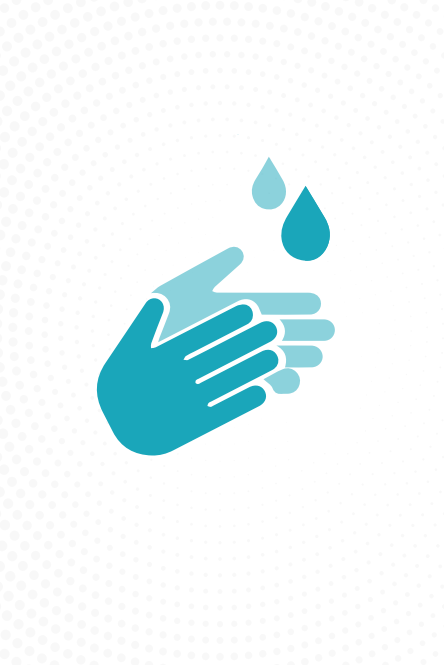 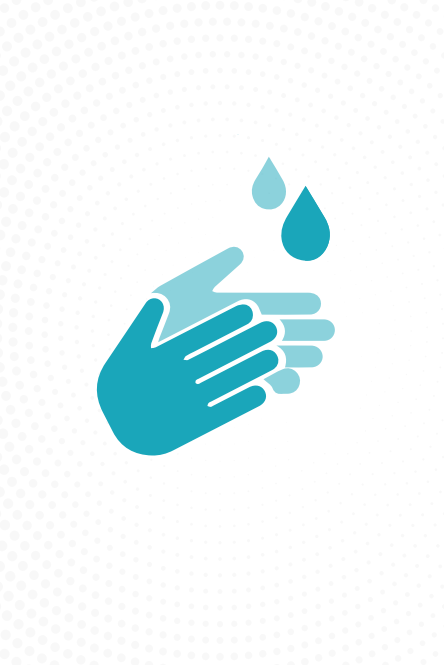 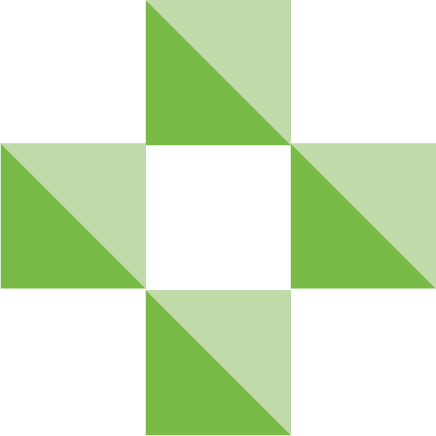 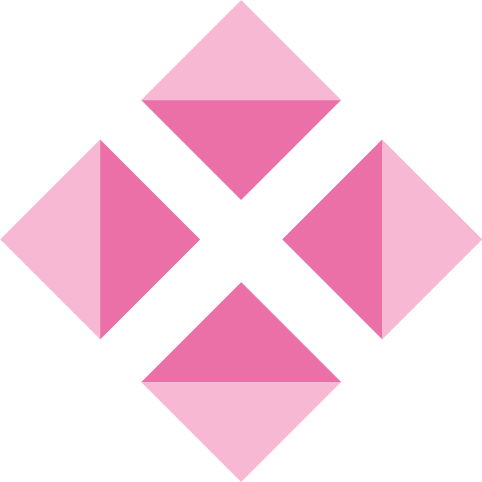 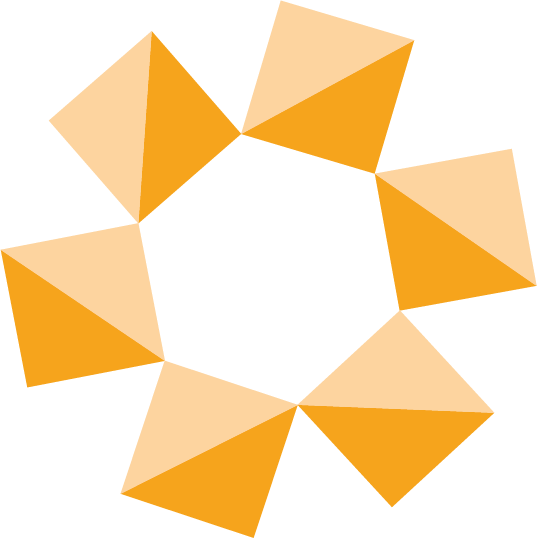 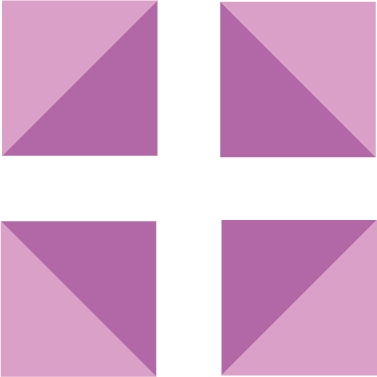 Calçar novas luvas e manipular o cateter de forma asséptica.
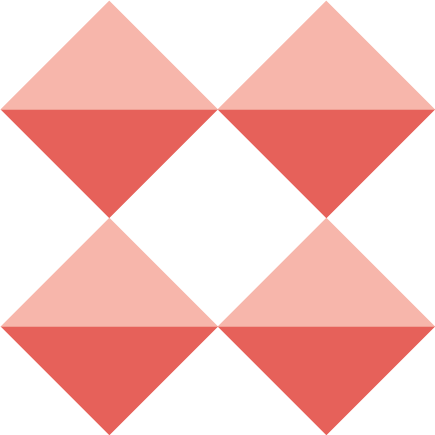 3
RODADA 3
Você necessita realizar fisioterapia motora e respiratória com necessidade de aspiração do TOT. 
Descreva a sequência para a realização dos procedimentos, considerando que você já está com máscara e óculos de proteção.
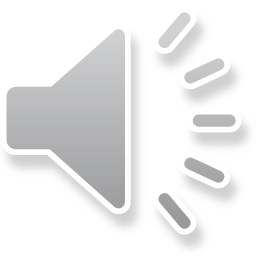 Organizar todo o material para aspiração traqueal.
Calçar luvas estéreis e realizar a aspiração TOT.
Realizar fisioterapia motora.
Retirar as luvas.
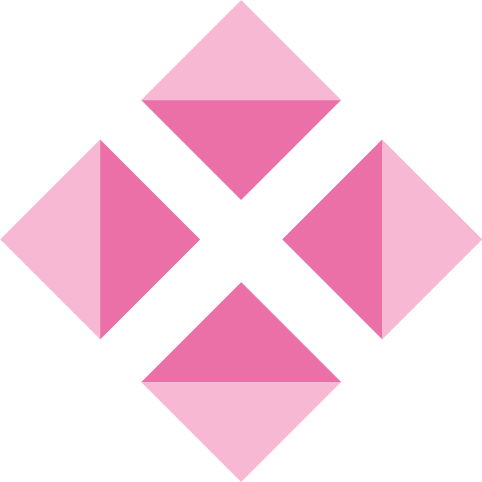 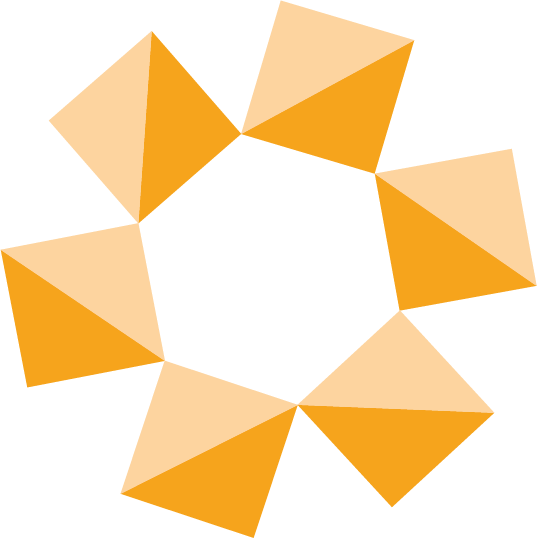 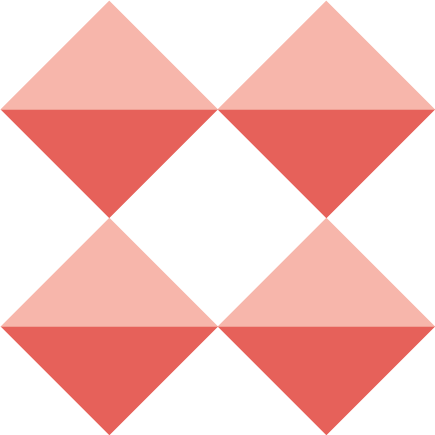 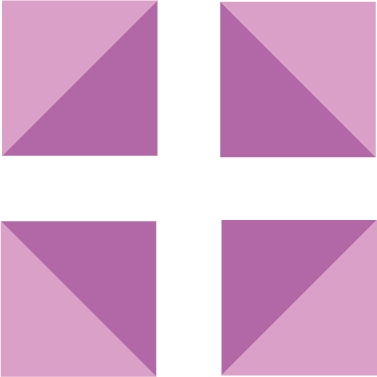 RODADA 3
Você necessita realizar fisioterapia motora e respiratória com necessidade de aspiração do TOT. 
Descreva a sequência para a realização dos procedimentos, considerando que você já está com máscara e óculos de proteção.
Calçar luvas estéreis e realizar a aspiração TOT.
Organizar todo o material para aspiração traqueal.
Realizar fisioterapia motora.
Retirar as luvas.
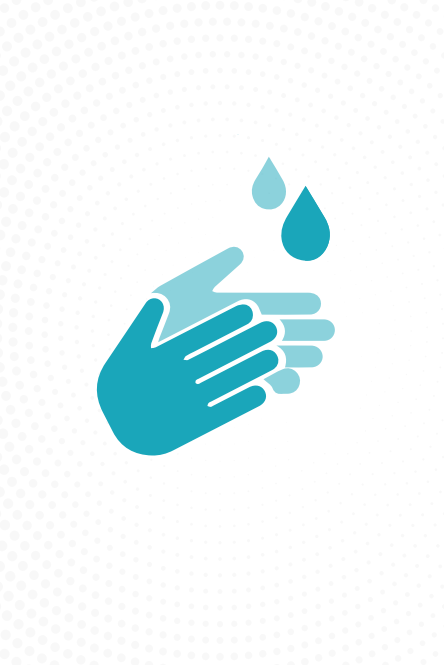 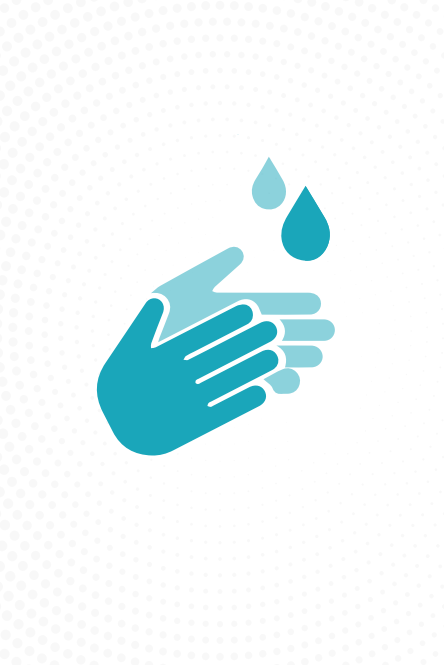 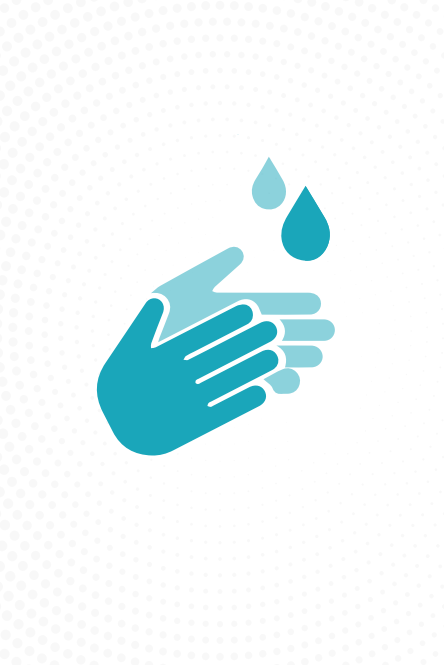 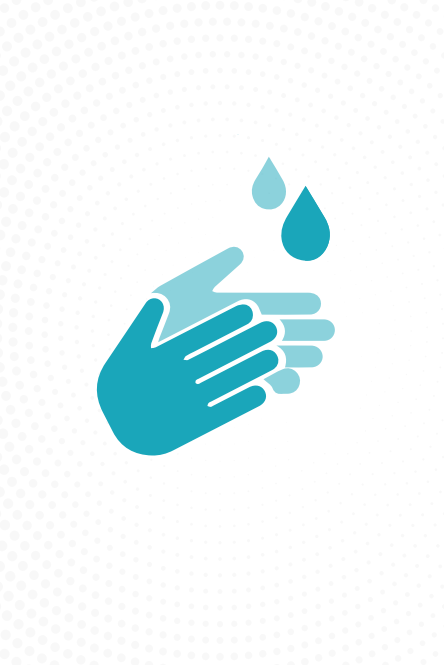 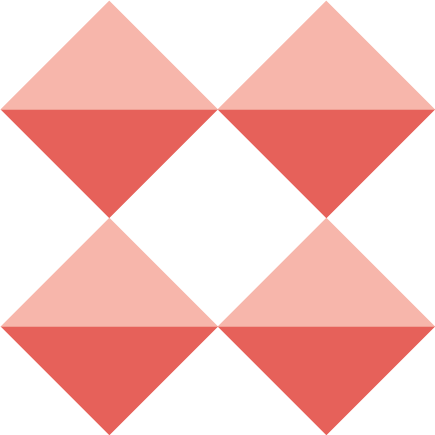 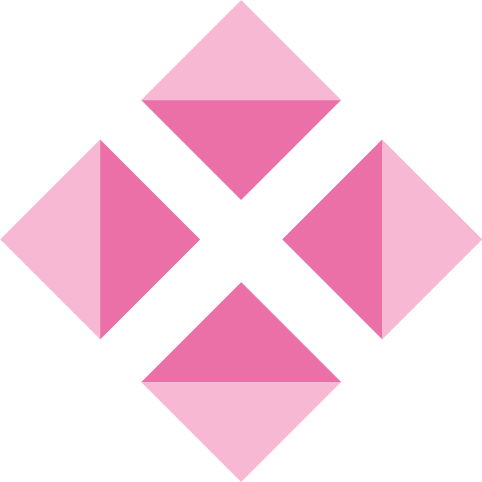 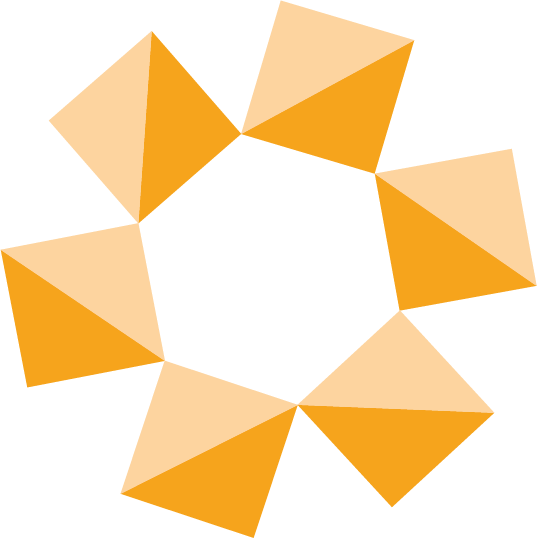 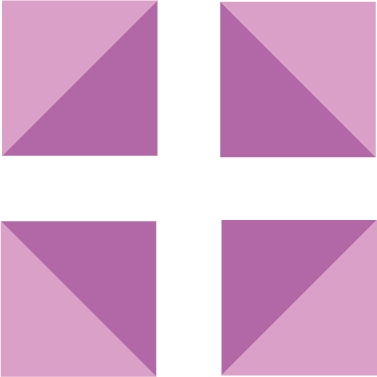 RODADA 3
Ao realizar procedimentos em diferentes sítios no mesmo paciente é necessário higienizar as mãos. Bem como antes de realizar procedimento asséptico e após o risco de contato com fluídos corporais.
Calçar luvas estéreis e realizar a aspiração TOT.
Organizar todo o material para aspiração traqueal.
Realizar fisioterapia motora.
Retirar as luvas.
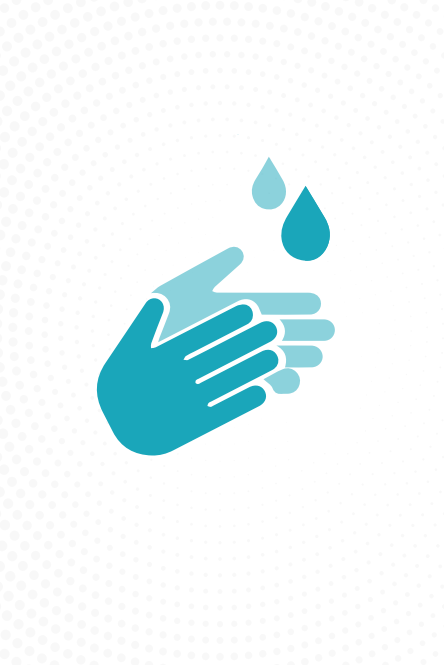 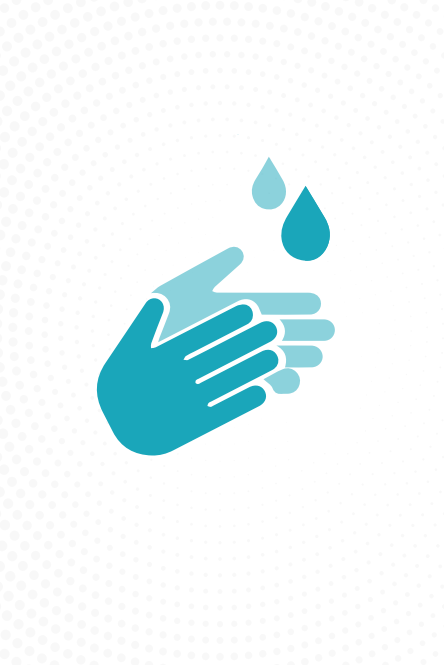 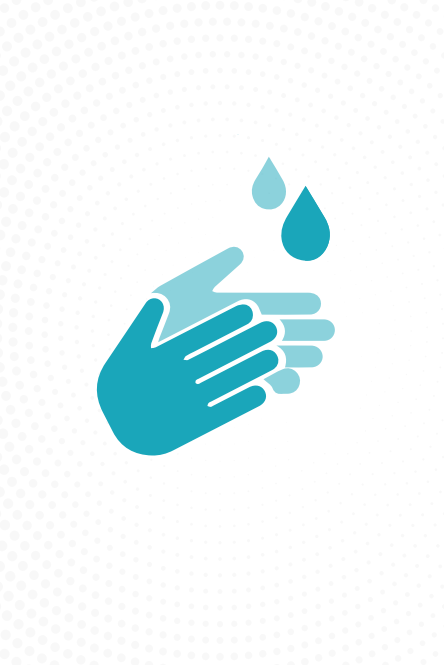 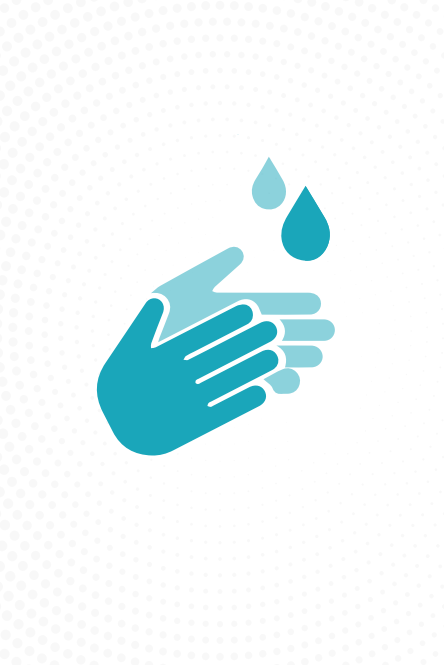 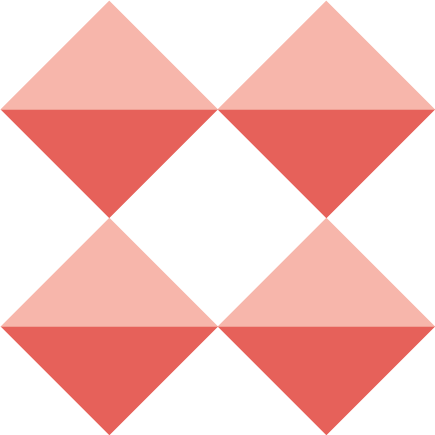 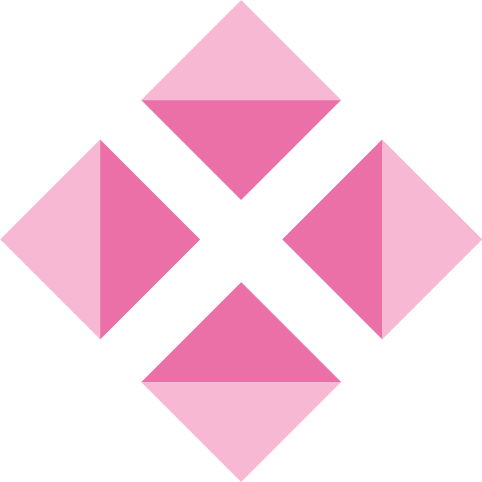 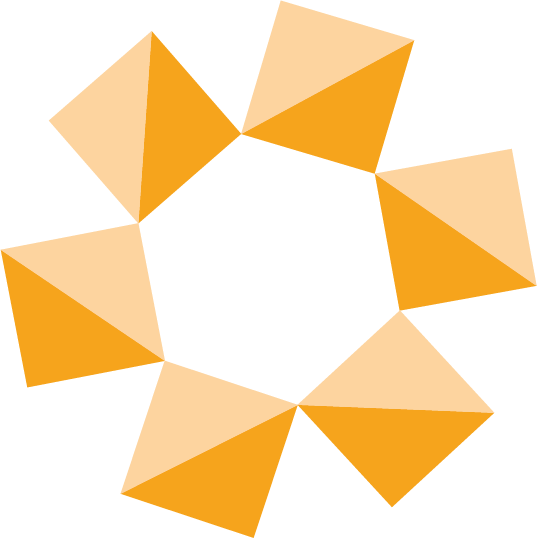 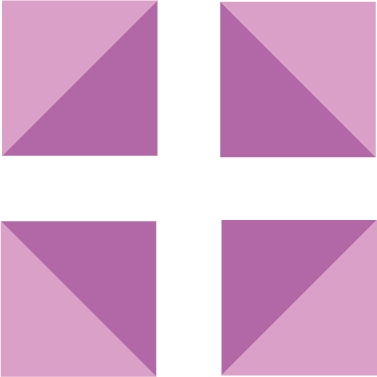 4
RODADA 4
Você necessita verificar os sinais vitais do paciente e instalar novo frasco de dieta enteral.
Quais os momentos em que deve higienizar as mãos durante este procedimento?
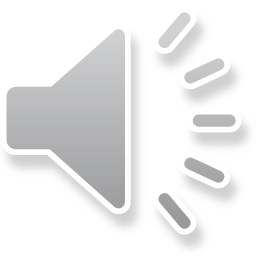 Posicionar novo frasco de dieta no suporte instalando equipo em bomba de infusão e sonda.
Verificar os sinais vitais.
Entrar no quarto do paciente.
Sair do quarto.
Verificar posicionamento e fixação da SNE.
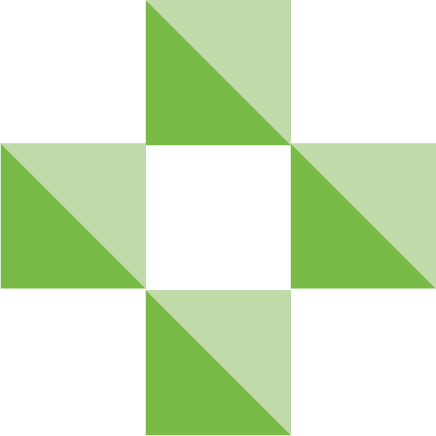 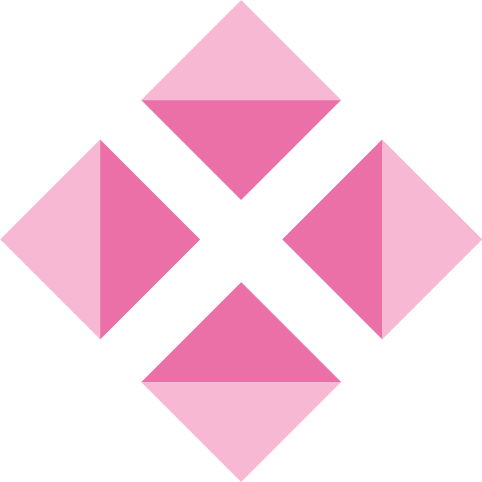 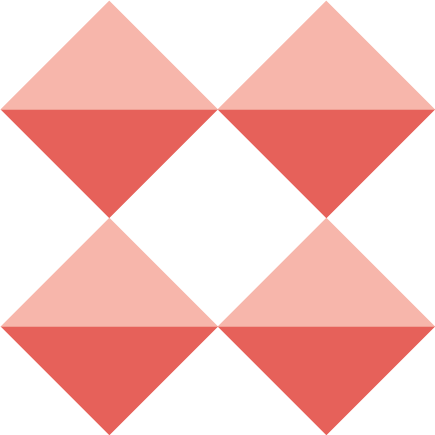 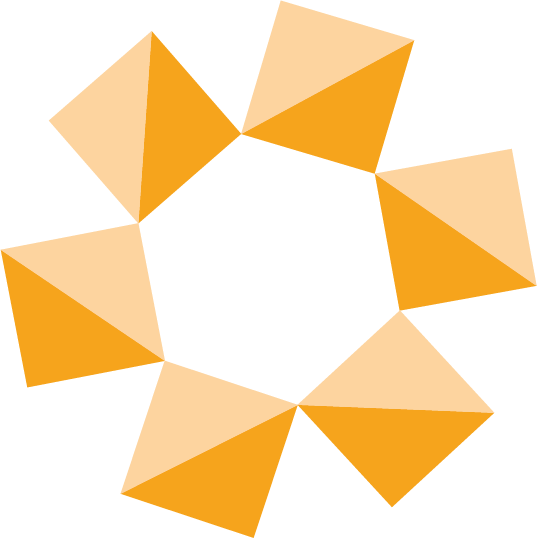 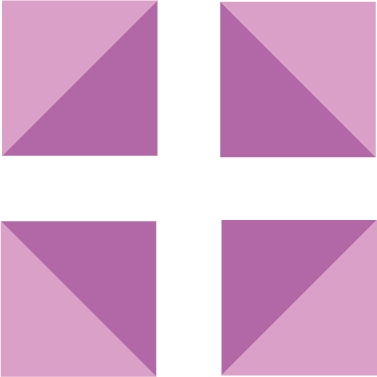 RODADA 4
Você necessita verificar os sinais vitais do paciente e instalar novo frasco de dieta enteral.
Quais os momentos em que deve higienizar as mãos durante este procedimento?
Posicionar novo frasco de dieta no suporte instalando equipo em bomba de infusão e sonda.
Verificar os sinais vitais.
Entrar no quarto do paciente.
Sair do quarto.
Verificar posicionamento e fixação da SNE.
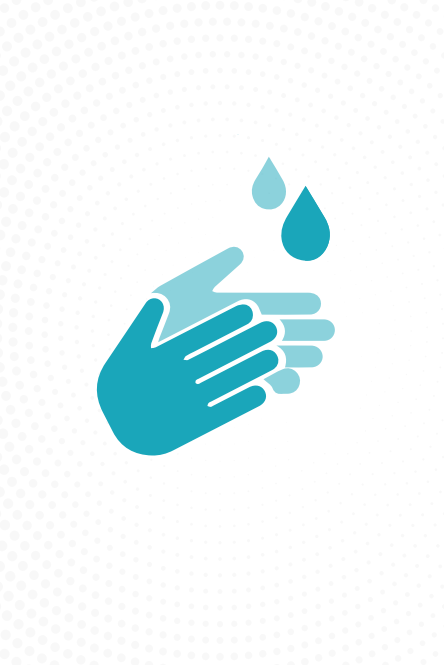 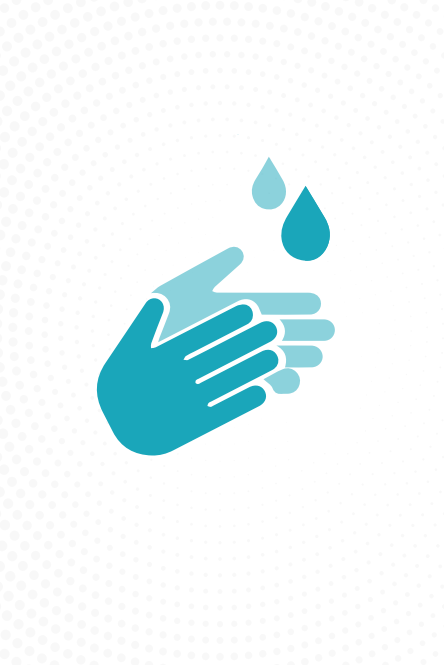 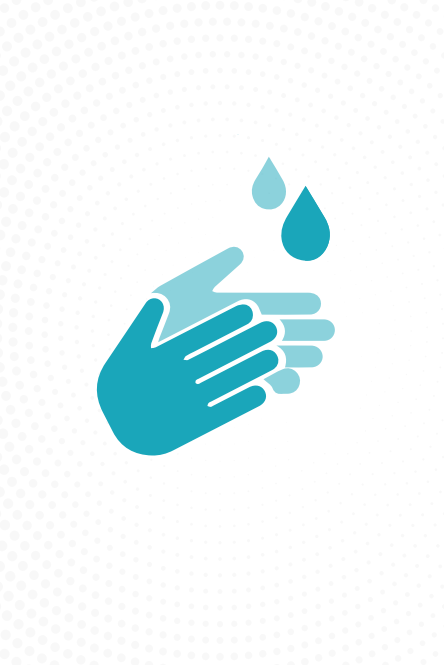 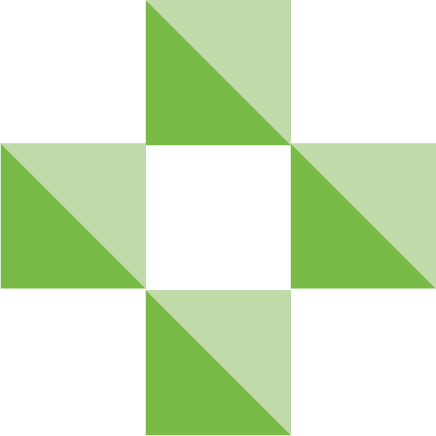 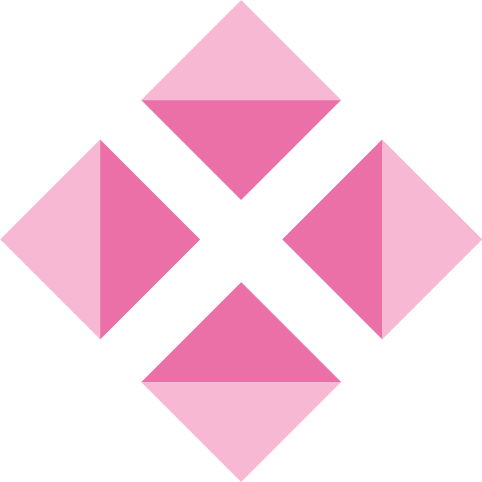 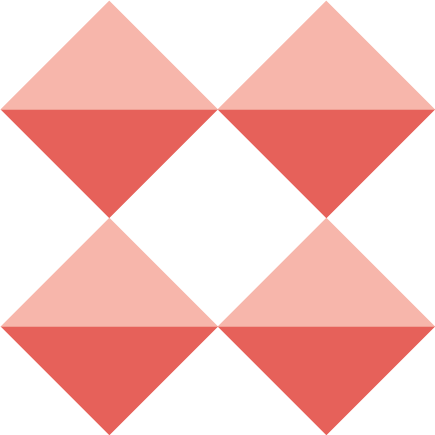 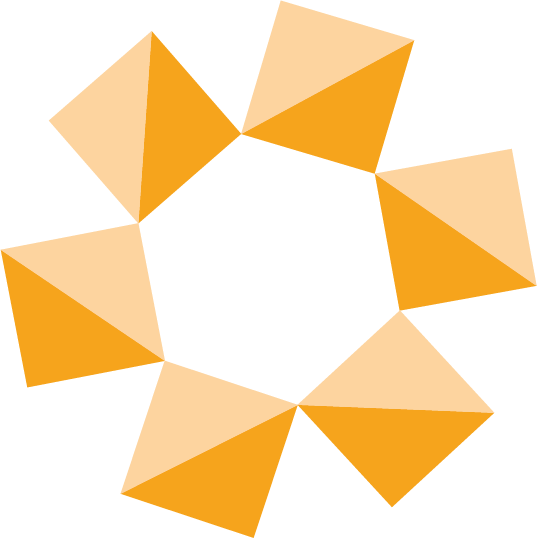 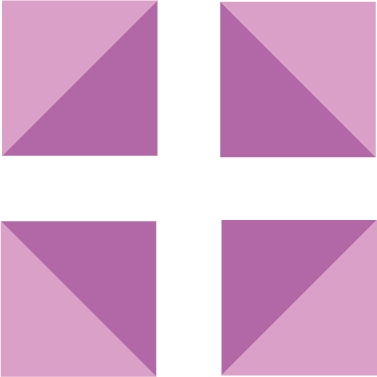 RODADA 4
As mãos devem ser higienizadas antes de procedimentos limpos como trocar a bolsa de dieta enteral. Também devem ser higienizadas antes e após tocar o paciente, bem como após contato com áreas próximas ao paciente.
Posicionar novo frasco de dieta no suporte instalando equipo em bomba de infusão e sonda.
Verificar os sinais vitais.
Entrar no quarto do paciente.
Sair do quarto.
Verificar posicionamento e fixação da SNE.
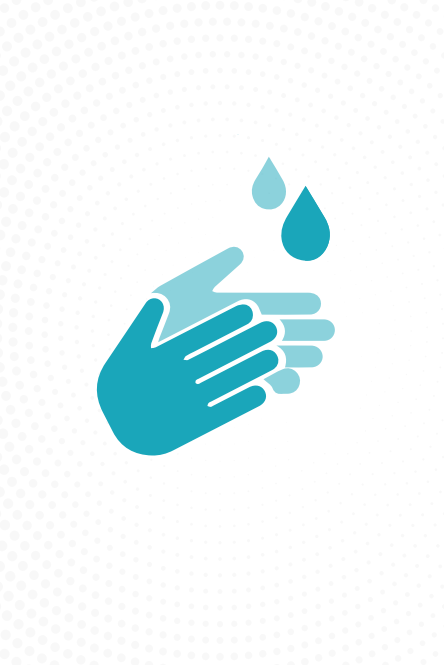 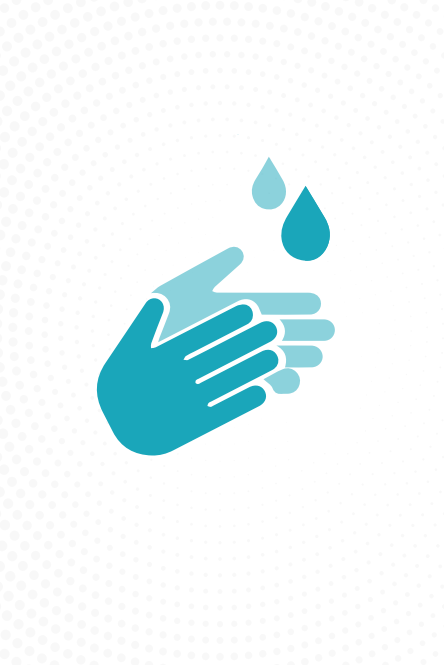 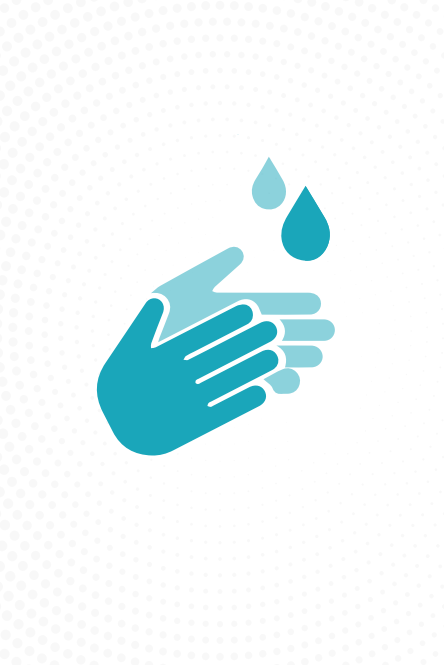 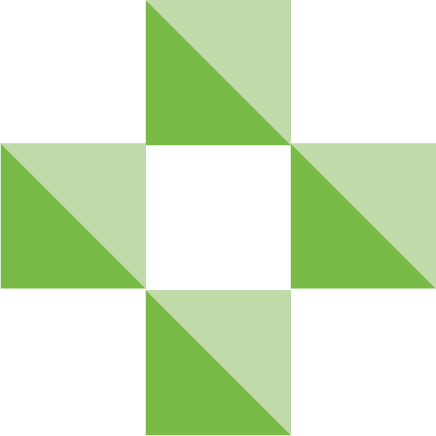 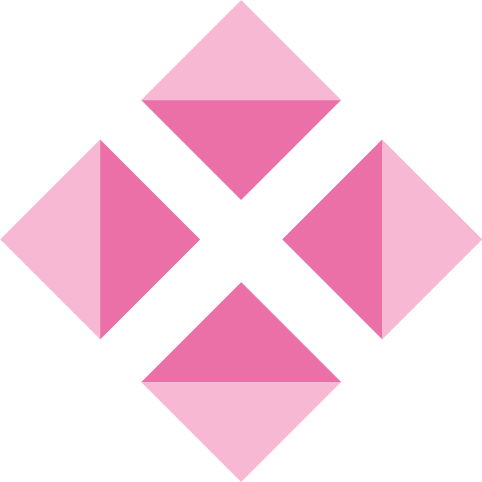 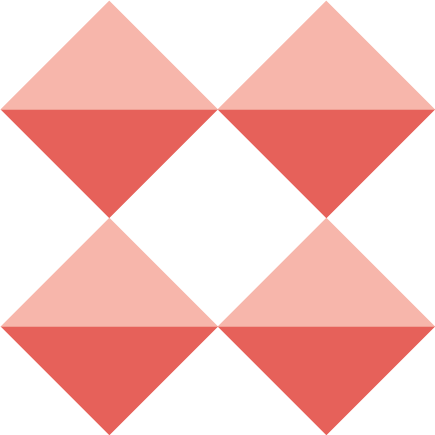 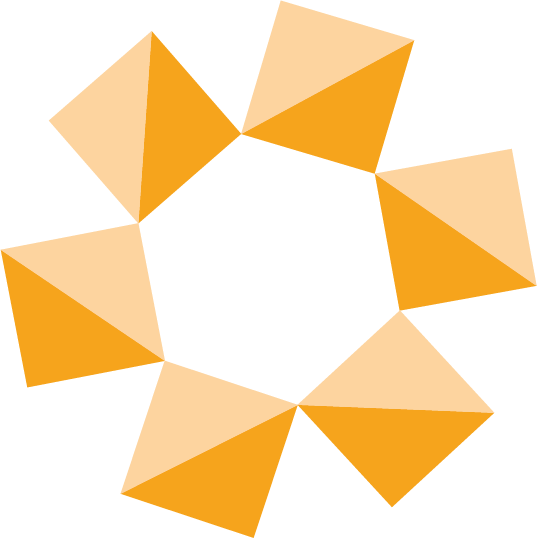 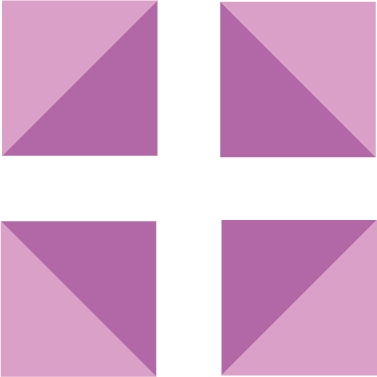 5
RODADA 5
Ao final do turno de trabalho, você necessita esvaziar a bolsa coletora de urina do paciente. O material para a realização do procedimento está pronto no quarto. Como você realiza o processo?
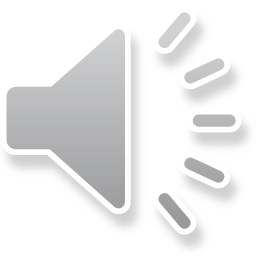 Abrir o clampe e iniciar o esvaziamento
Posicionar a ponteira da bolsa coletora dentro do recipiente de descarte de diurese.
Calçar luvas de procedimento (você já está paramentado com máscara e óculos).
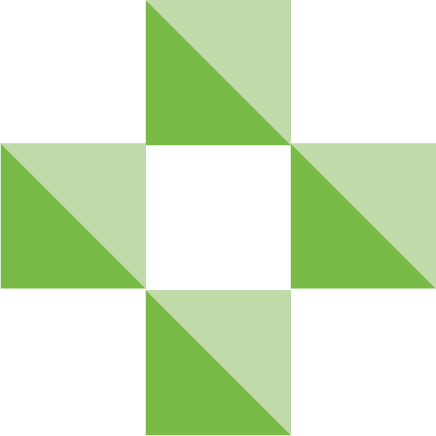 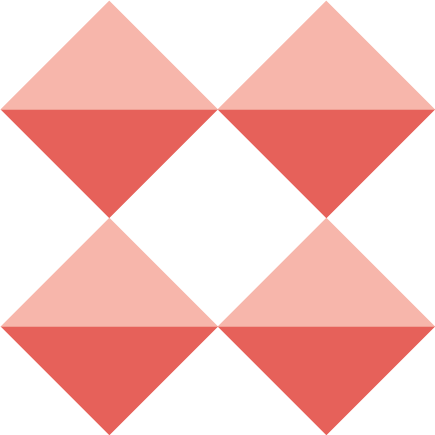 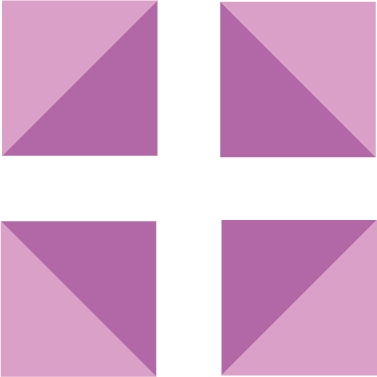 Retirar asluvas
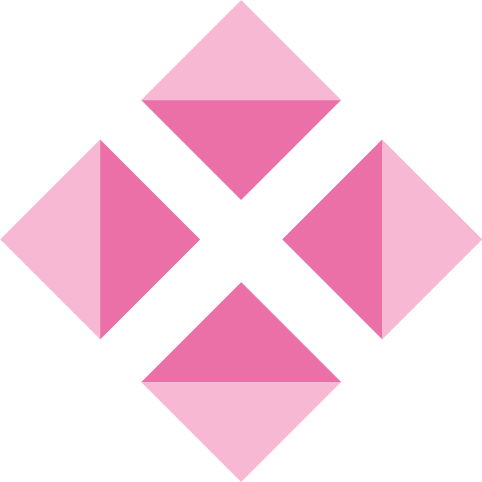 Descartar os dejetos em local apropriado.
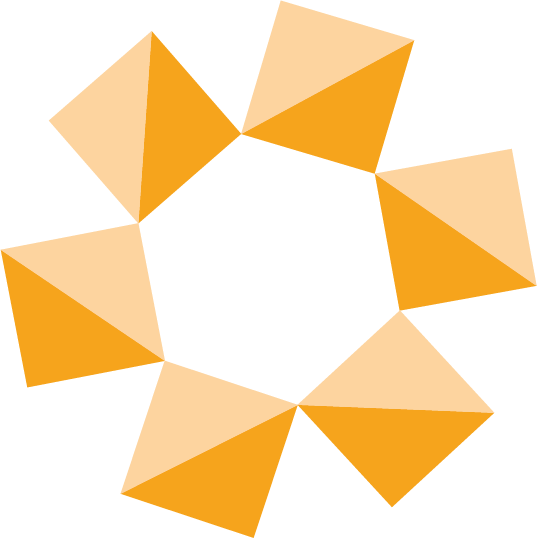 RODADA 5
Ao final do turno de trabalho, você necessita esvaziar a bolsa coletora de urina do paciente. O material para a realização do procedimento está pronto no quarto. Como você realiza o processo?
Abrir o clampe e iniciar o esvaziamento
Posicionar a ponteira da bolsa coletora dentro do recipiente de descarte de diurese.
Calçar luvas de procedimento (você já está paramentado com máscara e óculos).
Descartar os dejetos em local apropriado.
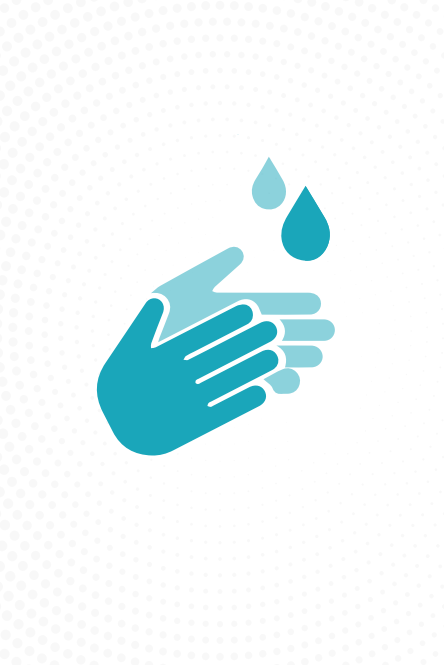 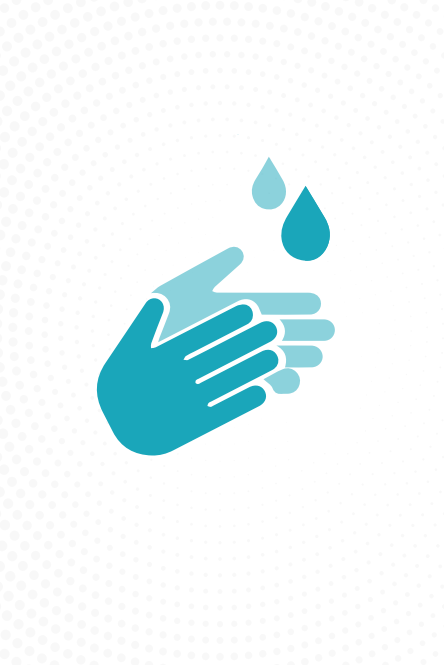 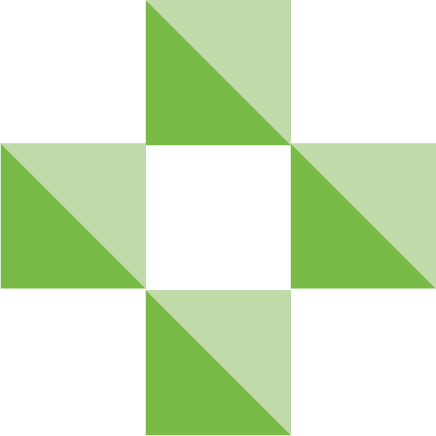 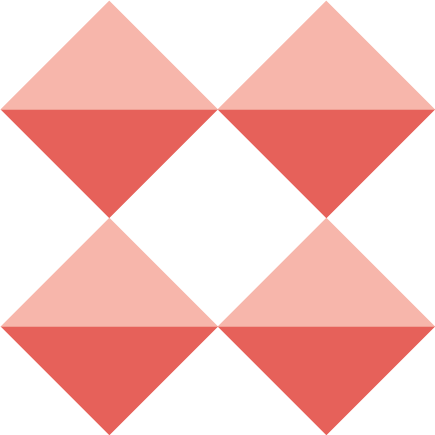 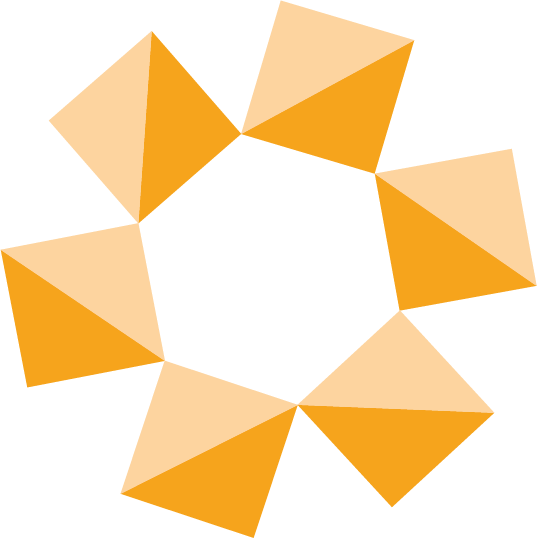 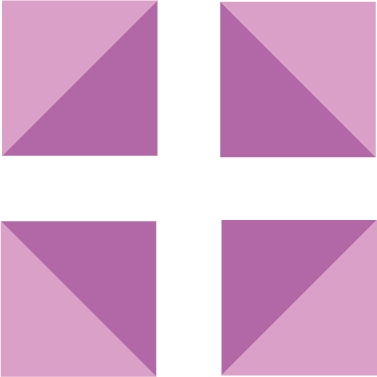 Retirar asluvas.
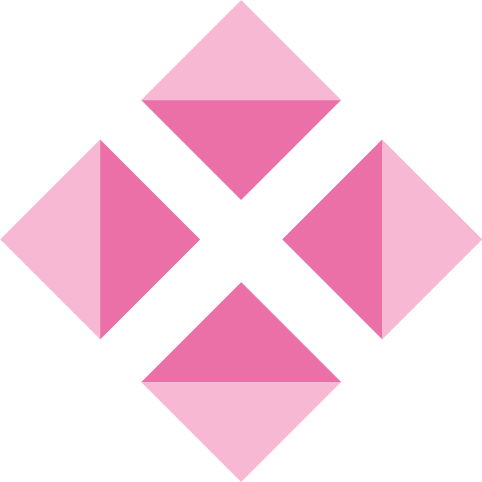 RODADA 5
É necessário higienizar as mãos antes de qualquer procedimento e para calçar as luvas. As mãos devem ser higienizadas também após o risco de contato com fluidos corporais.
Abrir o clampe e iniciar o esvaziamento
Posicionar a ponteira da bolsa coletora dentro do recipiente de descarte de diurese.
Calçar luvas de procedimento (você já está paramentado com máscara e óculos).
Descartar os dejetos em local apropriado.
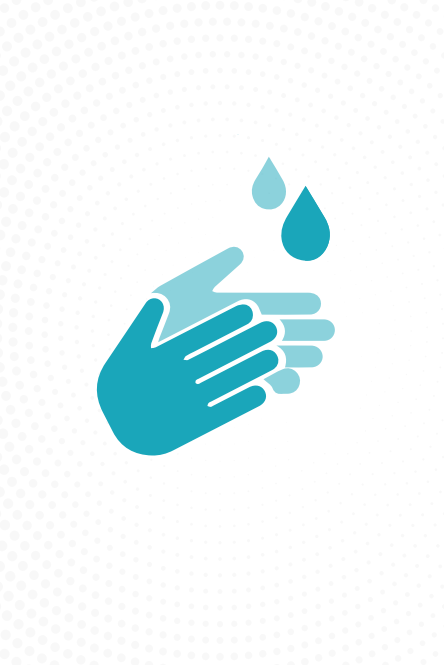 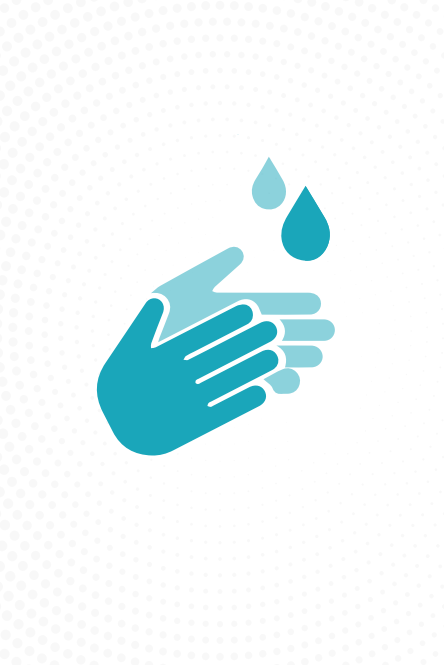 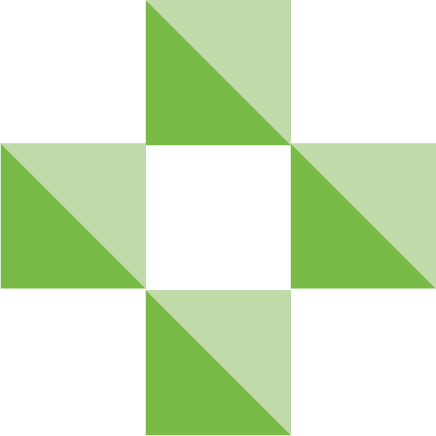 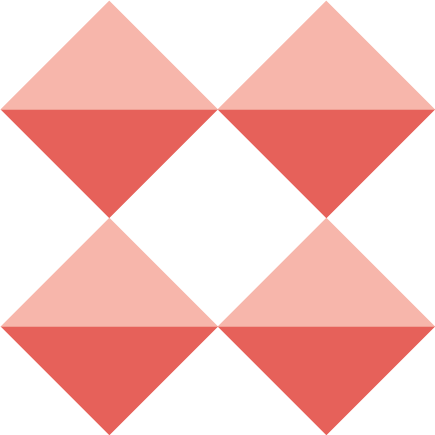 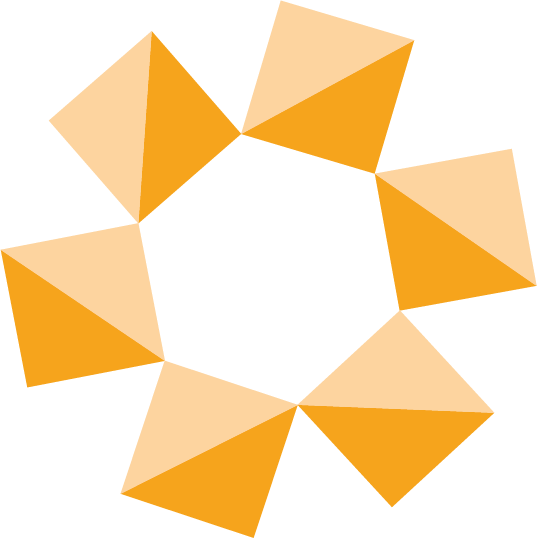 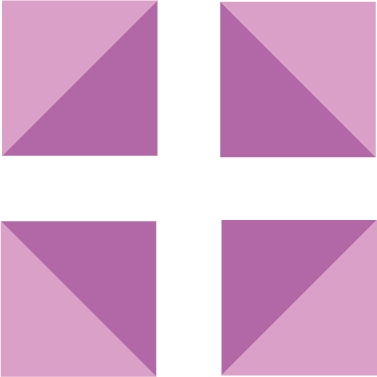 Retirar asluvas.
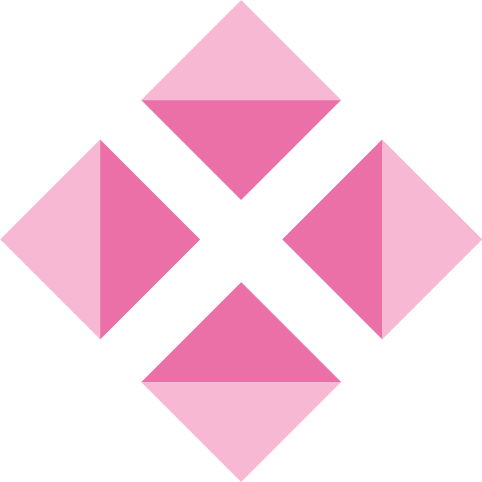 6
RODADA 6
Você presta assistência a um paciente que se encontra em Precaução por Contato e portanto será necessário utilizar todos os EPIs para a sua segurança. Coloque na sequência correta.
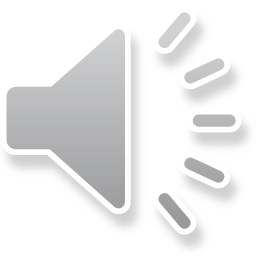 Colocar as luvas.
Colocar o avental.
Colocar máscara e óculos de proteção.
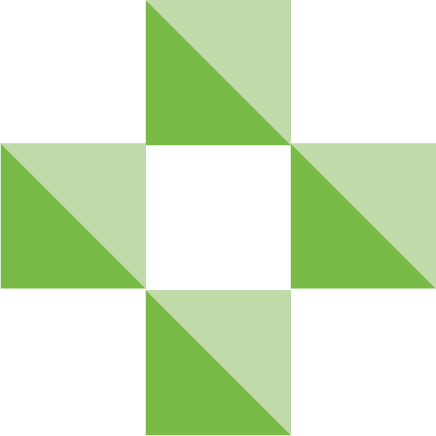 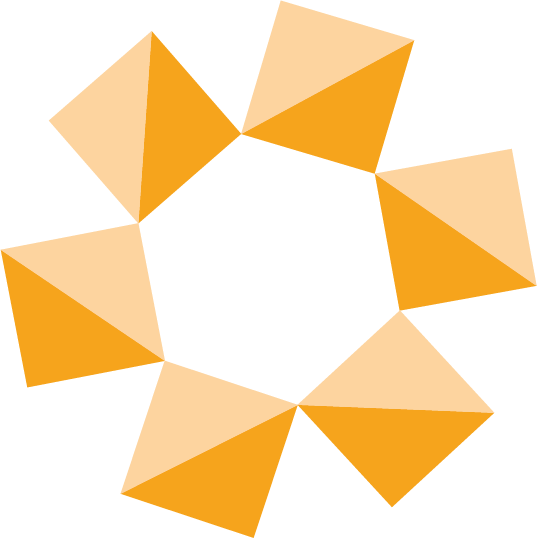 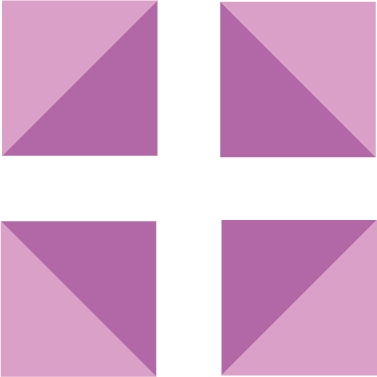 RODADA 6
Você presta assistência a um paciente que se encontra em Precaução por Contato e portanto será necessário utilizar todos os EPIs para a sua segurança. Coloque na sequência correta.
Colocar as luvas.
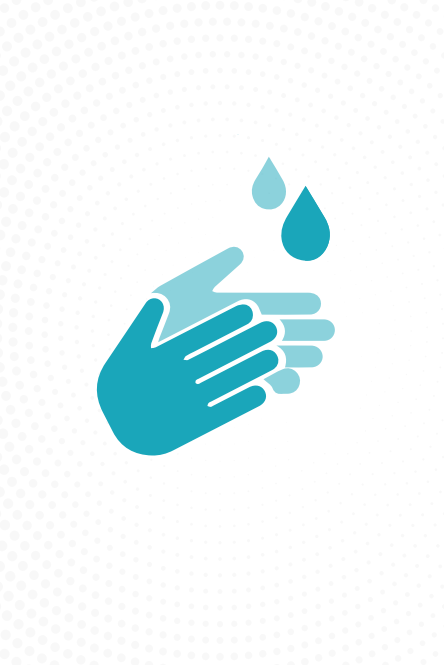 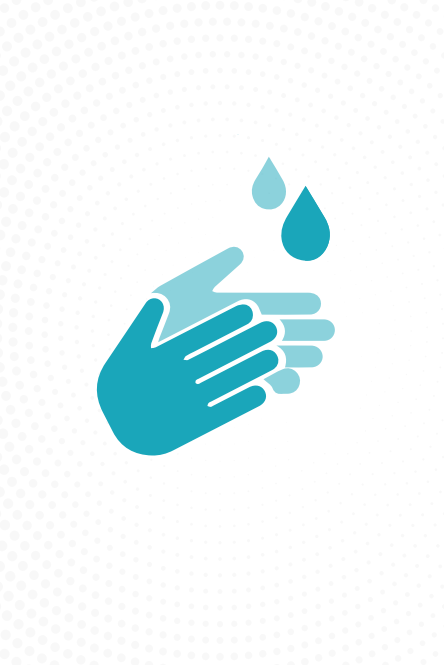 Colocar máscara e óculos de proteção.
Colocar o avental.
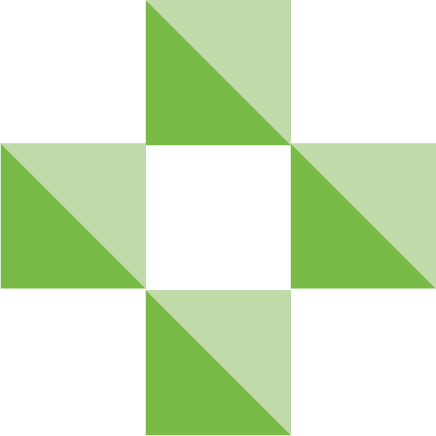 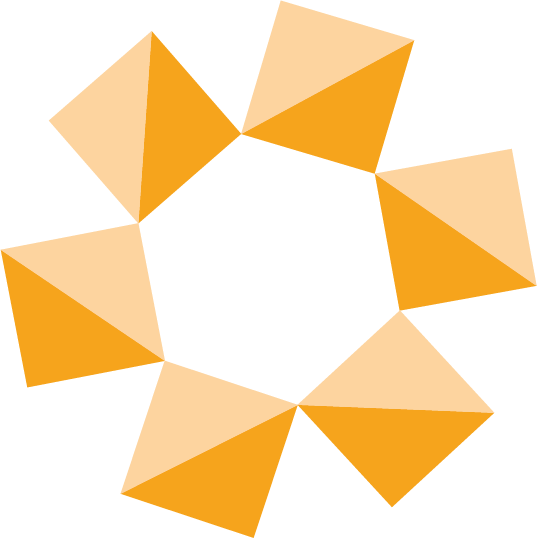 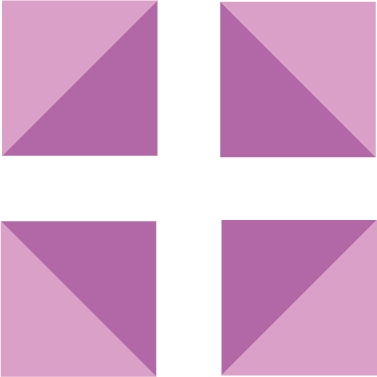 RODADA 6
O avental deve ser amarrado na região do pescoço e da cintura, sempre na parte de trás do corpo. As luvas devem ser colocadas e fixadas sobre a extremidade do avental.
Colocar as luvas.
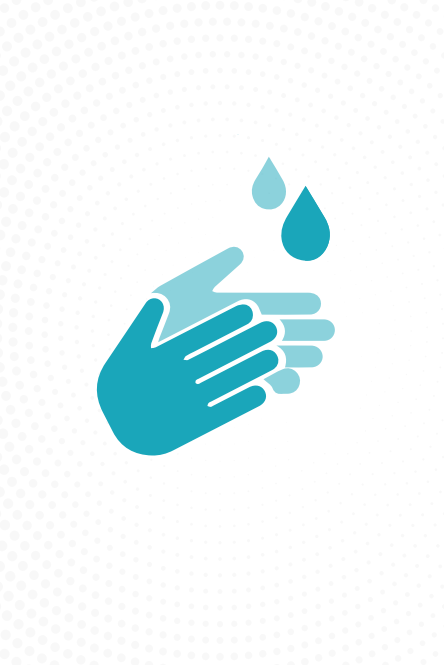 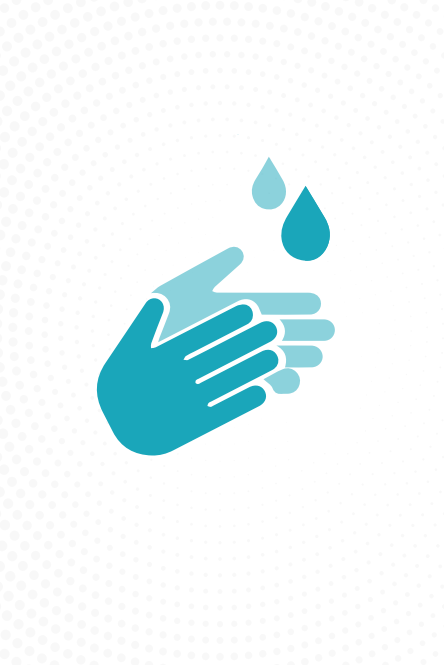 Colocar máscara e óculos de proteção.
Colocar o avental.
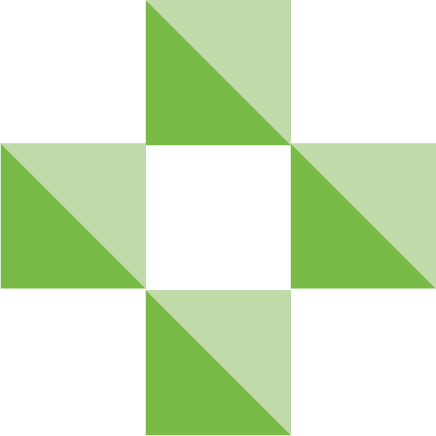 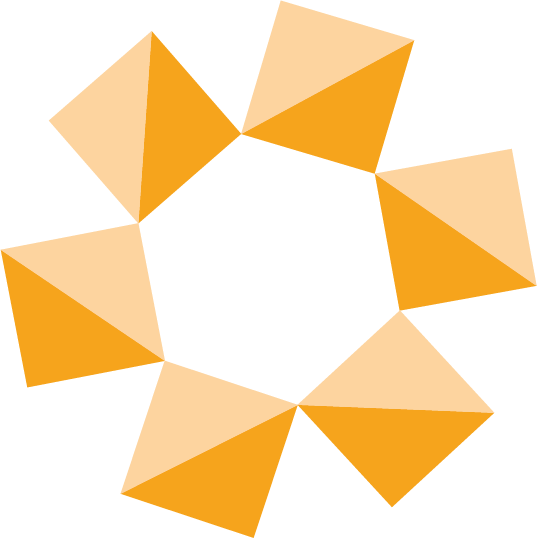 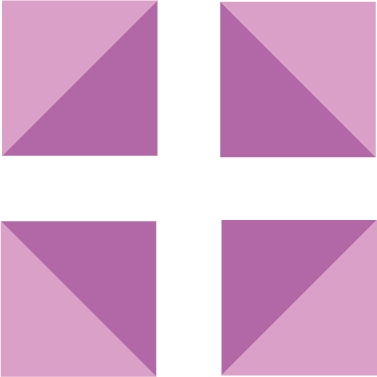 7
RODADA 7
Você entrou no quarto para realizar um exame físico em um paciente. Coloque na ordem certa as etapas
 deste procedimento.
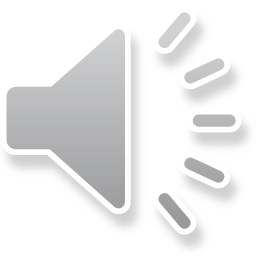 Sair do quarto.
Realizar exame físico, tocando apenas a
 pele íntegra.
Verificar pulseira de identificação e orientar o paciente.
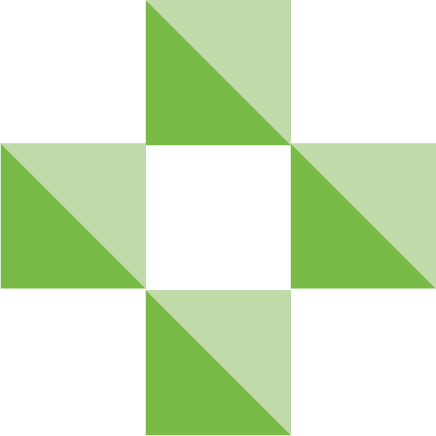 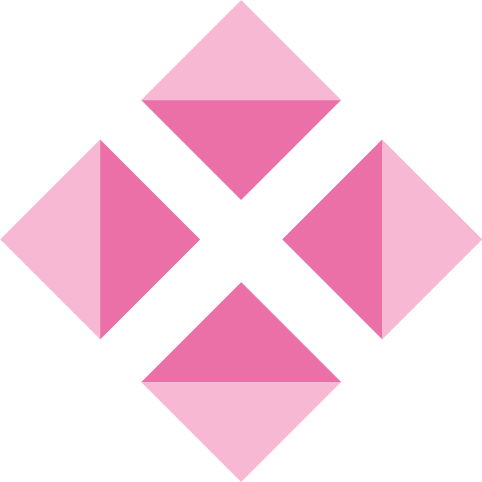 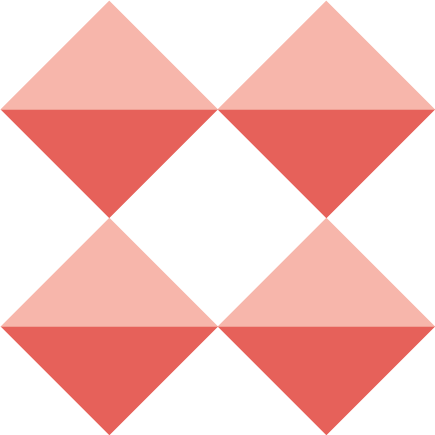 RODADA 7
Você entrou no quarto para realizar um exame físico em um paciente. Coloque na ordem certa as etapas
 deste procedimento.
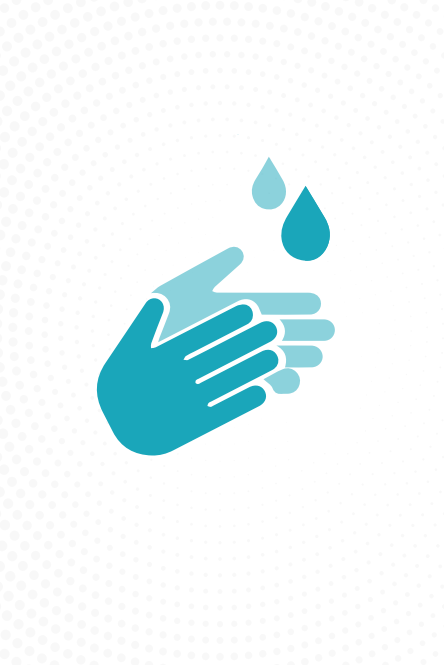 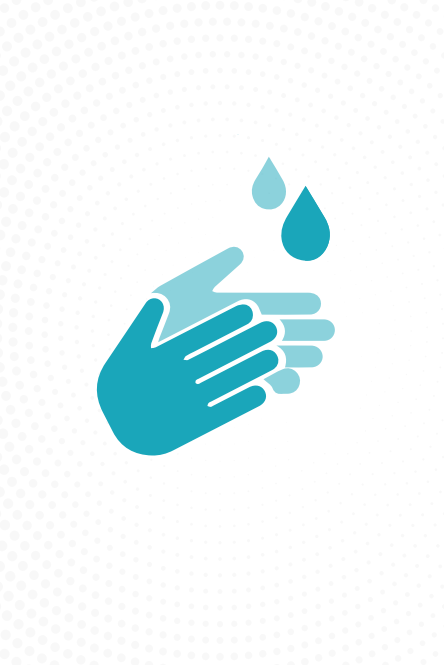 Sair do quarto.
Realizar exame físico, tocando apenas a
 pele íntegra.
Verificar pulseira de identificação e orientar o paciente.
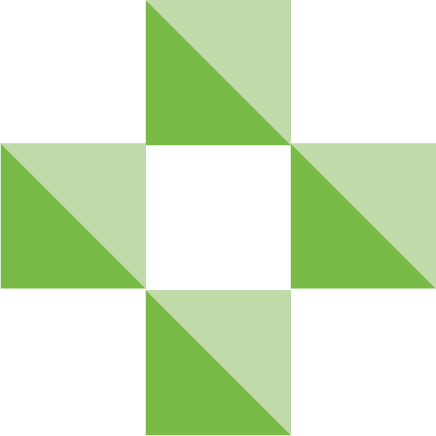 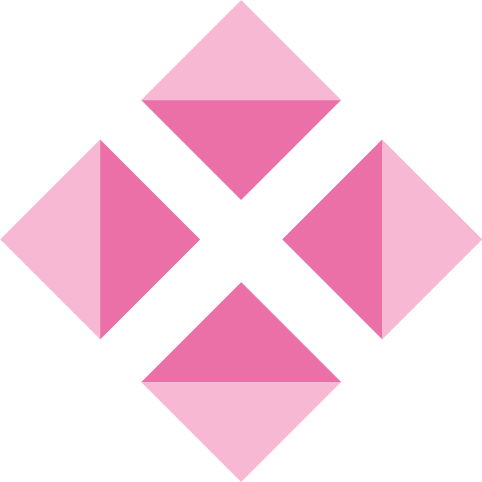 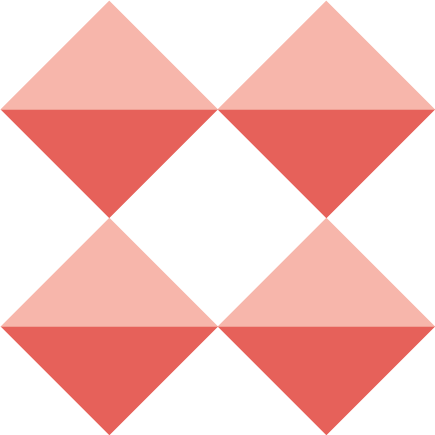 RODADA 7
A higiene das mãos deve ser realizada dentro do quarto, antes de tocar o paciente em pele íntegra, pois o objetivo é não levar microrganismos para o paciente.
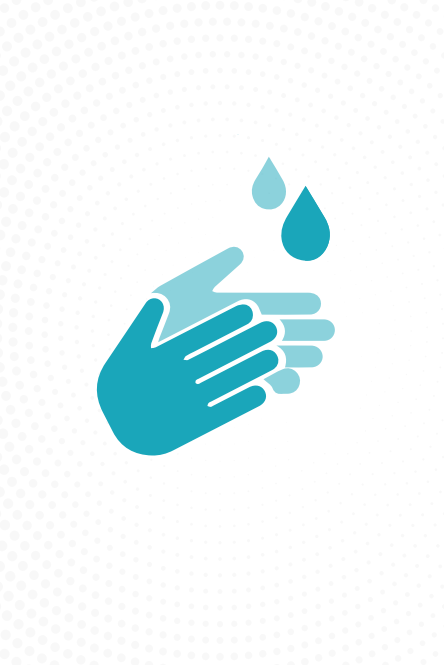 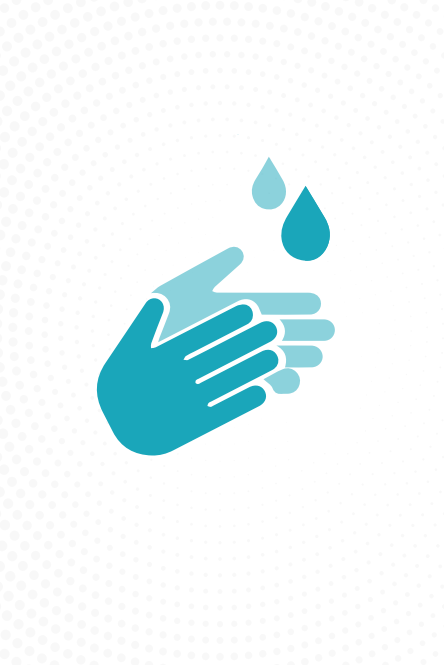 Sair do quarto.
Realizar exame físico, tocando apenas a
 pele íntegra.
Verificar pulseira de identificação e orientar o paciente.
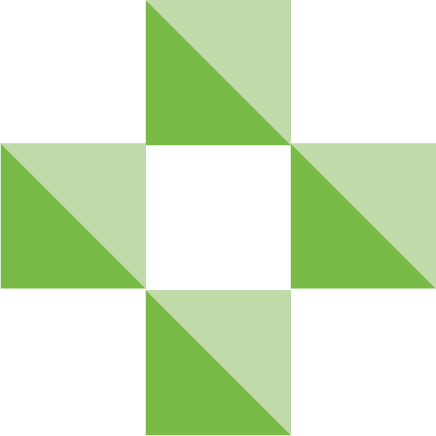 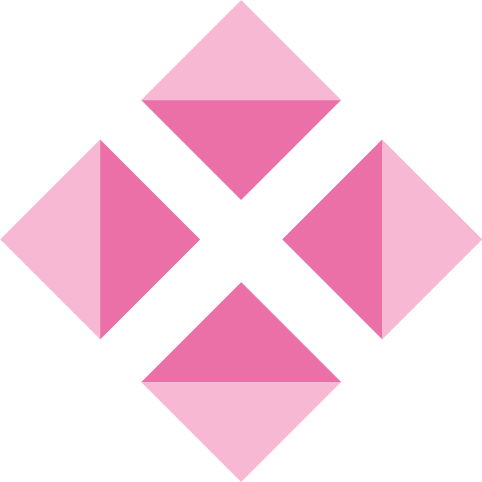 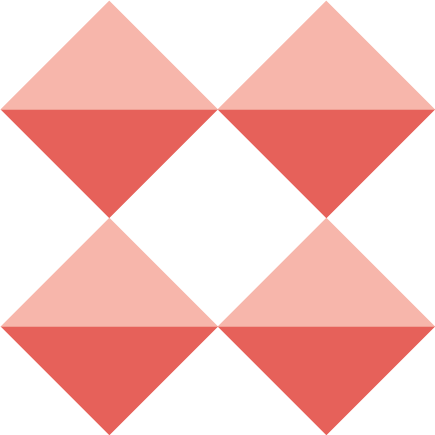 8
RODADA 8
Você está no ambiente do paciente e precisa preparar uma medicação. Atenção! Você já realizou todas as etapas de segurança, como conferência de pulseira de identificação e medicação. Agora, coloque na ordem certa as etapas do procedimento a seguir.
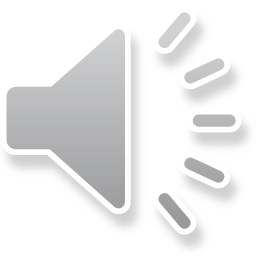 Preparar a medicação com técnica asséptica.
Separar e abrir materiais.
Realizar a desinfecção da bancada e bandeja com álcool 70%.
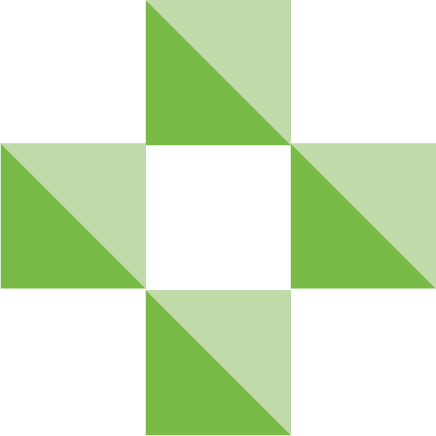 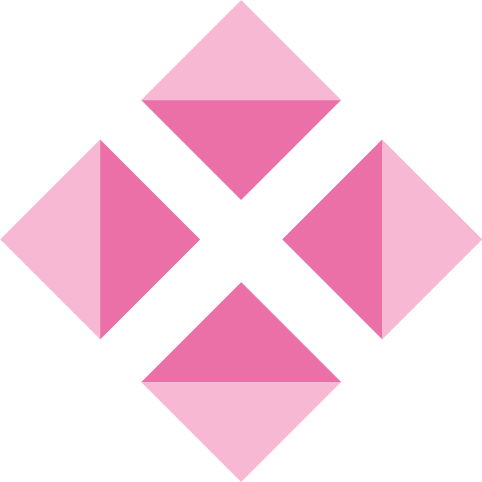 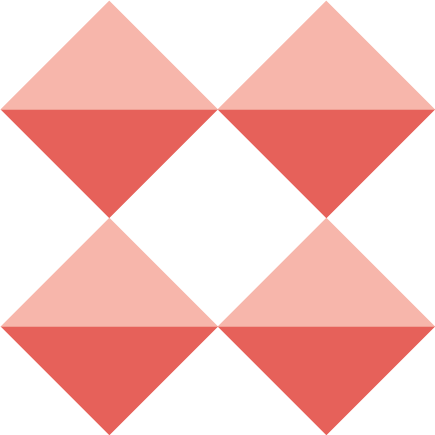 RODADA 8
Você está no ambiente do paciente e precisa preparar uma medicação. Atenção! Você já realizou todas as etapas de segurança, como conferência de pulseira de identificação e medicação. Agora, coloque na ordem certa as etapas do procedimento a seguir.
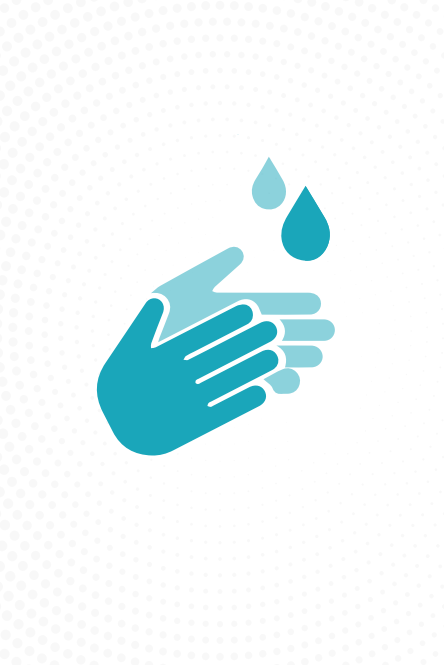 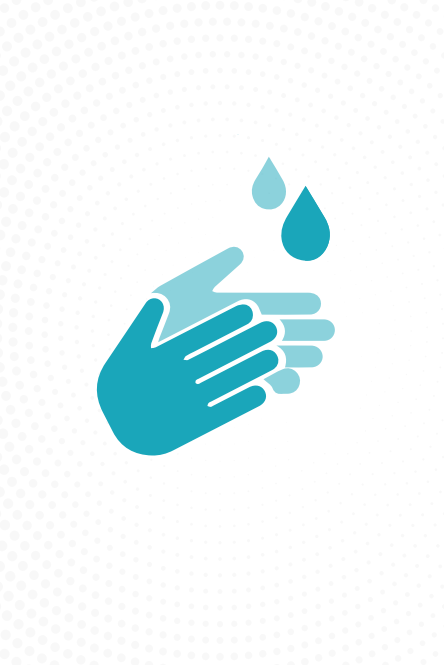 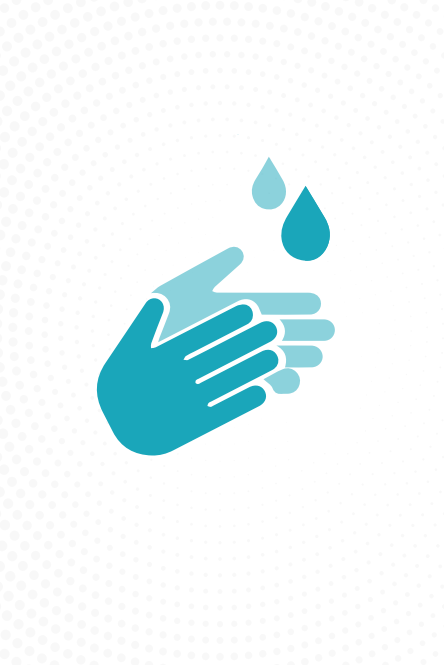 Preparar a medicação com técnica asséptica.
Separar e abrir materiais.
Realizar a desinfecção da bancada e bandeja com álcool 70%.
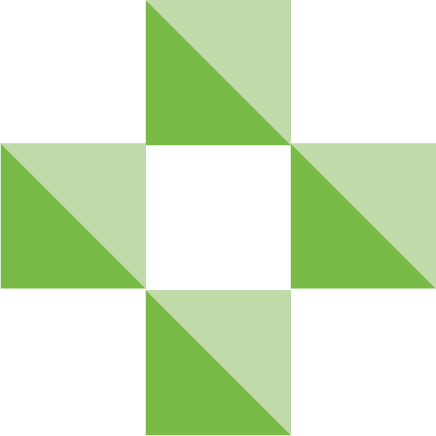 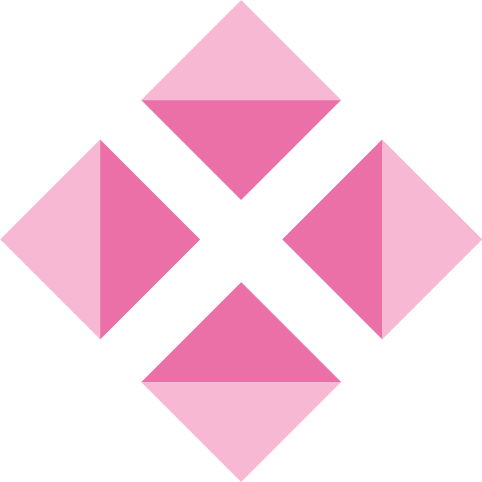 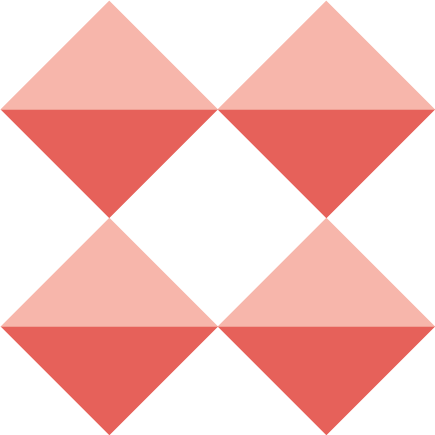 RODADA 8
É importante observar a desinfecção da bancada e da bandeja, bem como seguir a técnica asséptica para preparação da medicação.
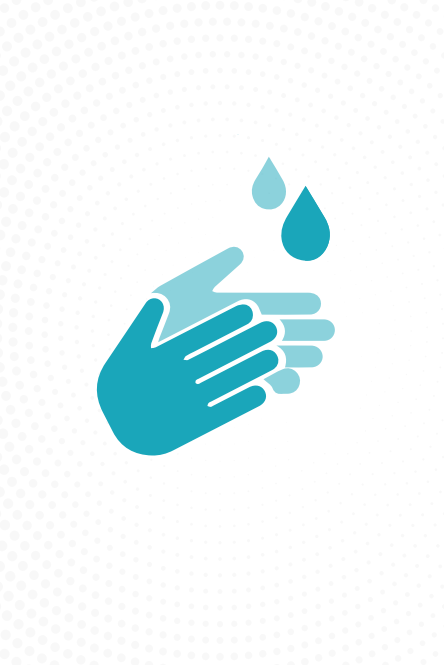 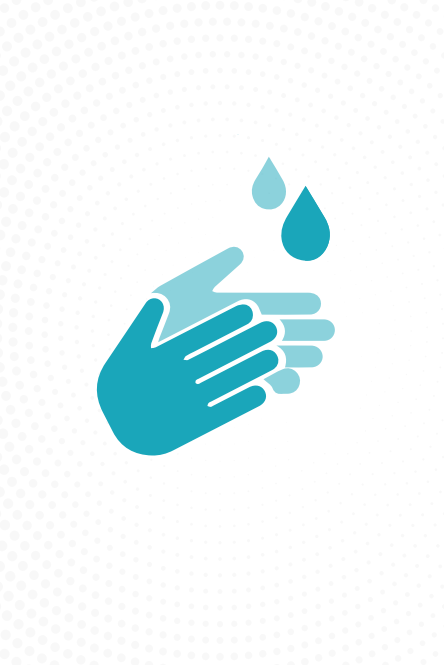 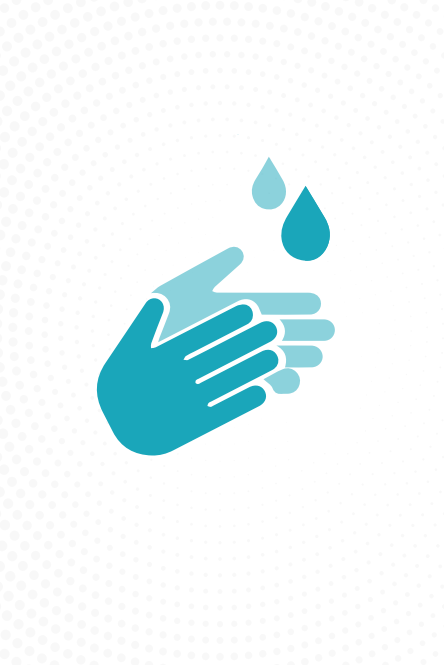 Preparar a medicação com técnica asséptica.
Separar e abrir materiais.
Realizar a desinfecção da bancada e bandeja com álcool 70%.
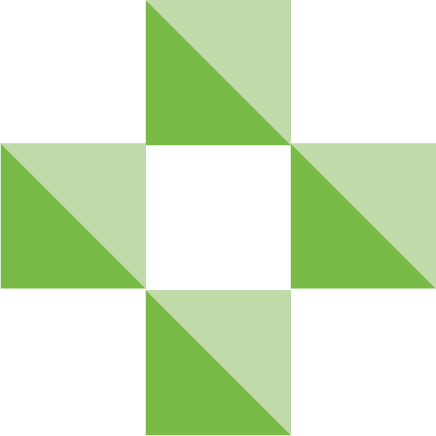 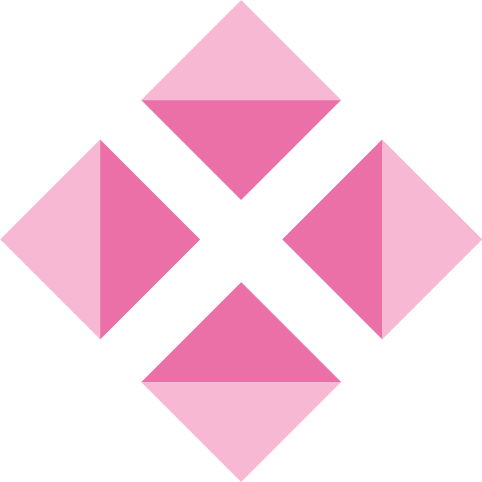 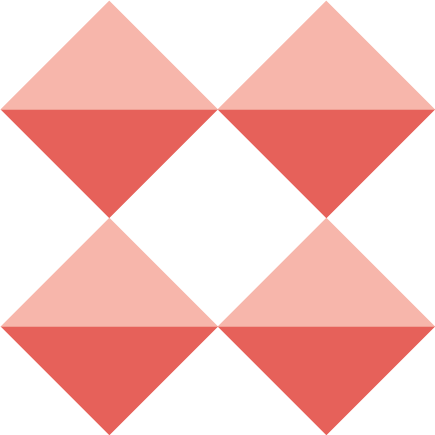 9
RODADA 9
Você está no ambiente do paciente e acabou de preparar a medicação. Agora, você precisa administrá-la. Atenção: você já realizou as etapas de segurança como conferência de pulseira de identificação e medicação a ser feita. Coloque na ordem certa as etapas do procedimento seguinte.
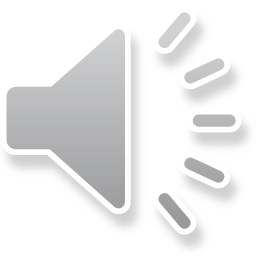 Posicionar o paciente e expor o cateter.
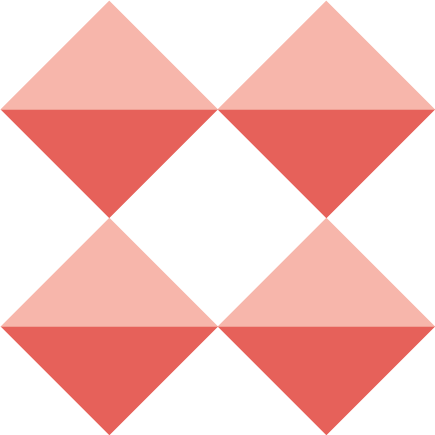 Calçar luvas de procedimento.
Realizar o flushing 
 turbilhonamento 
e instalar a medicação.
Realizar a desinfecção do HUB do CVC por 10 segundos com swab de álcool 70%.
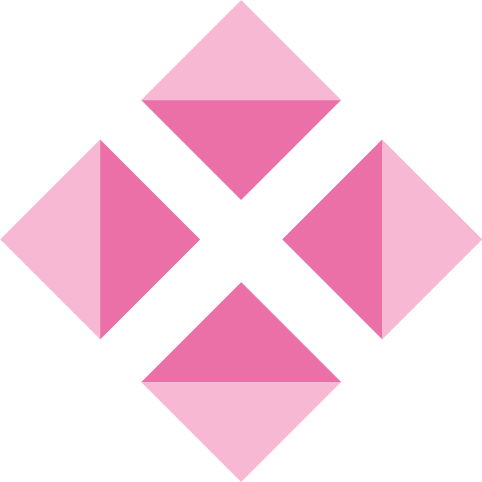 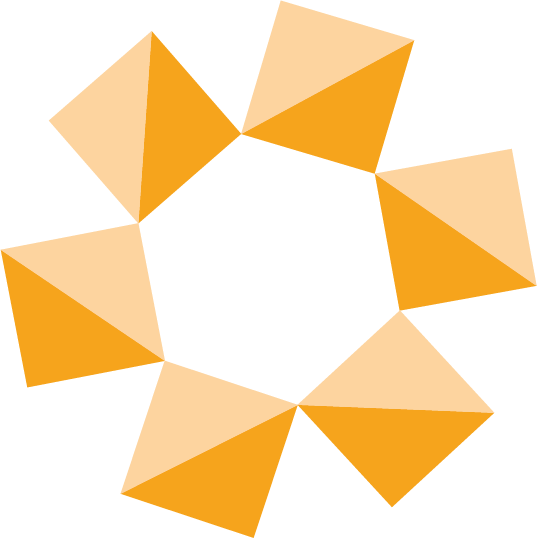 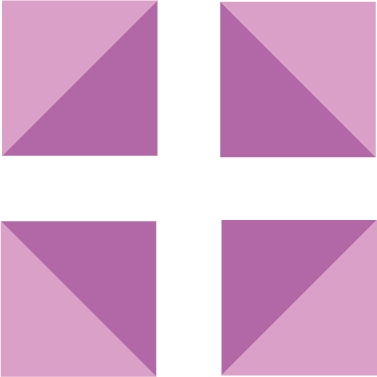 Retirar as luvas.
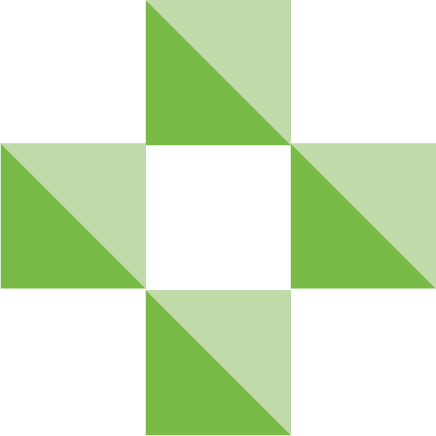 RODADA 9
Você está no ambiente do paciente e acabou de preparar a medicação. Agora, você precisa administrá-la. Atenção: você já realizou as etapas de segurança como conferência de pulseira de identificação e medicação a ser feita. Coloque na ordem certa as etapas do procedimento seguinte.
Posicionar o paciente e expor o cateter.
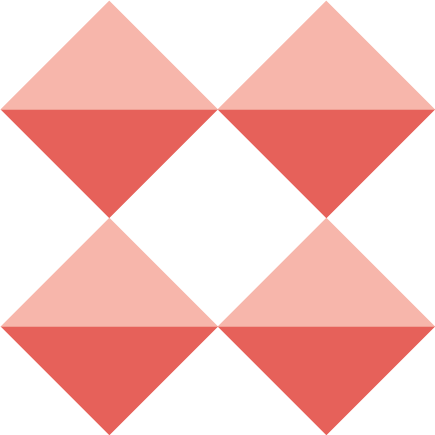 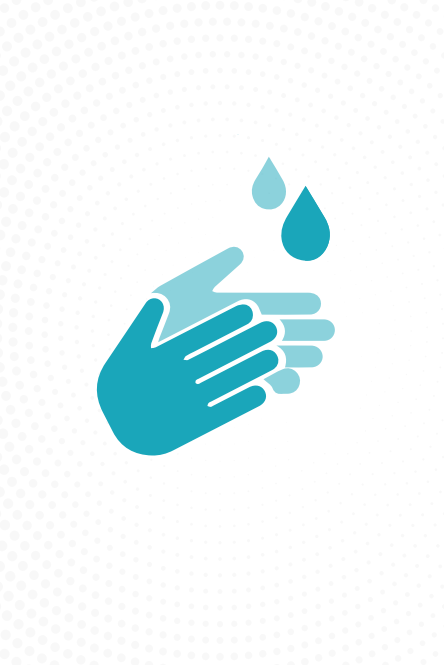 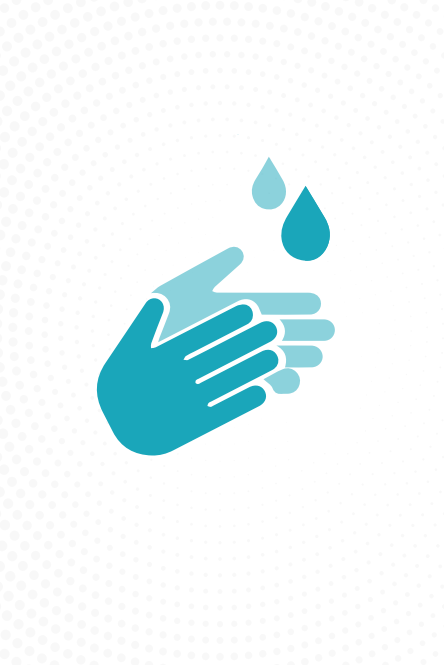 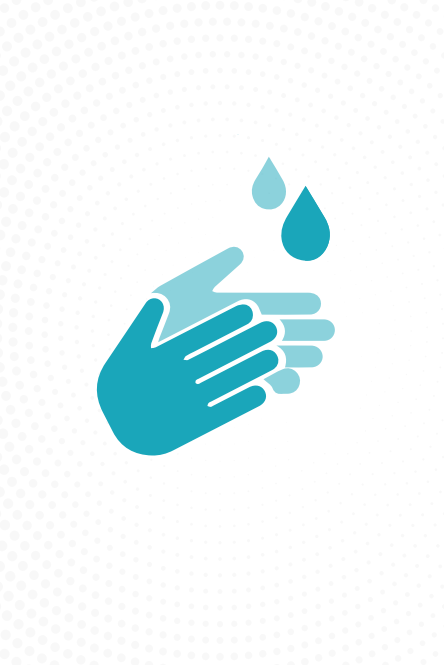 Calçar luvas de procedimento.
Realizar o flushing 
 turbilhonamento 
e instalar a medicação.
Realizar a desinfecção do HUB do CVC por 10 segundos com swab de álcool 70%.
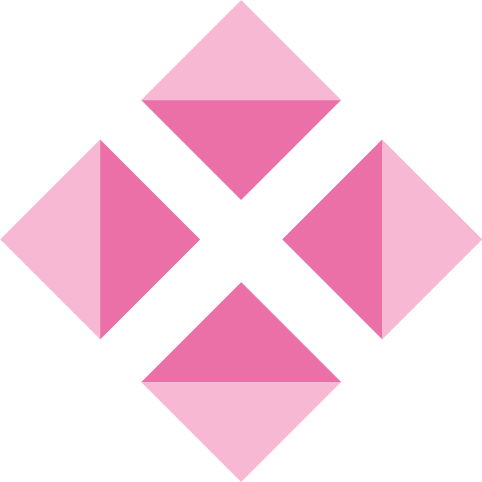 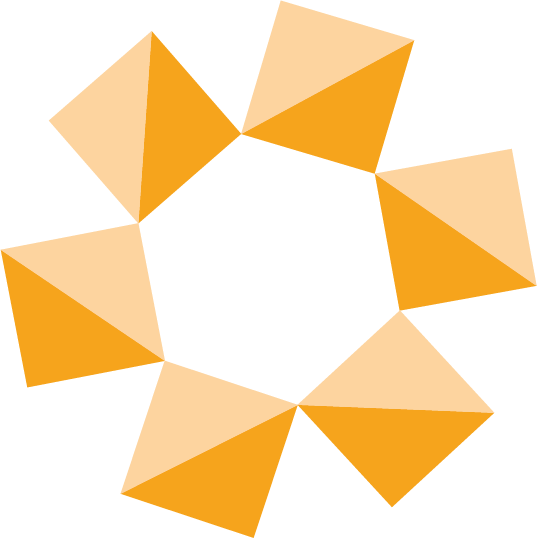 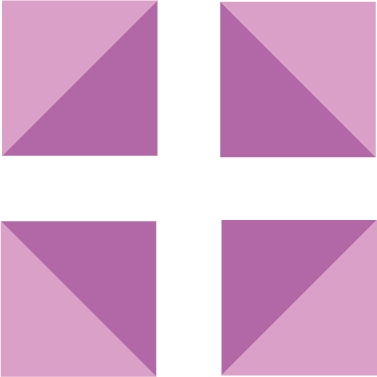 Retirar as luvas.
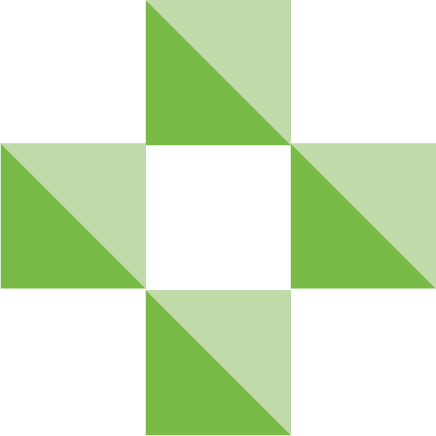 RODADA 9
A higienização das mãos imediatamente antes de acessar o CVC é fundamental. O uso de luvas é indicado quando em seu hospital o conector valvulado não é padronizado. Deve ser realizada a  desinfecção do HUB do CVC antes e depois do acesso e o flushing antes,
 entre e após infusões.
Posicionar o paciente e expor o cateter.
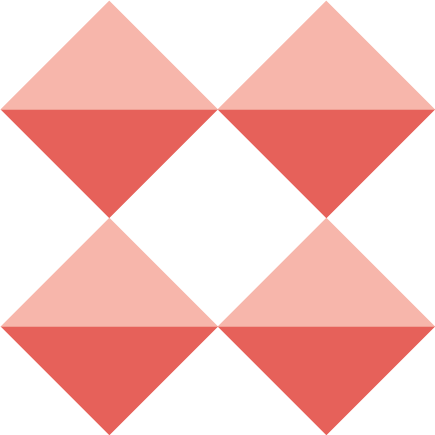 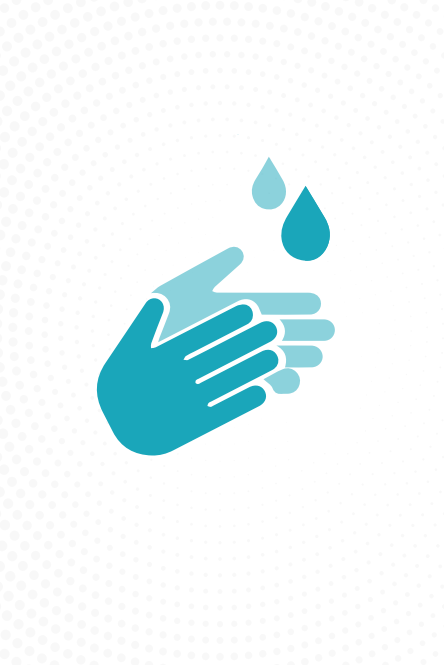 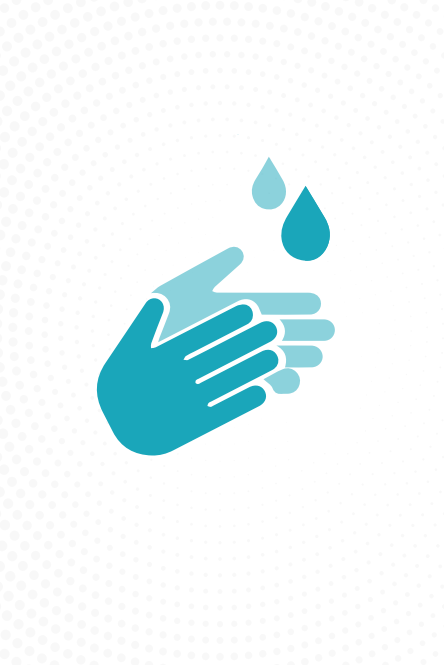 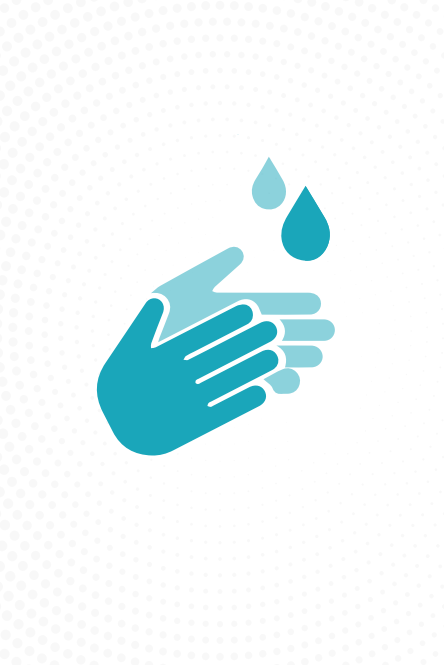 Calçar luvas de procedimento.
Realizar o flushing 
 turbilhonamento 
e instalar a medicação.
Realizar a desinfecção do HUB do CVC por 10 segundos com swab de álcool 70%.
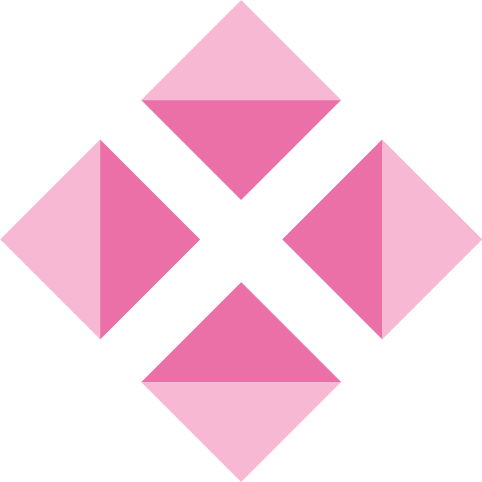 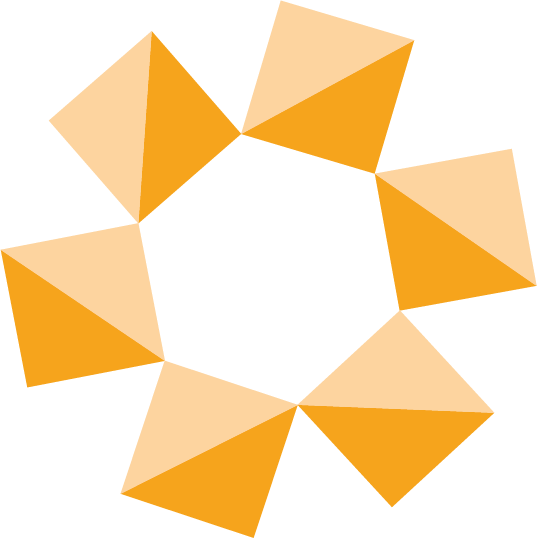 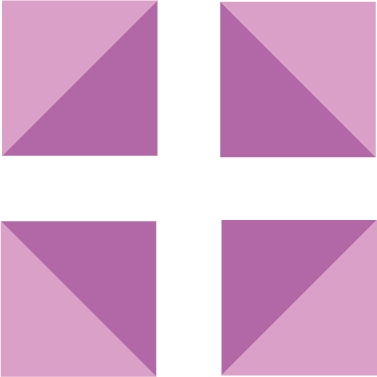 Retirar as luvas.
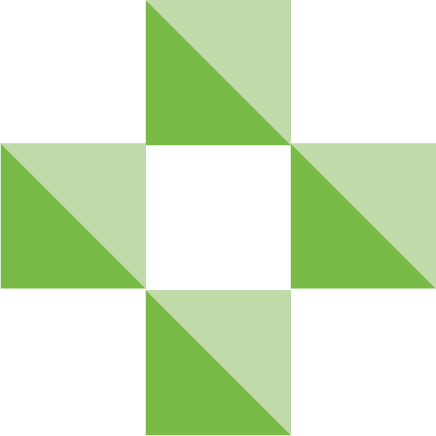 10
RODADA 10
Você finalizou um procedimento. Coloque na sequência certa os cuidados necessários com o equipamento utilizado antes de retirá-lo do quarto.
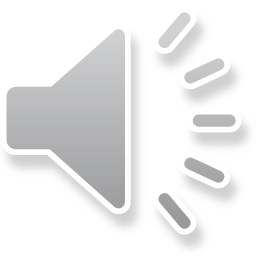 Colocar as luvas de procedimento.
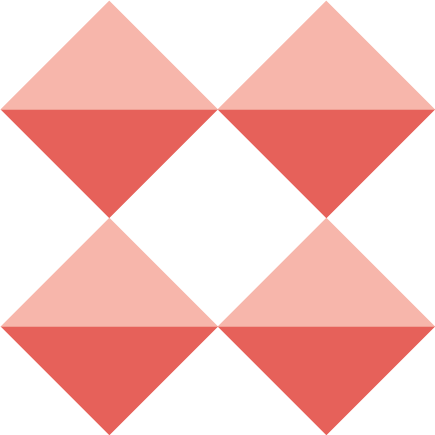 Aplicar o detergente desinfetante sobre o pano descartável, deixando-o bem umedecido.
Deixar secar naturalmente.
Passar o pano umedecido sobre as superfícies do equipamento, realizando uma fricção vigorosa.
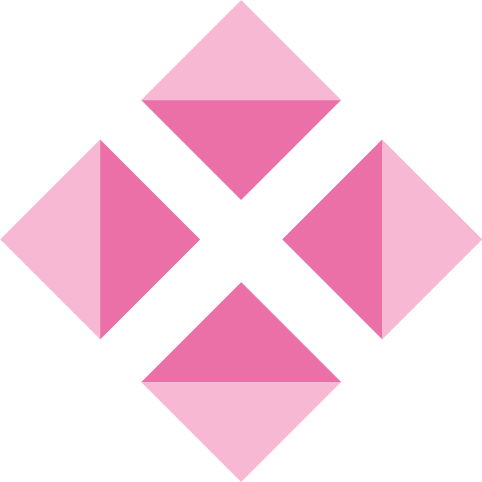 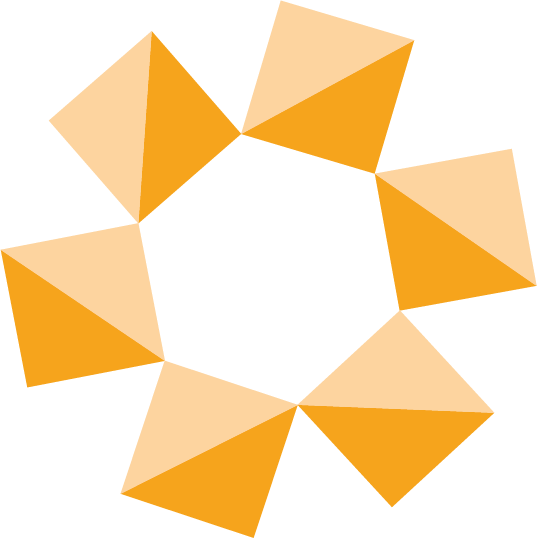 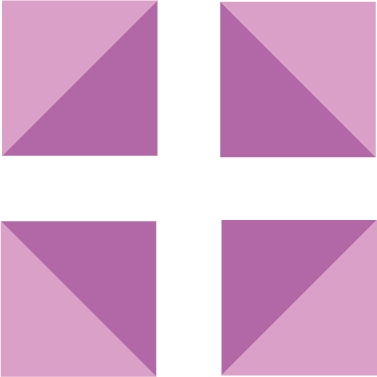 Retirar as luvas.
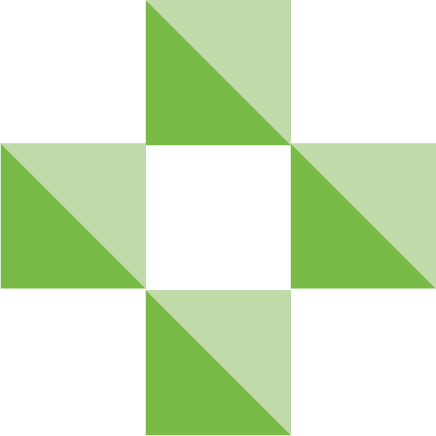 RODADA 10
Você finalizou um procedimento. Coloque na sequência certa os cuidados necessários com o equipamento utilizado antes de retirá-lo do quarto.
Colocar as luvas de procedimento.
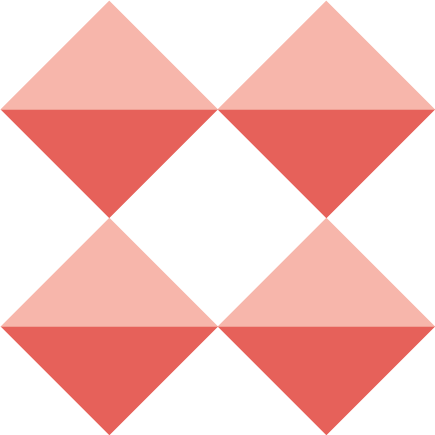 Aplicar o detergente desinfetante sobre o pano descartável, deixando-o bem umedecido.
Deixar secar naturalmente.
Passar o pano umedecido sobre as superfícies do equipamento, realizando uma fricção vigorosa.
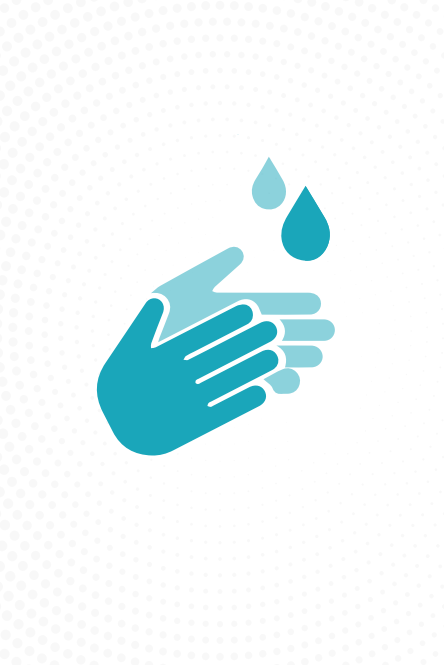 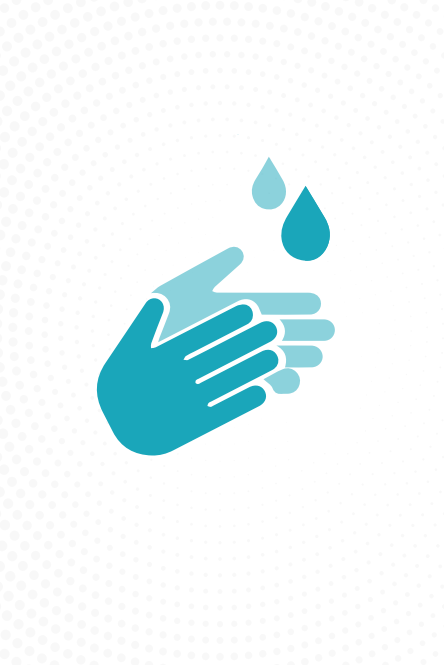 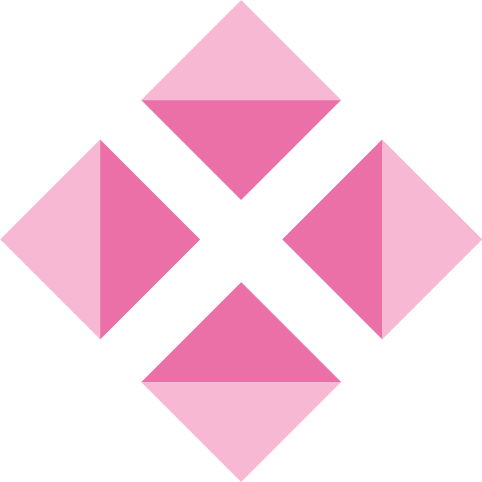 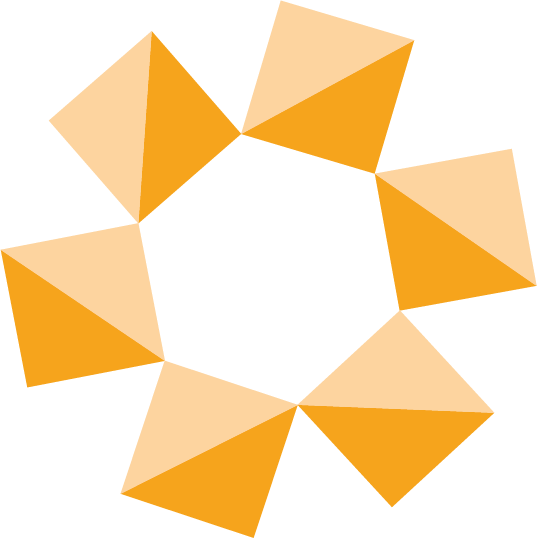 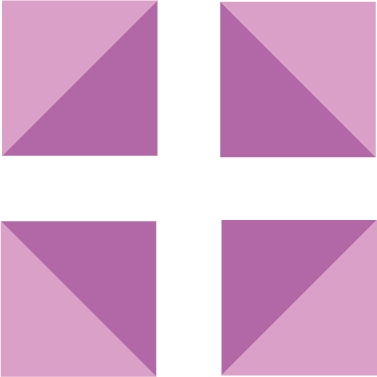 Retirar as luvas.
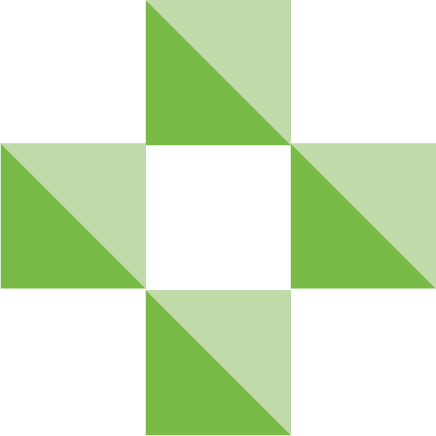 RODADA 10
Lembre-se de deixar bem umedecido o pano descartável e realizar a fricção de forma vigorosa.
Colocar as luvas de procedimento.
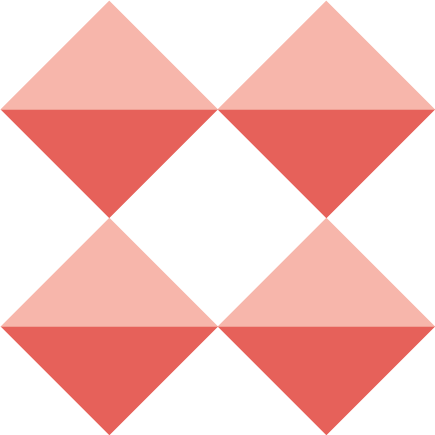 Aplicar o detergente desinfetante sobre o pano descartável, deixando-o bem umedecido.
Deixar secar naturalmente.
Passar o pano umedecido sobre as superfícies do equipamento, realizando uma fricção vigorosa.
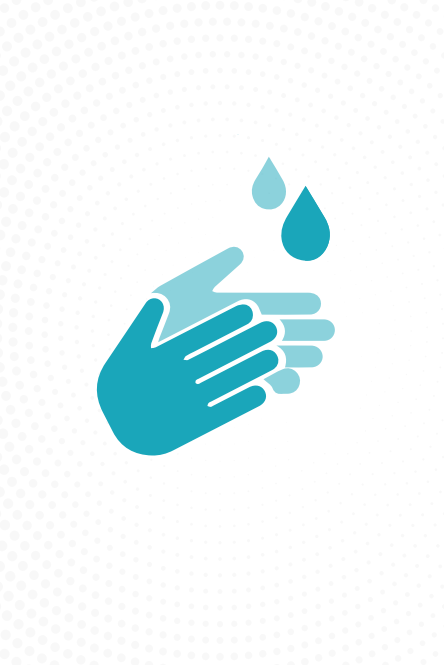 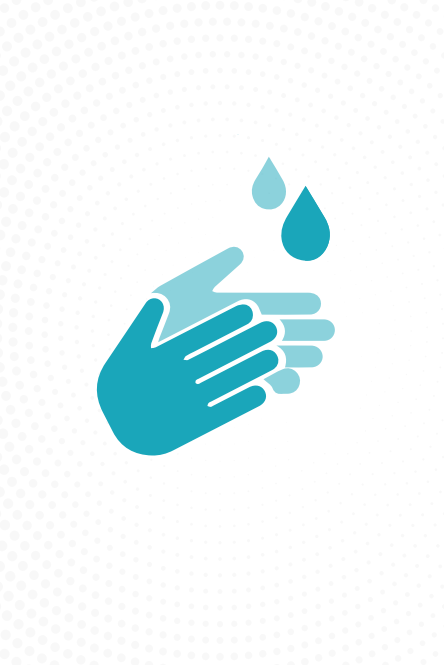 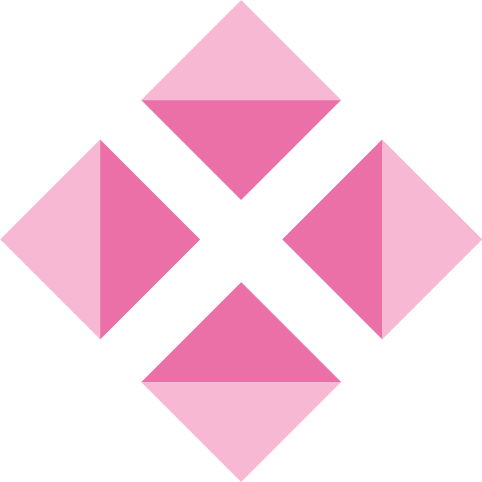 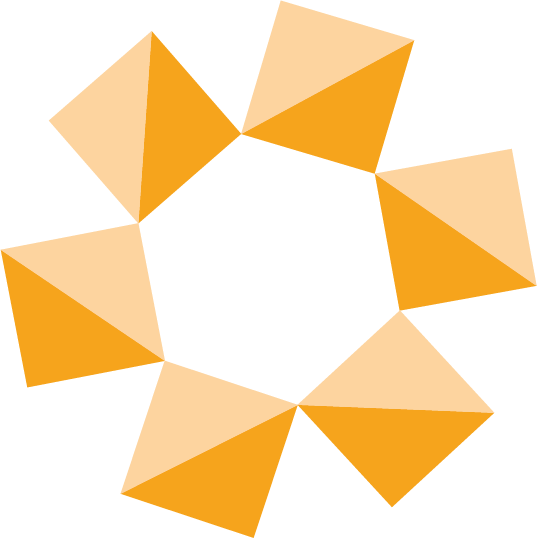 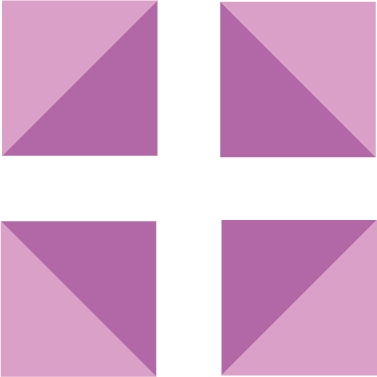 Retirar as luvas.
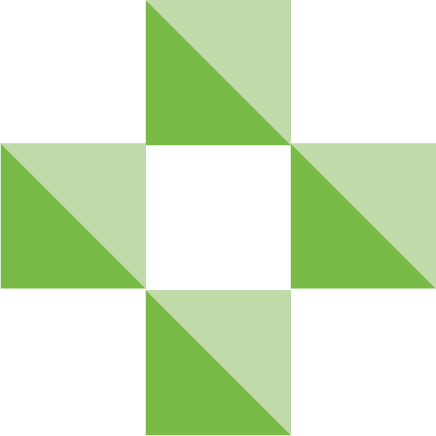 11
RODADA 11
Você está passando no corredor e escuta o alarme do ventilador mecânico. Coloque na sequência certa os cuidados necessários a partir desse momento.
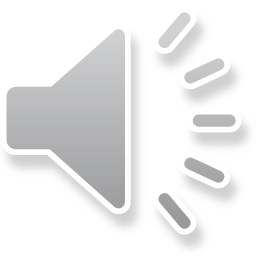 Entrar no quarto.
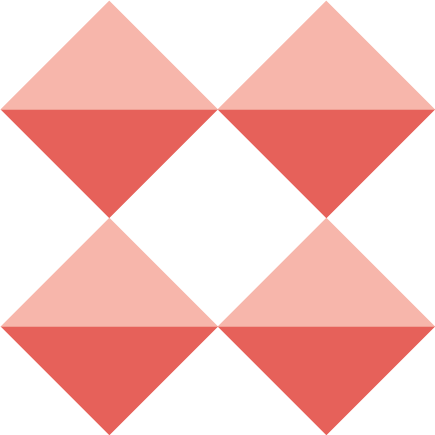 Conferir os parâmetros e certificar-se que estão dentro da normalidade.
Sair do quarto.
Silenciar o alarme.
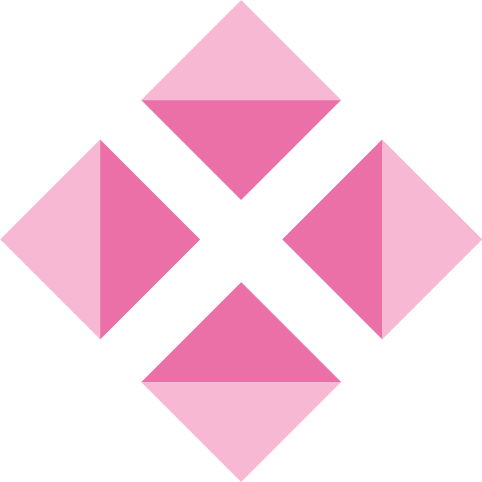 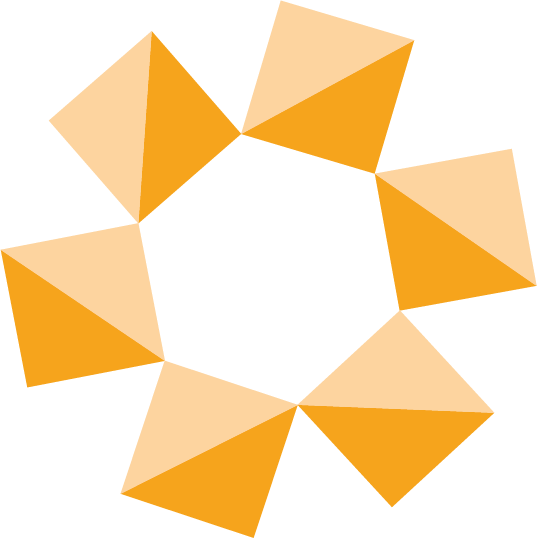 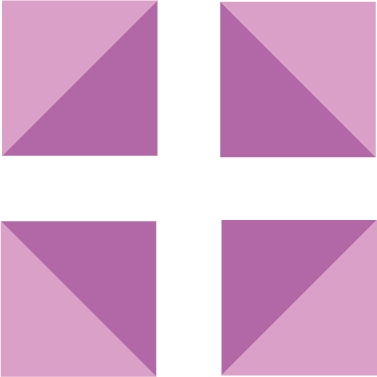 RODADA 11
Você está passando no corredor e escuta o alarme do ventilador mecânico. Coloque na sequência certa os cuidados necessários a partir desse momento.
Entrar no quarto.
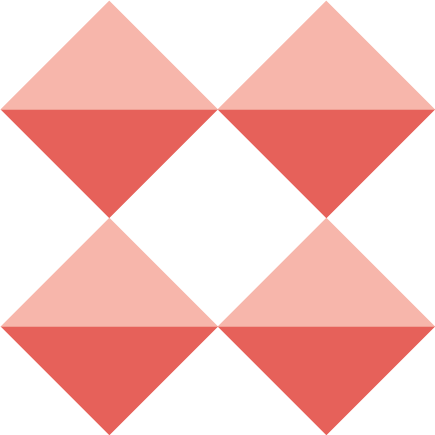 Conferir os parâmetros e certificar-se que estão dentro da normalidade.
Sair do quarto.
Silenciar o alarme.
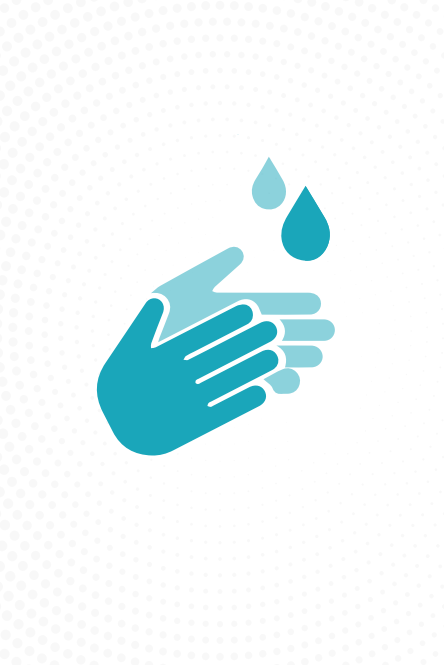 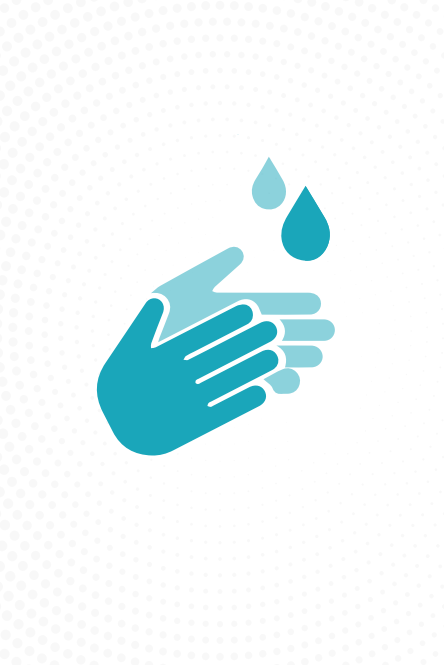 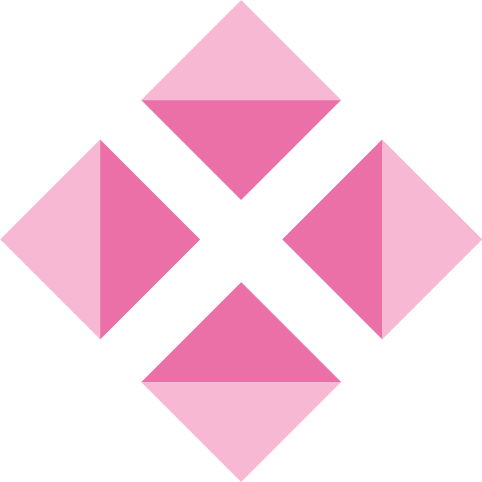 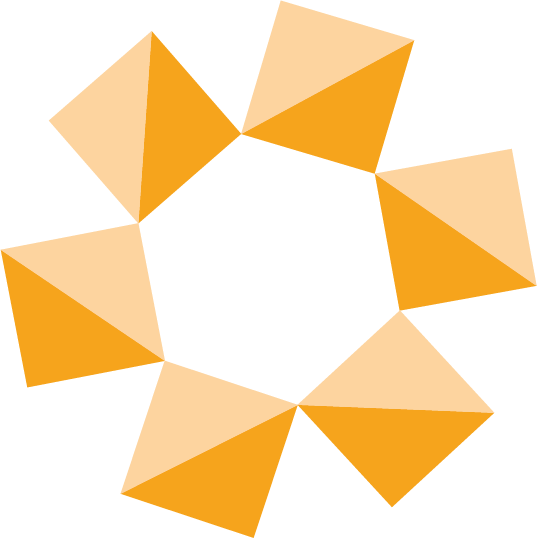 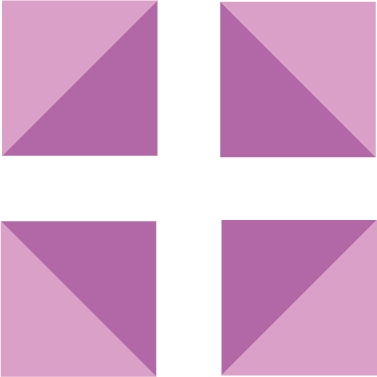 RODADA 11
As superfícies próximas ao paciente também podem estar contaminadas com microrganismos: faz parte das Boas Práticas de Cuidado realizar a higiene de mãos antes de tocá-las. Por esse motivo, mesmo que você toque apenas em superfícies ou equipamentos, é necessário higienizar as mãos.
Entrar no quarto.
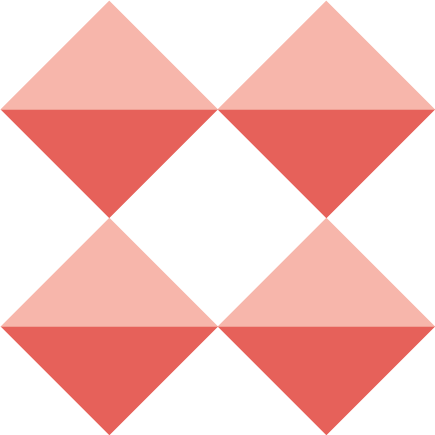 Conferir os parâmetros e certificar-se que estão dentro da normalidade.
Sair do quarto.
Silenciar o alarme.
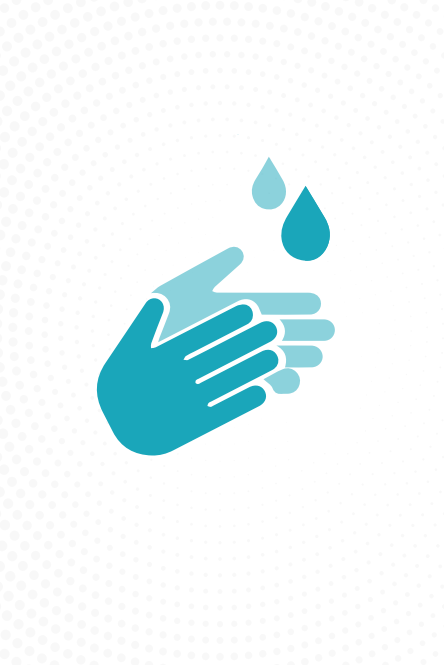 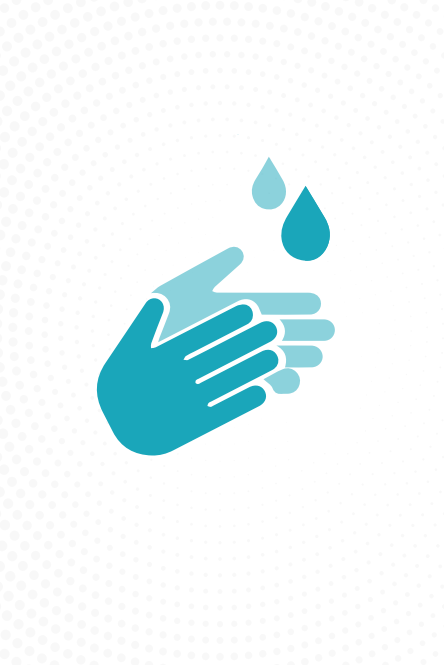 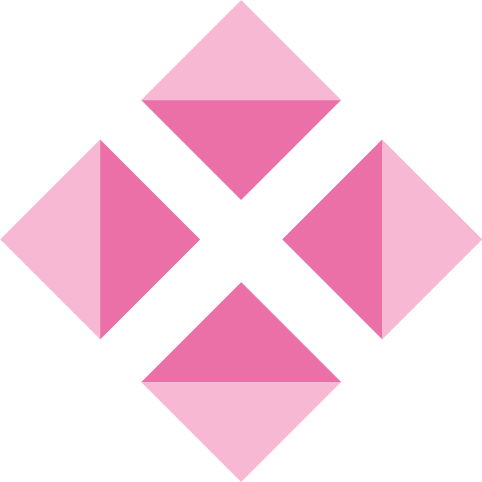 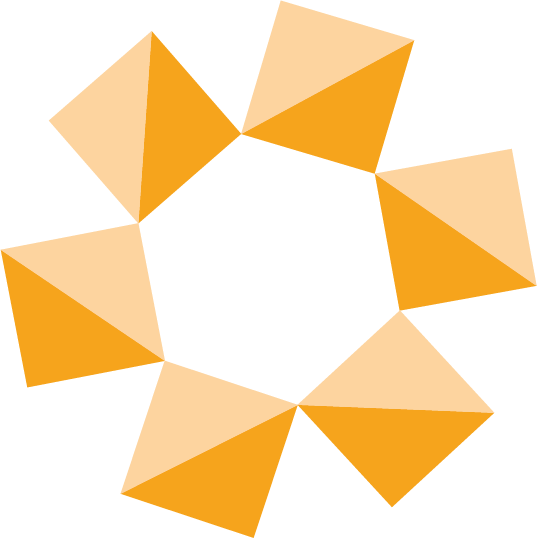 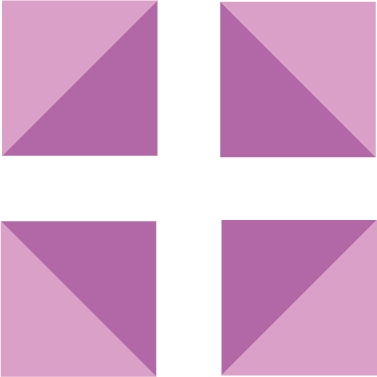 12
RODADA 12
Você entra no quarto com os materiais necessários para realizar uma troca de fralda e higiene íntima, apoia os materiais na mesa auxiliar e explica ao paciente o procedimento. Você fará o procedimento sozinho. 
Quais os cuidados necessários a partir deste momento.
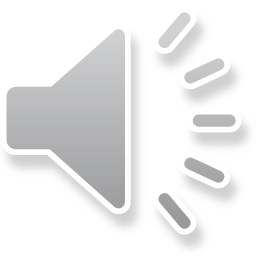 Abaixar a grade da cama, posicionar o paciente e posicionar a mesa auxiliar com materiais.
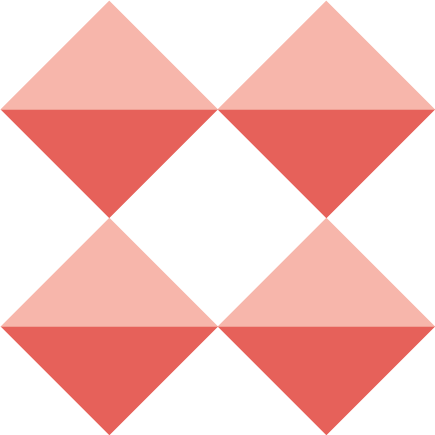 Colocar as luvas de procedimento.
Calçar novas luvas, colocar nova fralda, cobrir o paciente e deixá-lo confortável no leito. Retirar as luvas.
Fazer a higiene íntima, remover a fralda e desprezá-la. Retirar as luvas.
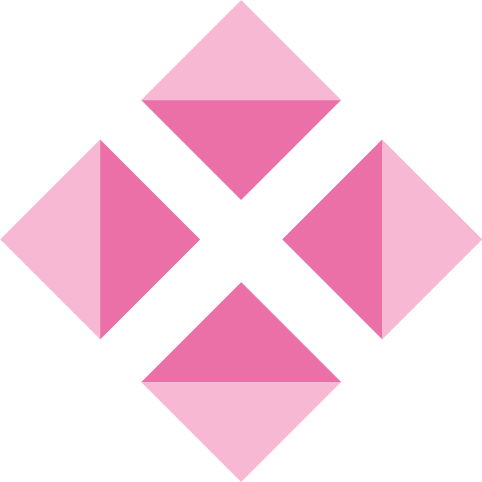 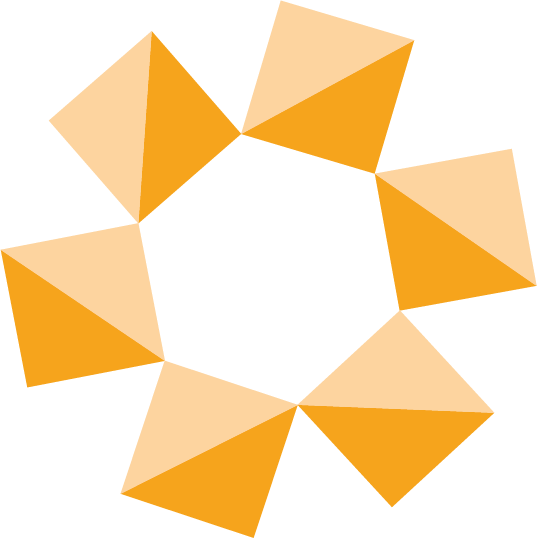 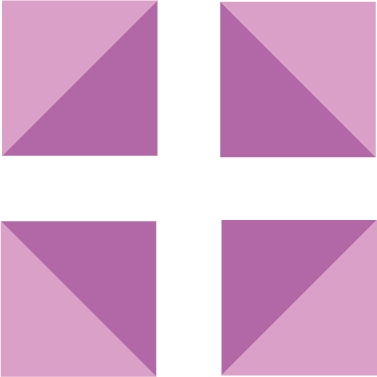 RODADA 12
Você entra no quarto com os materiais necessários para realizar uma troca de fralda e higiene íntima, apoia os materiais na mesa auxiliar e explica ao paciente o procedimento. Você fará o procedimento sozinho. 
Quais os cuidados necessários a partir deste momento.
Abaixar a grade da cama, posicionar o paciente e posicionar a mesa auxiliar com materiais.
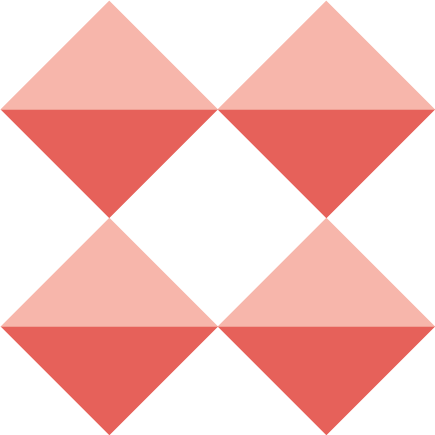 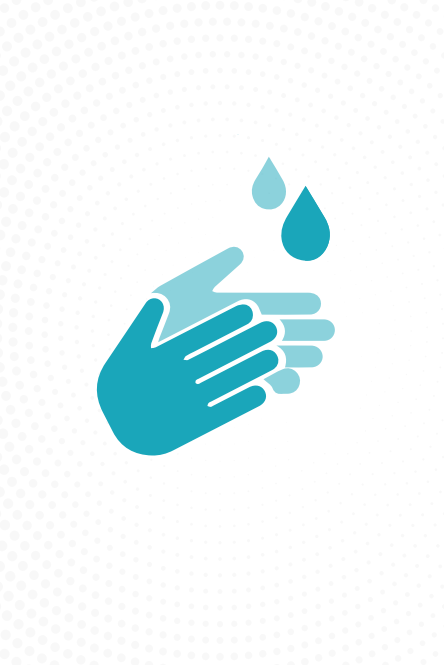 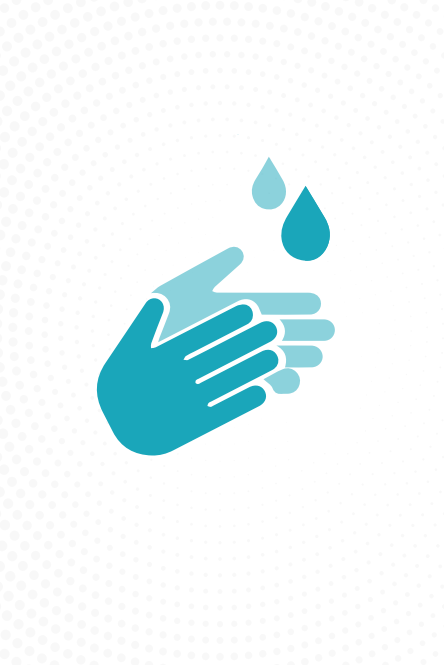 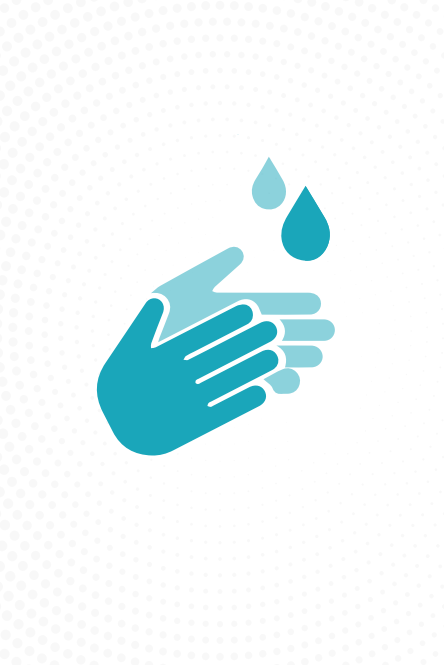 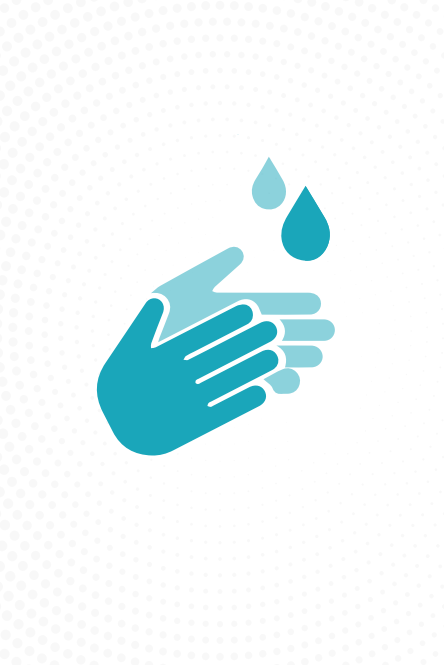 Colocar as luvas de procedimento.
Calçar novas luvas, colocar nova fralda, cobrir o paciente e deixá-lo confortável no leito. Retirar as luvas.
Fazer a higiene íntima, remover a fralda e desprezá-la. Retirar as luvas.
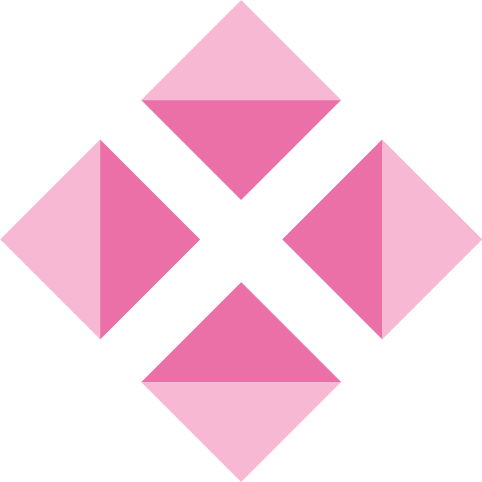 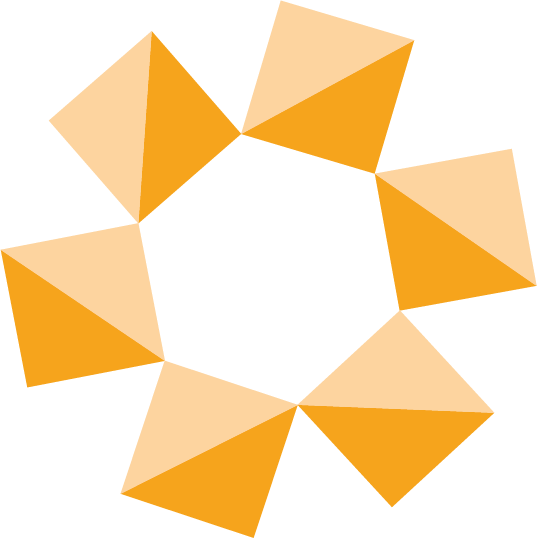 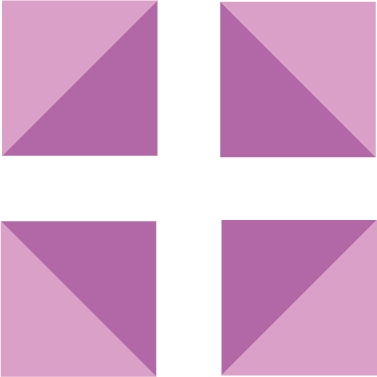 RODADA 12
As luvas de procedimento não substituem a higiene das mãos. Retirar as luvas imediatamente após o risco de contato com o fluido corporal e higienizar as mãos.
Abaixar a grade da cama, posicionar o paciente e posicionar a mesa auxiliar com materiais.
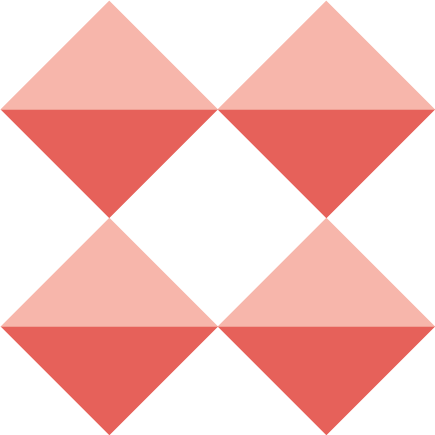 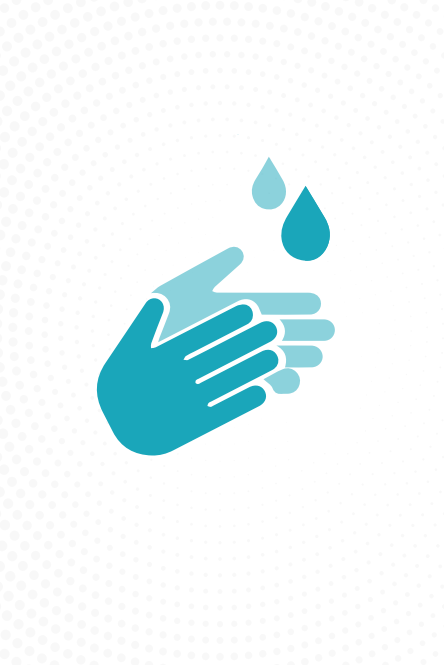 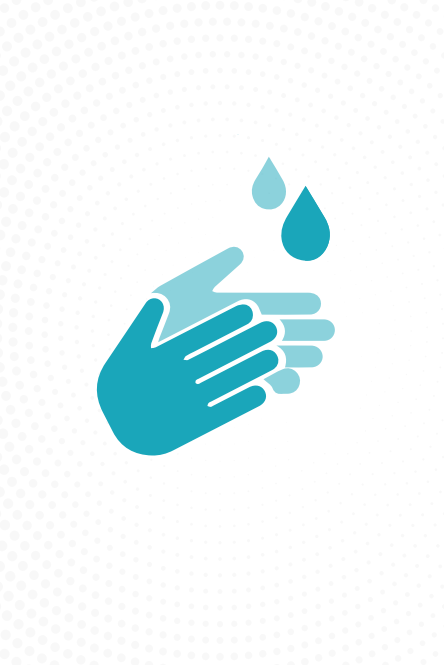 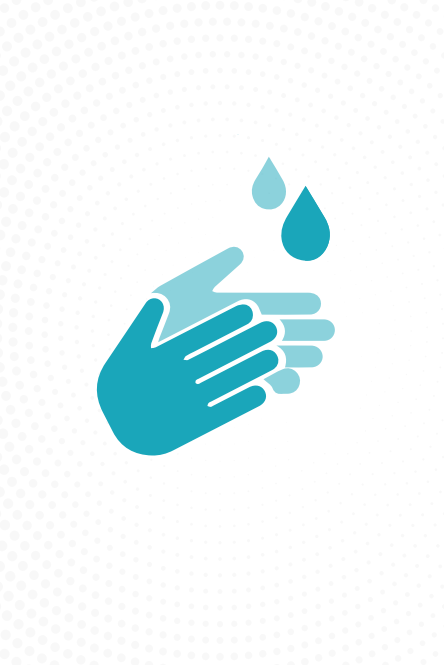 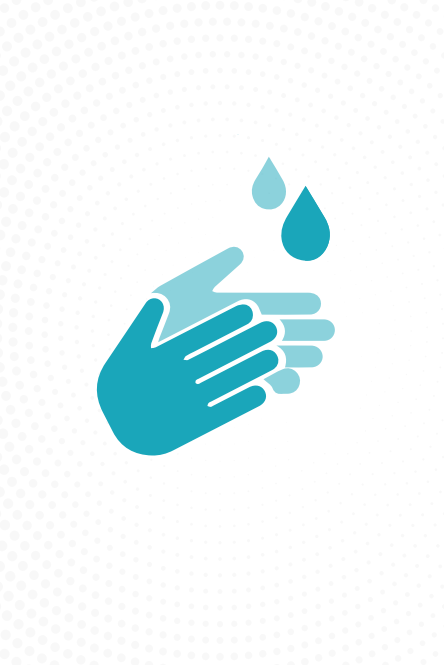 Colocar as luvas de procedimento.
Calçar novas luvas, colocar nova fralda, cobrir o paciente e deixá-lo confortável no leito. Retirar as luvas.
Fazer a higiene íntima, remover a fralda e desprezá-la. Retirar as luvas.
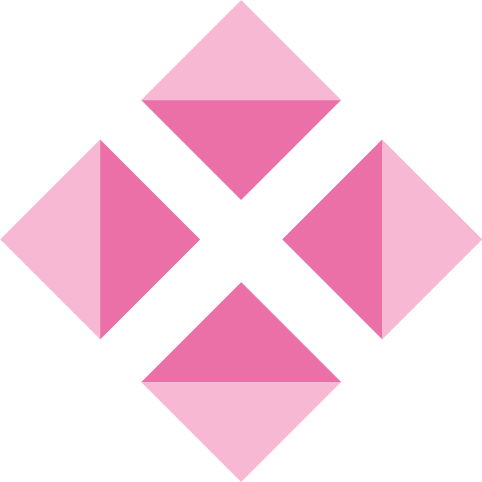 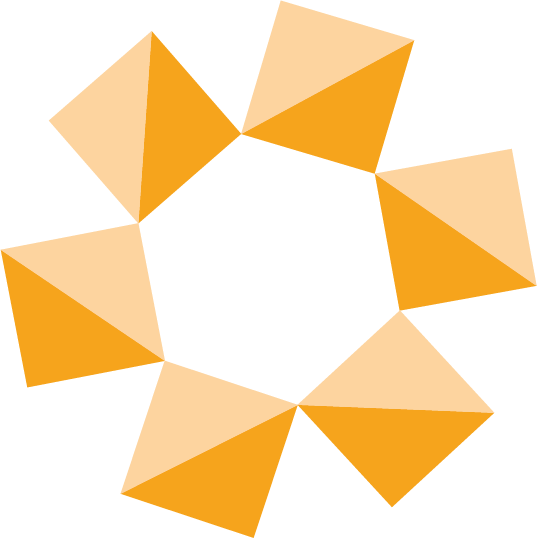 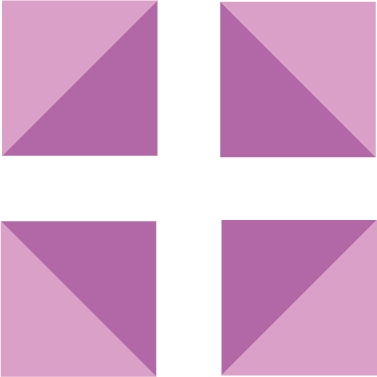 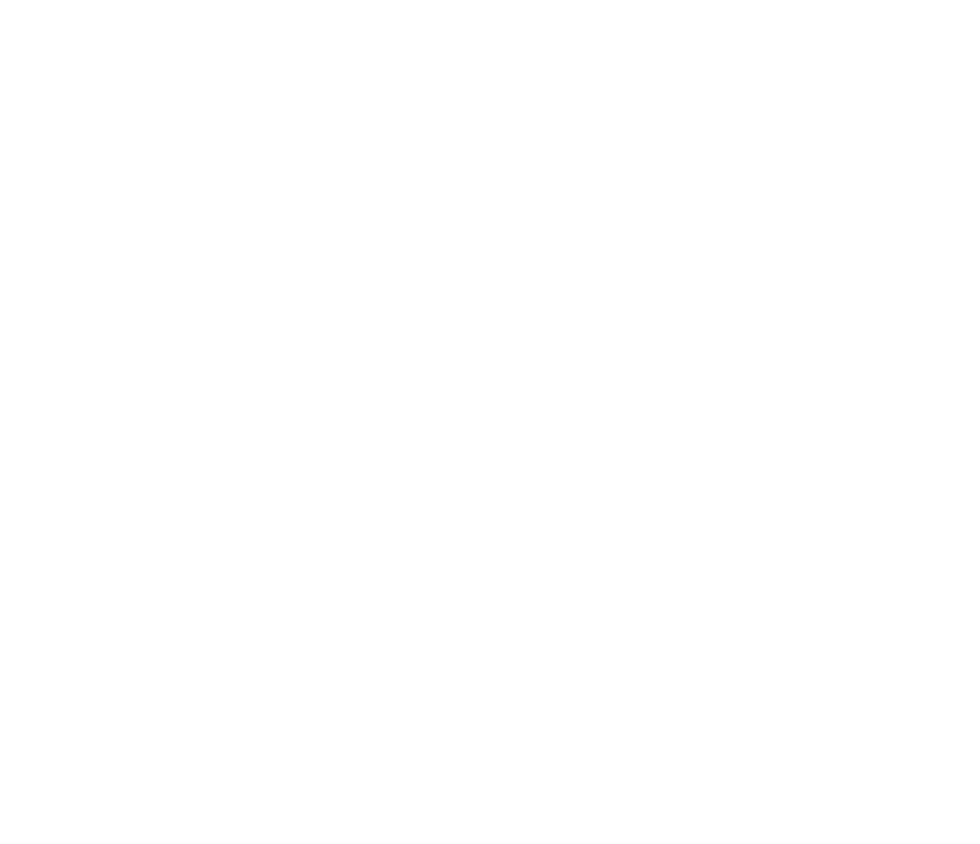 Vamos conversar?
Vamos conversar?
Se as pessoas sabem o momento correto de higienizar as mãos, por que nem sempre isso acontece na prática diária?
5 minutos para cada equipe conversar a respeito.
2 minutos para um representante compartilhar a reflexão da equipe.
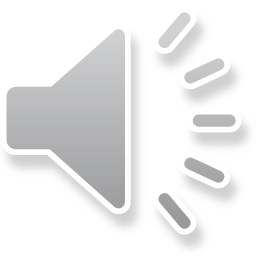 Se as pessoas sabem o momento correto de higienizar as mãos, porque nem sempre isso acontece na prática diária?
Equipe 1
Equipe 2
Equipe 3
Equipe 4
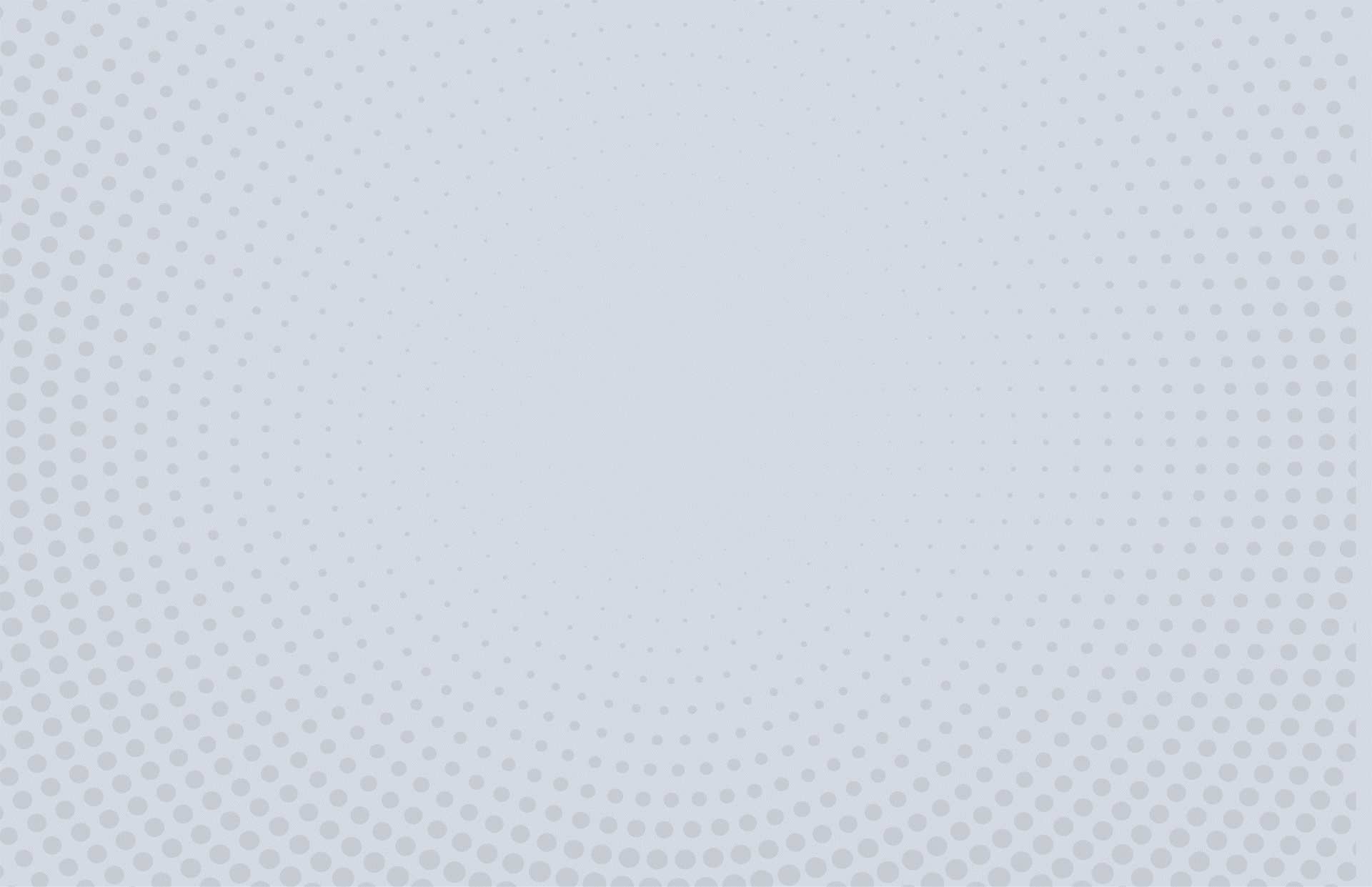 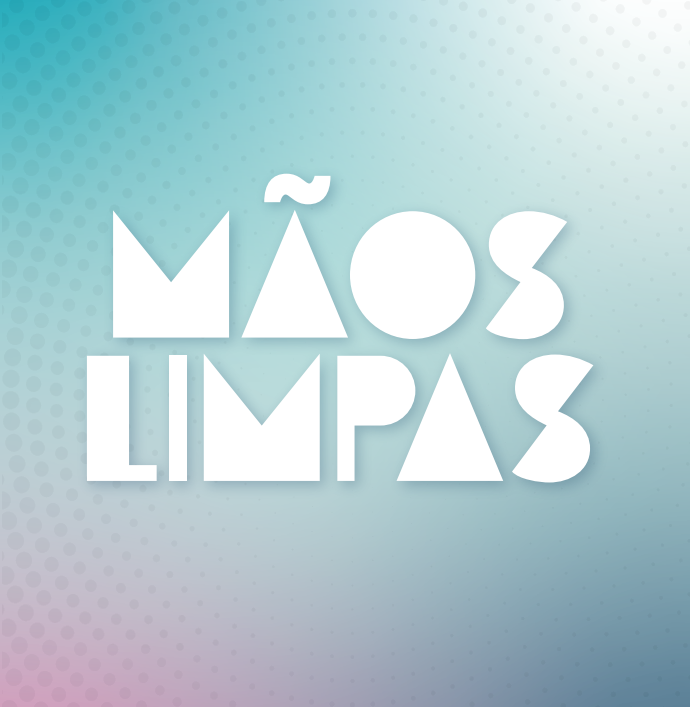 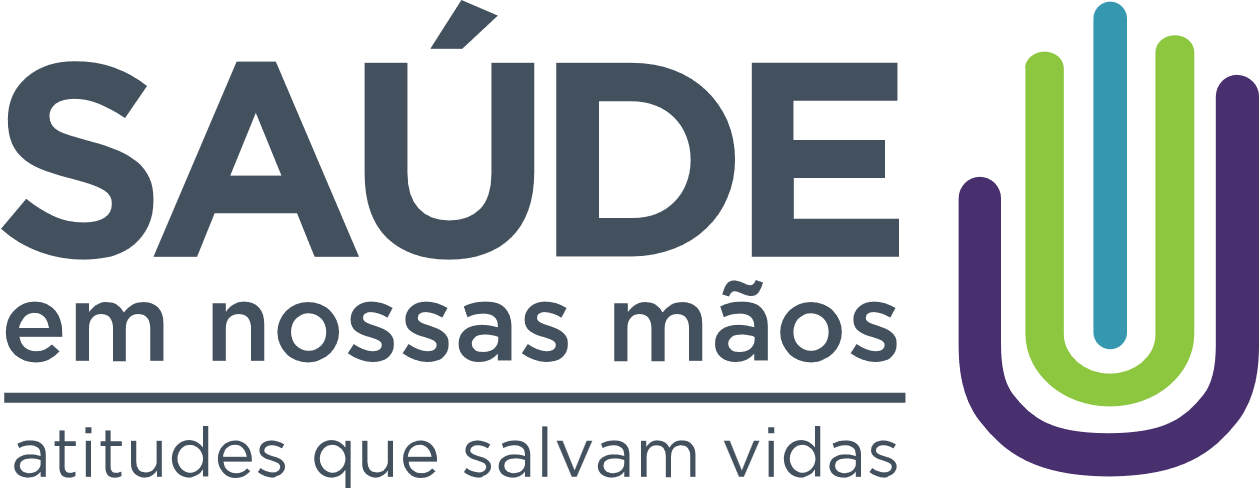